1960s-1970s
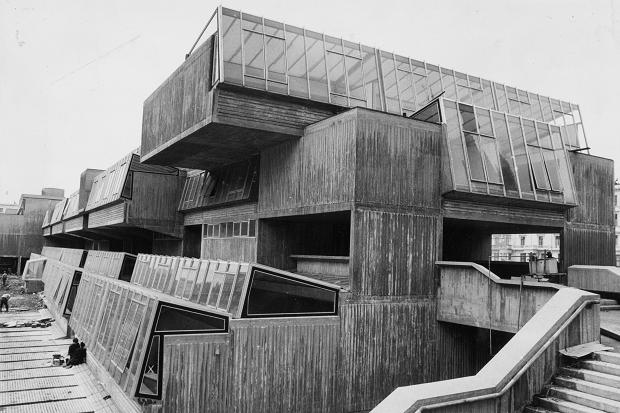 Brutalist Architecture
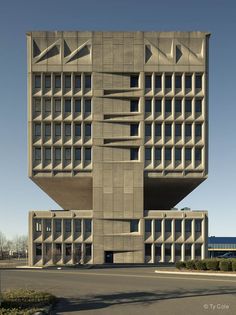 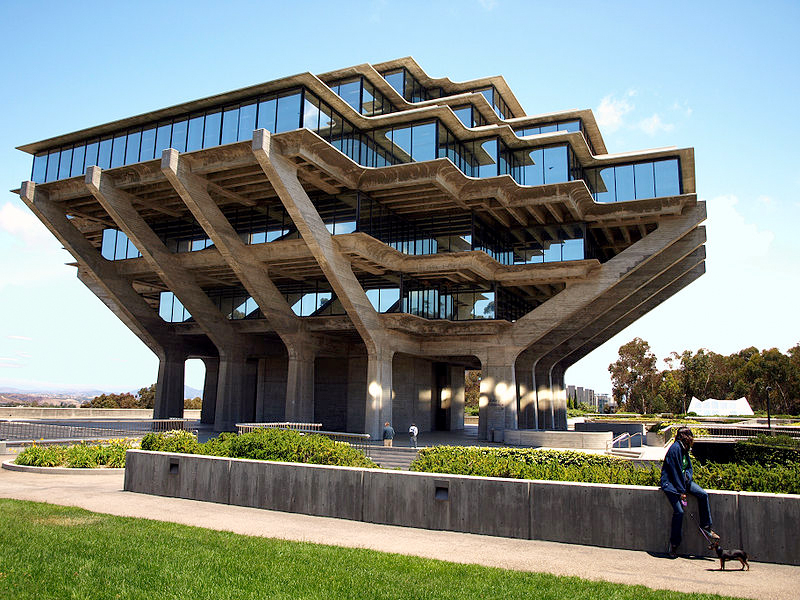 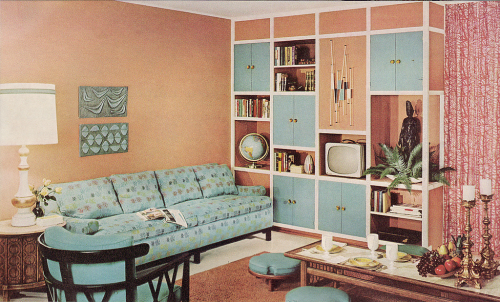 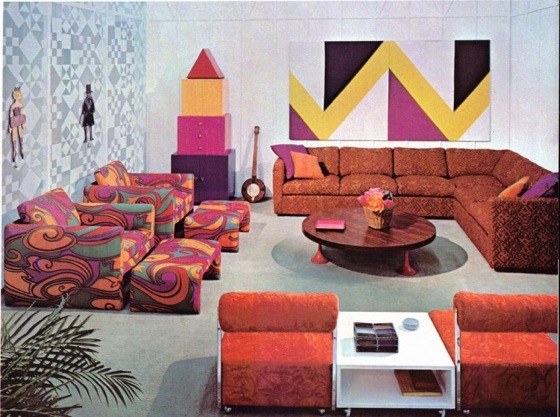 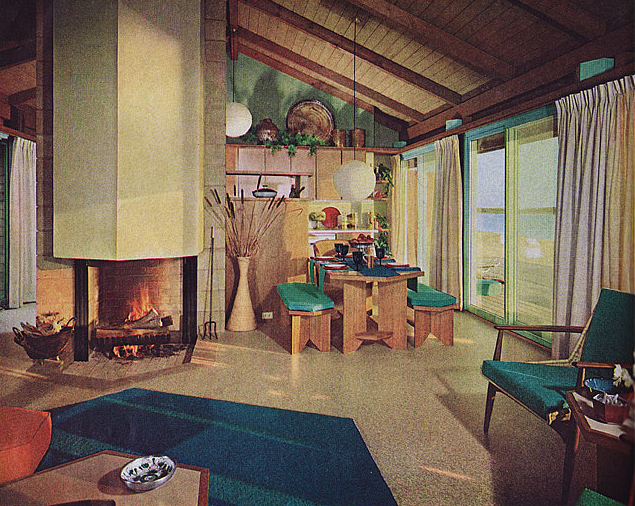 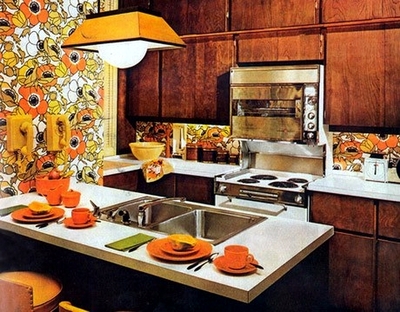 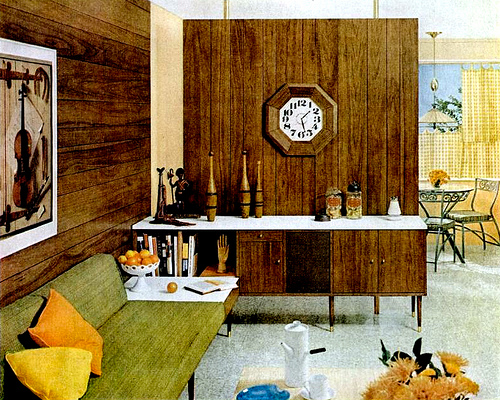 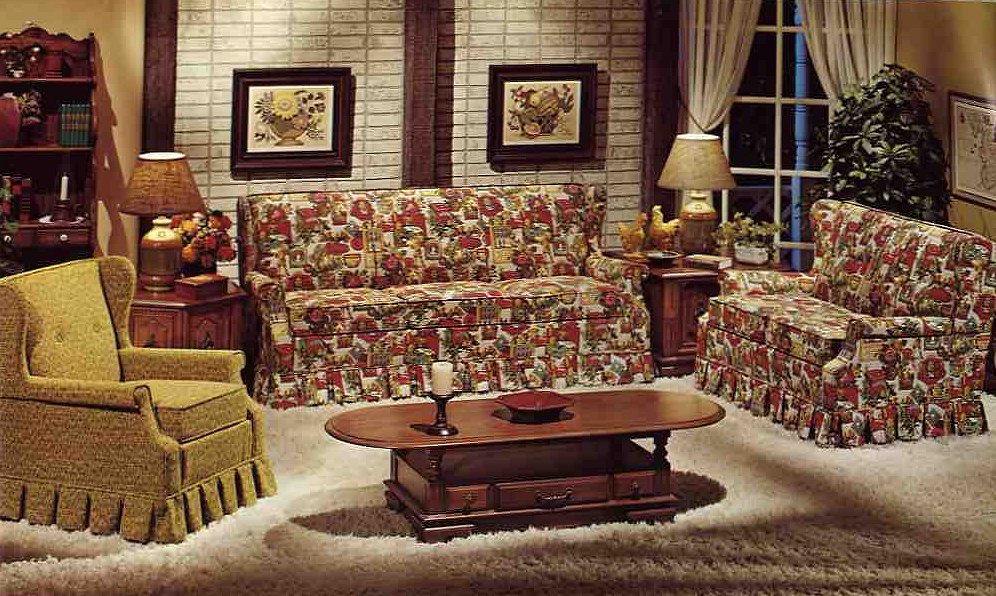 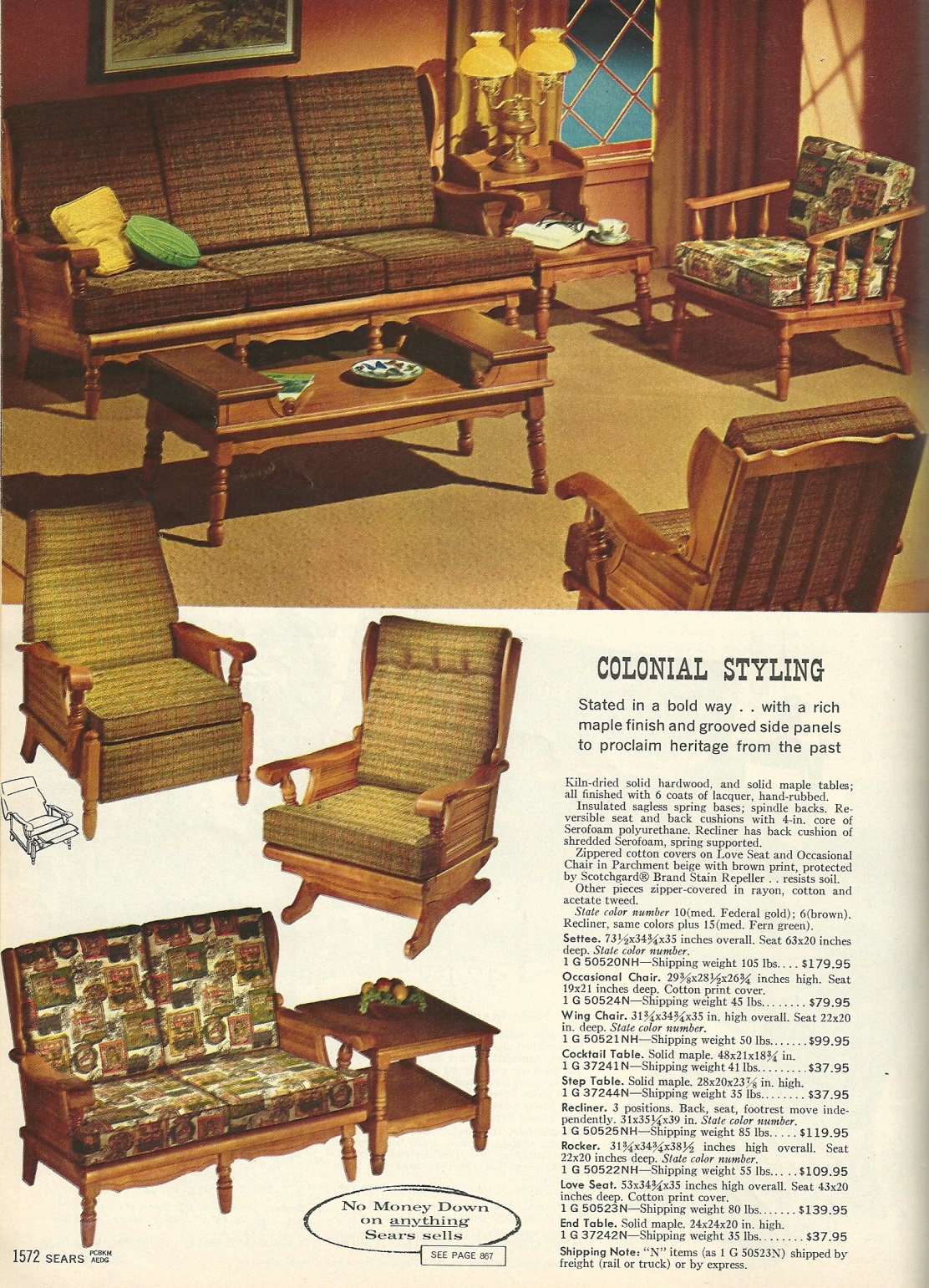 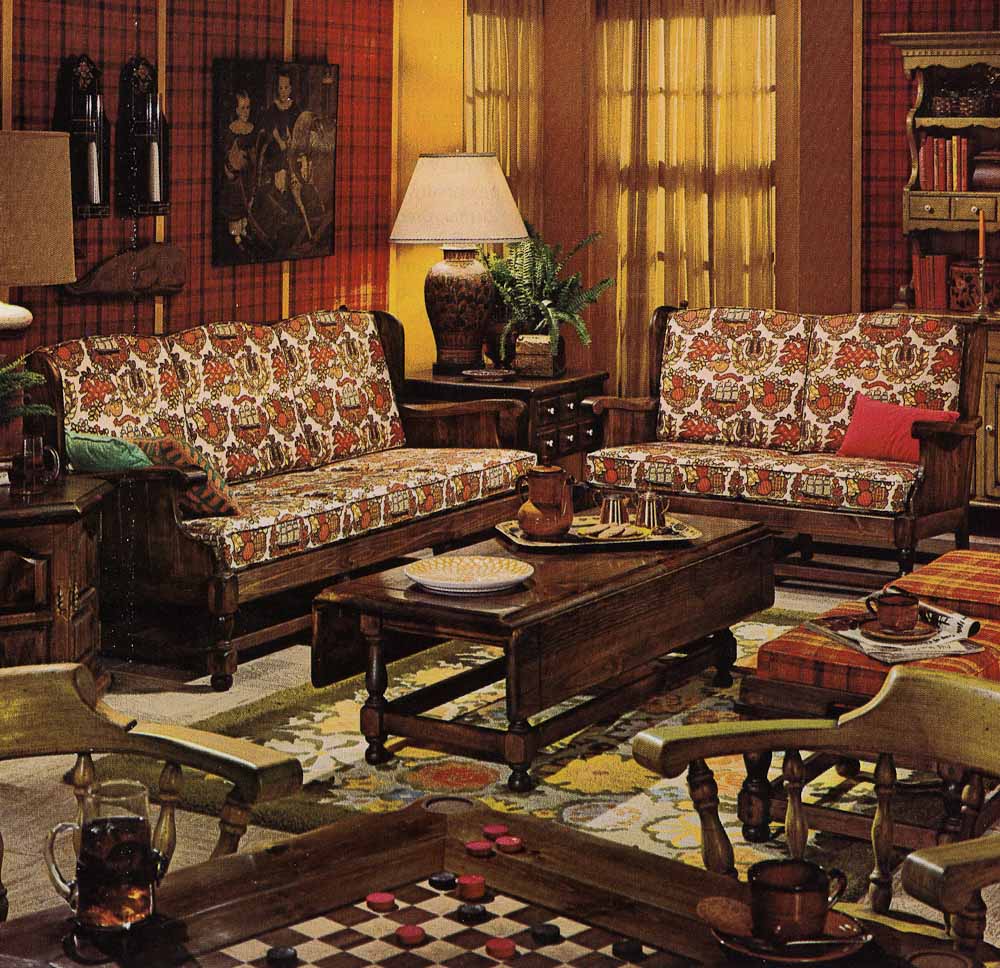 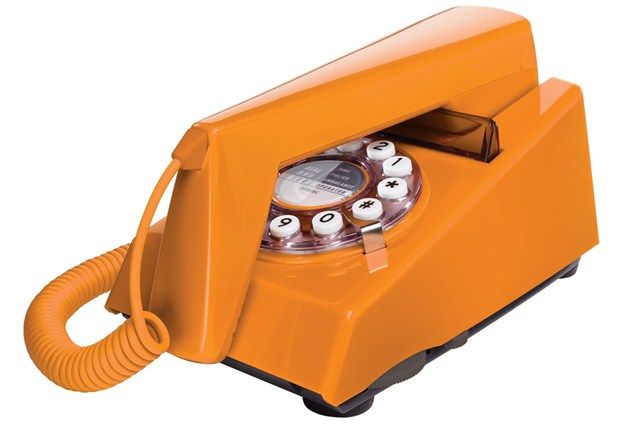 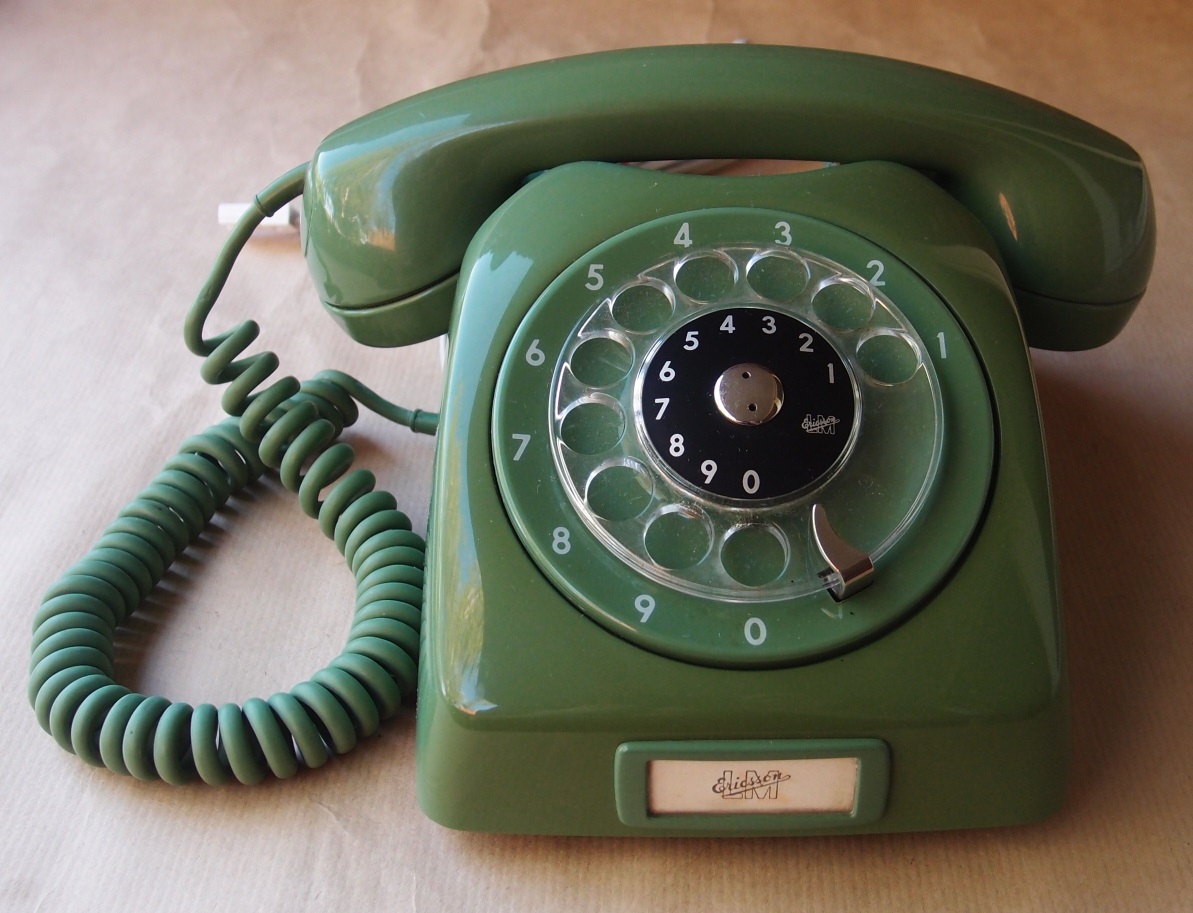 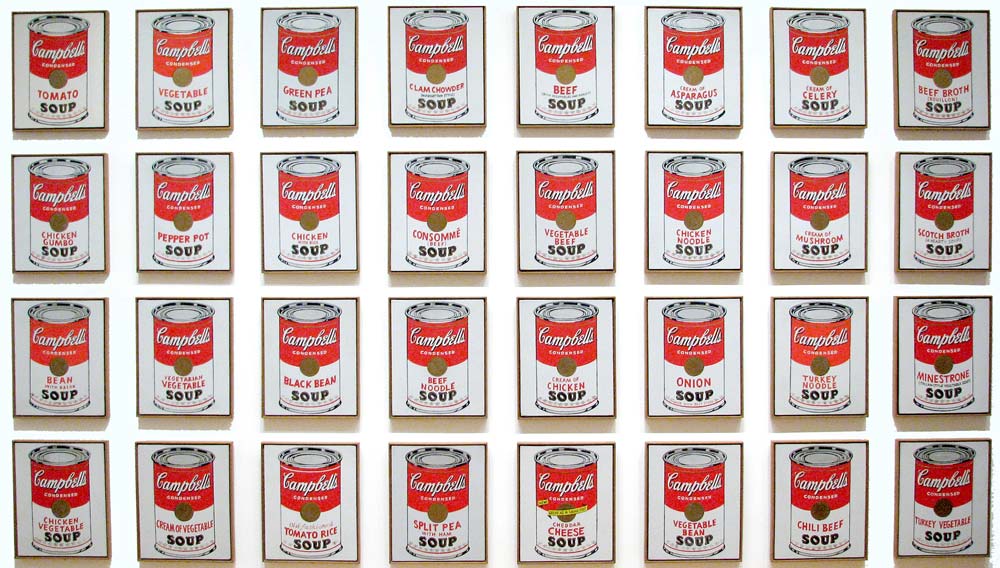 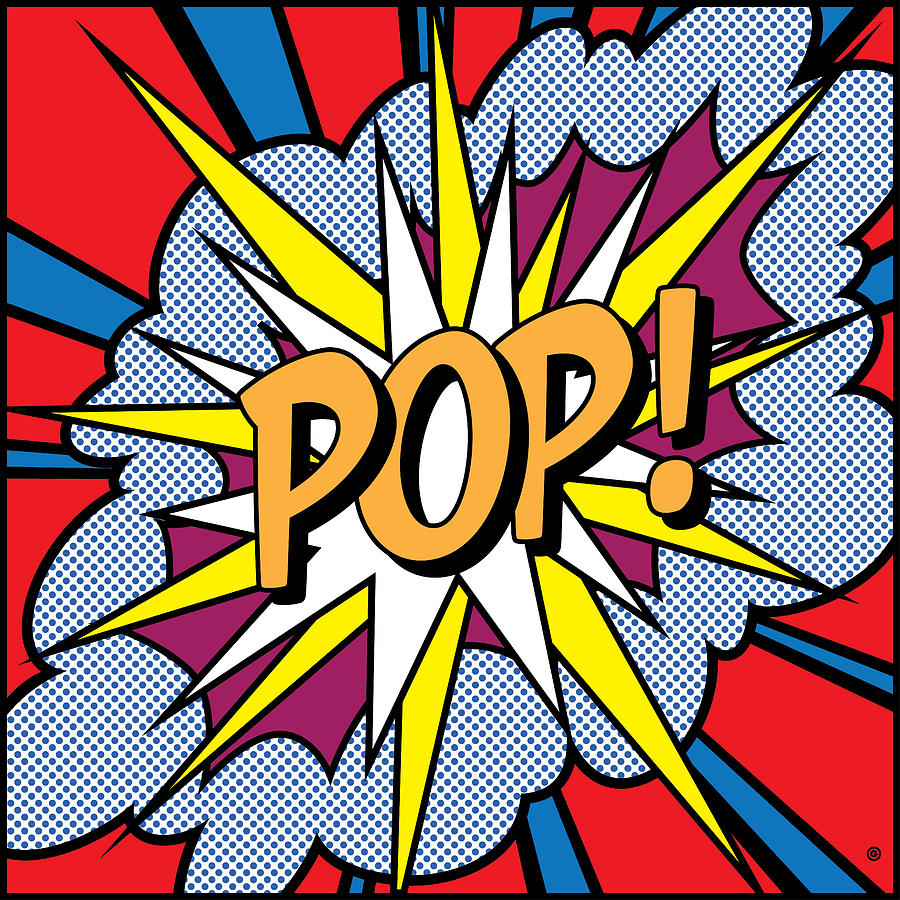 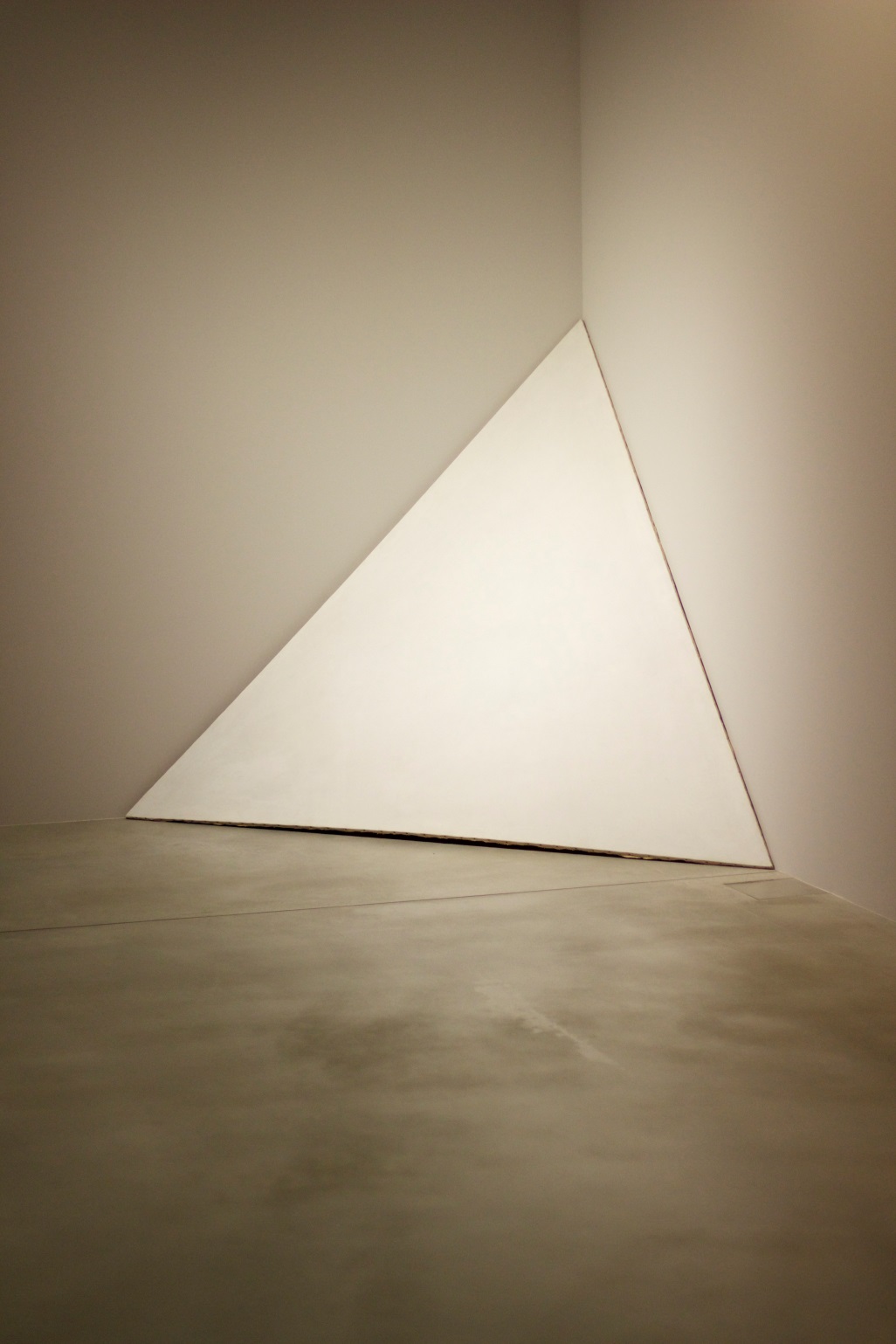 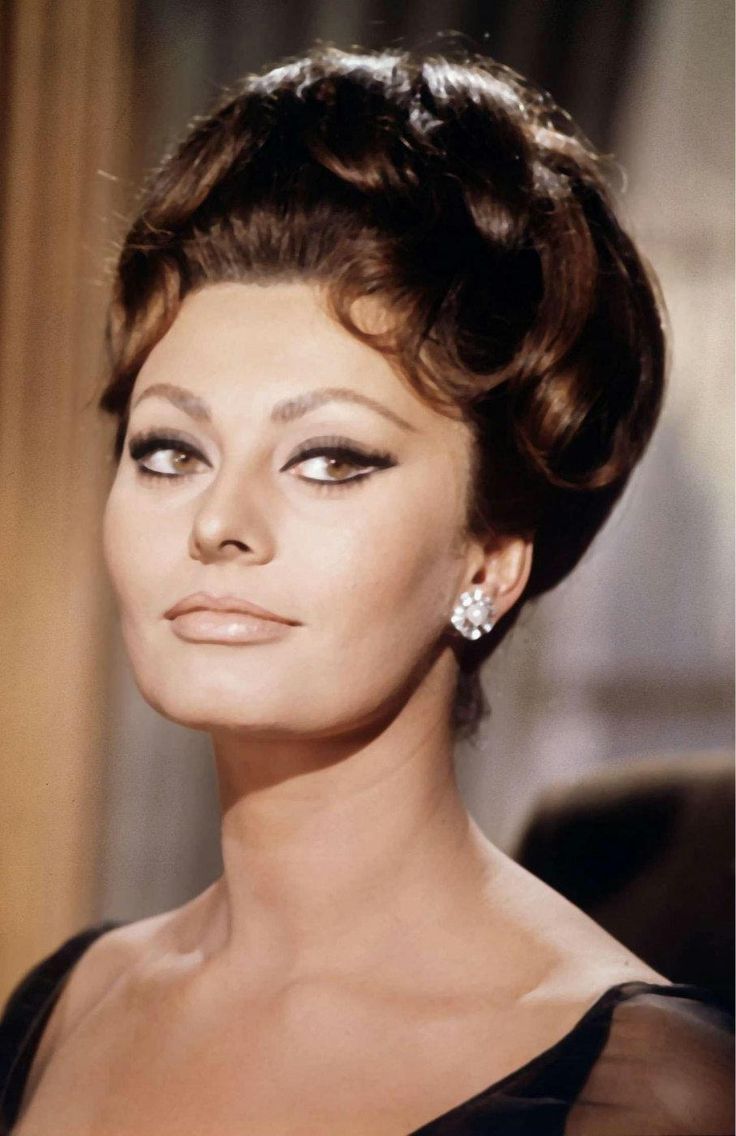 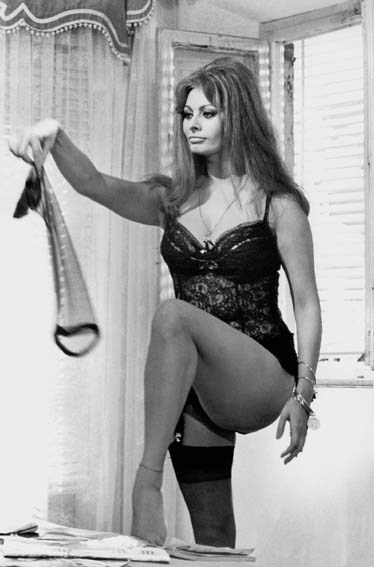 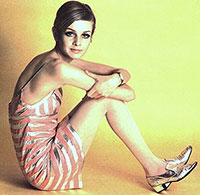 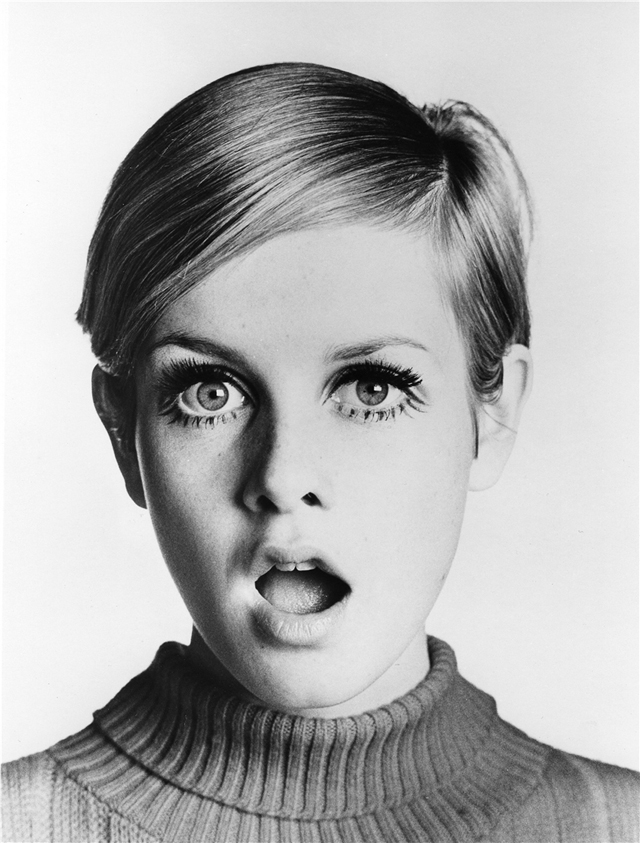 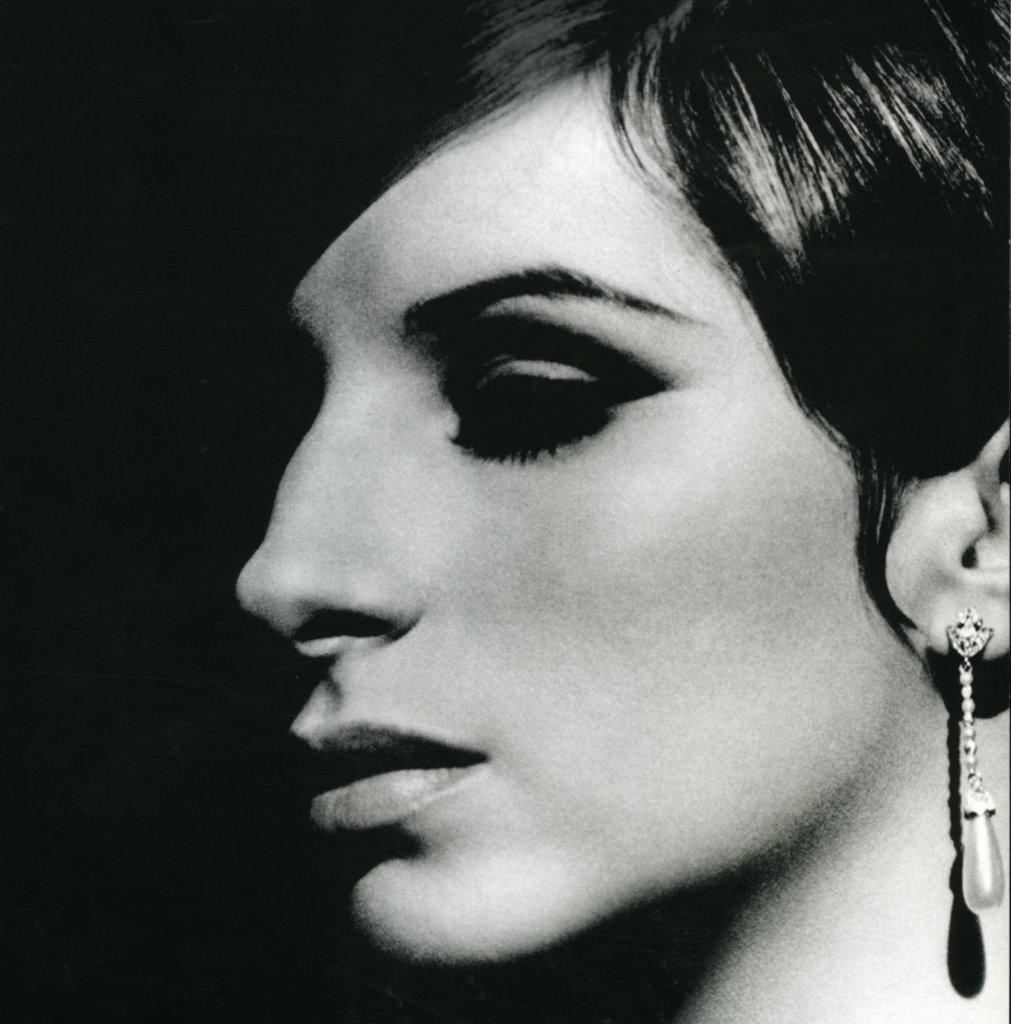 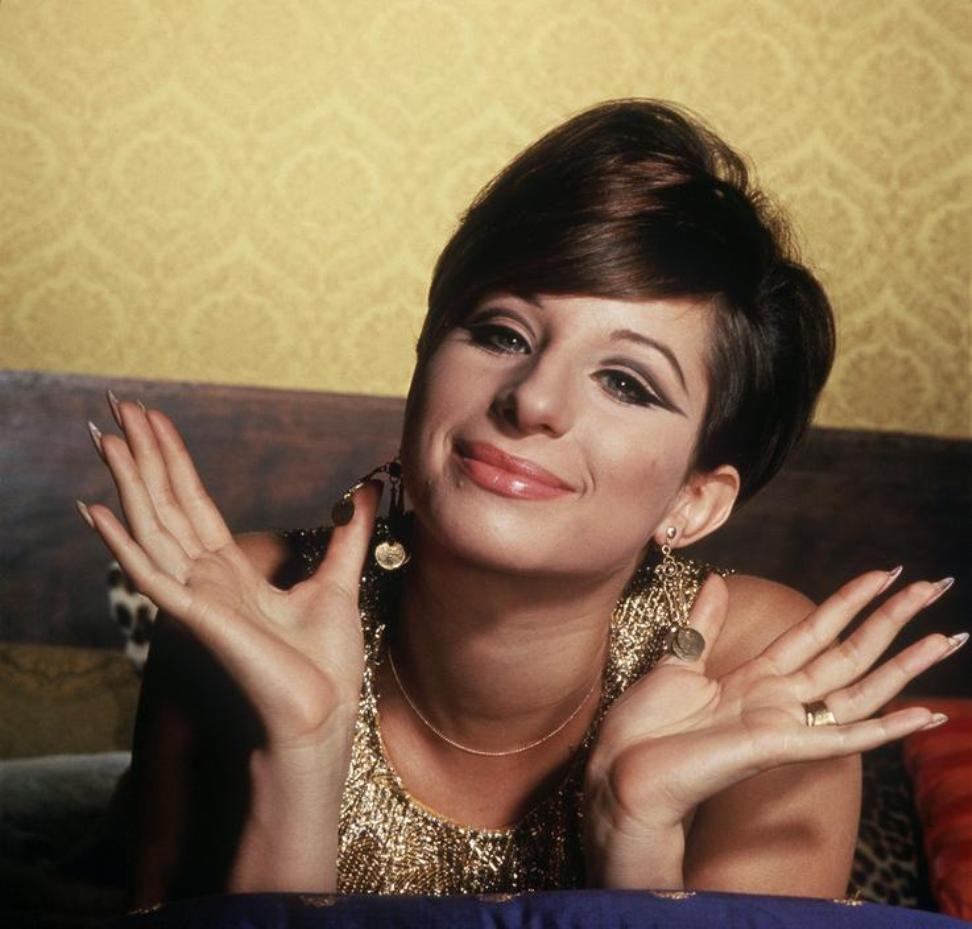 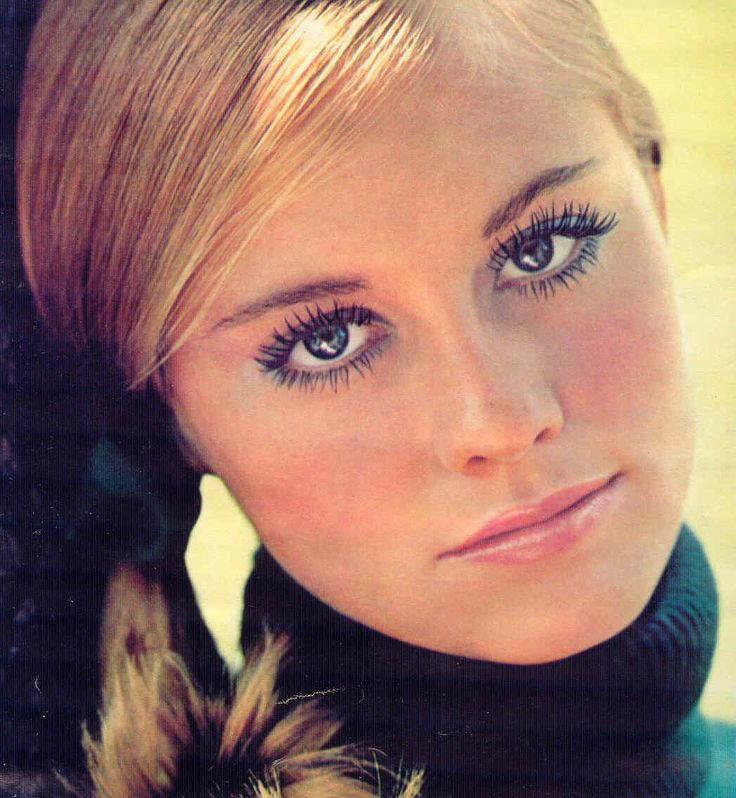 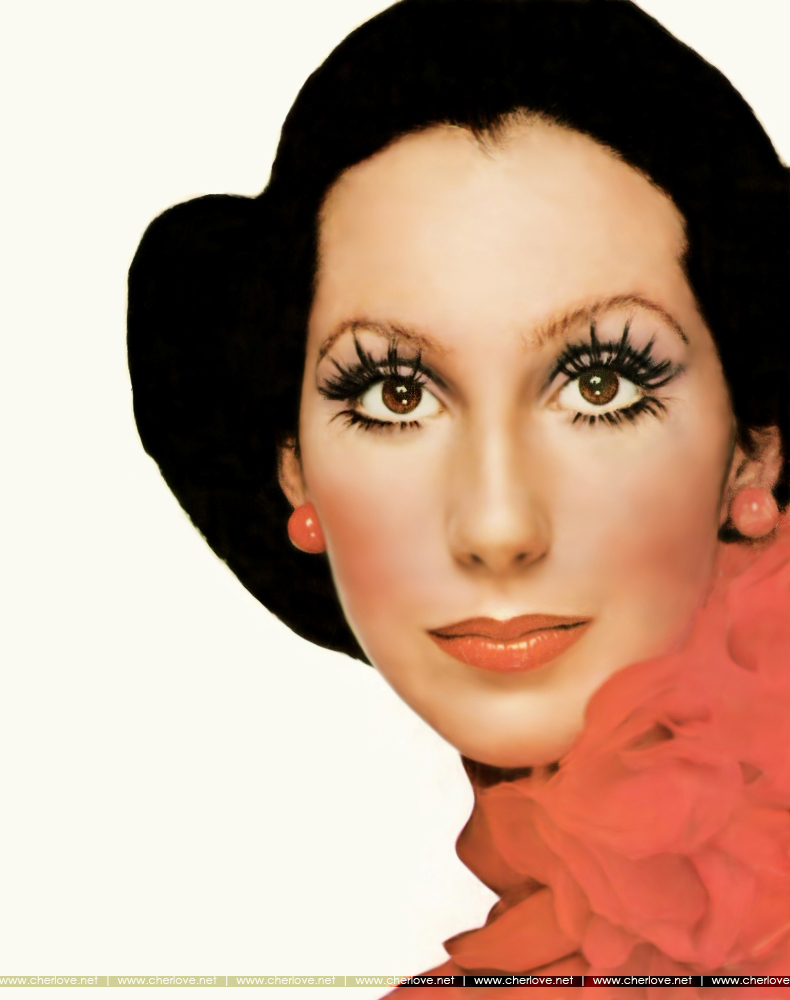 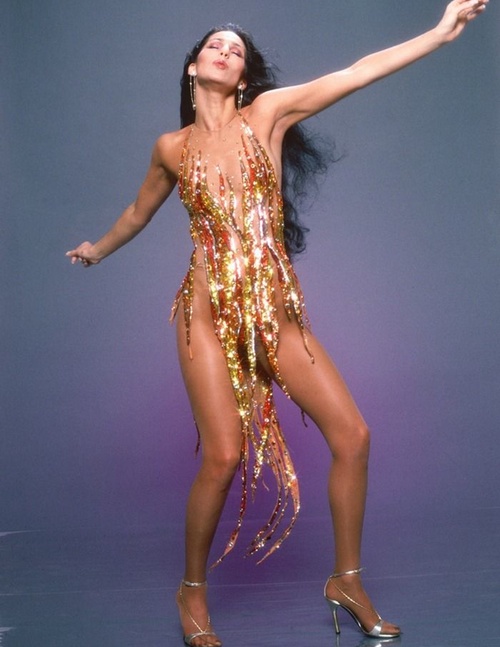 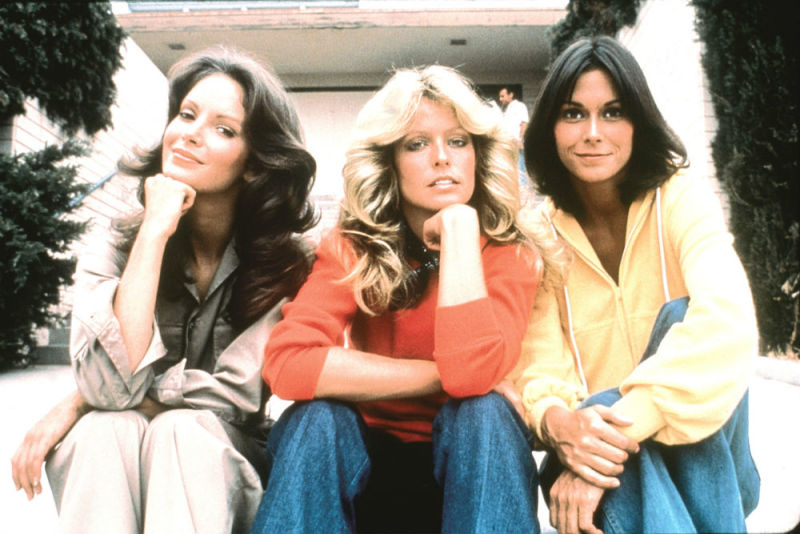 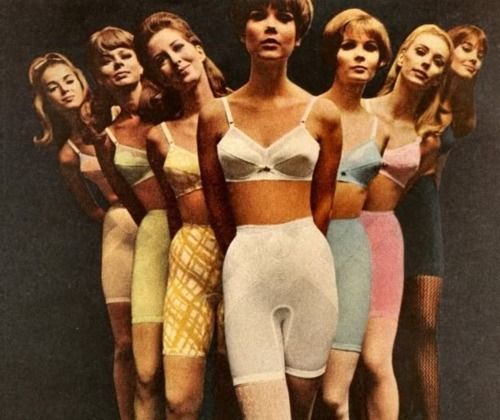 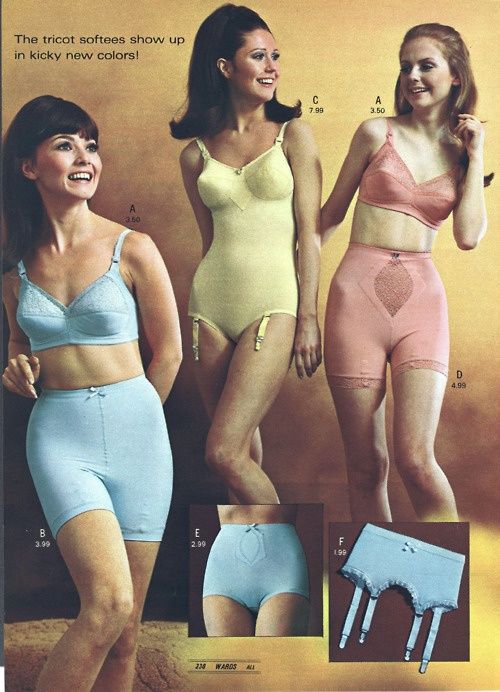 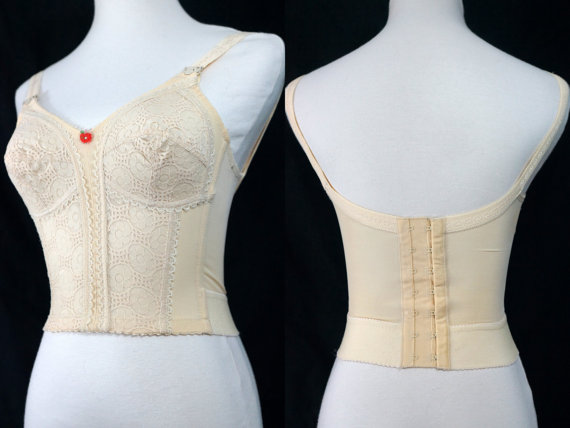 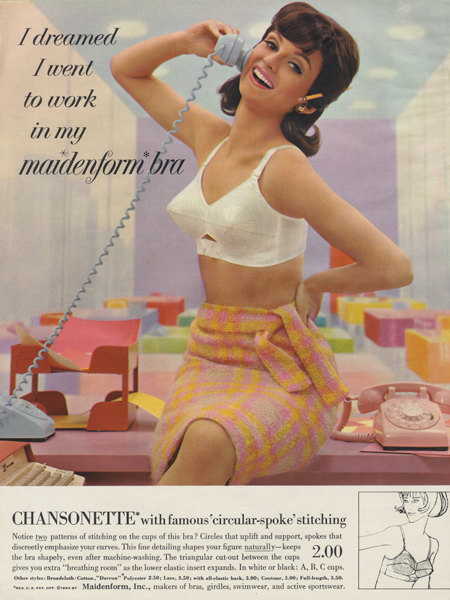 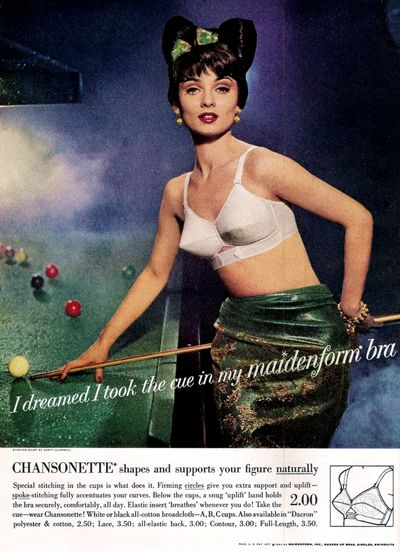 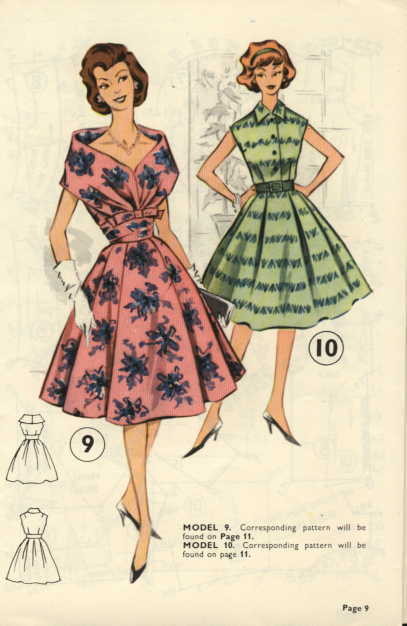 1960-1964
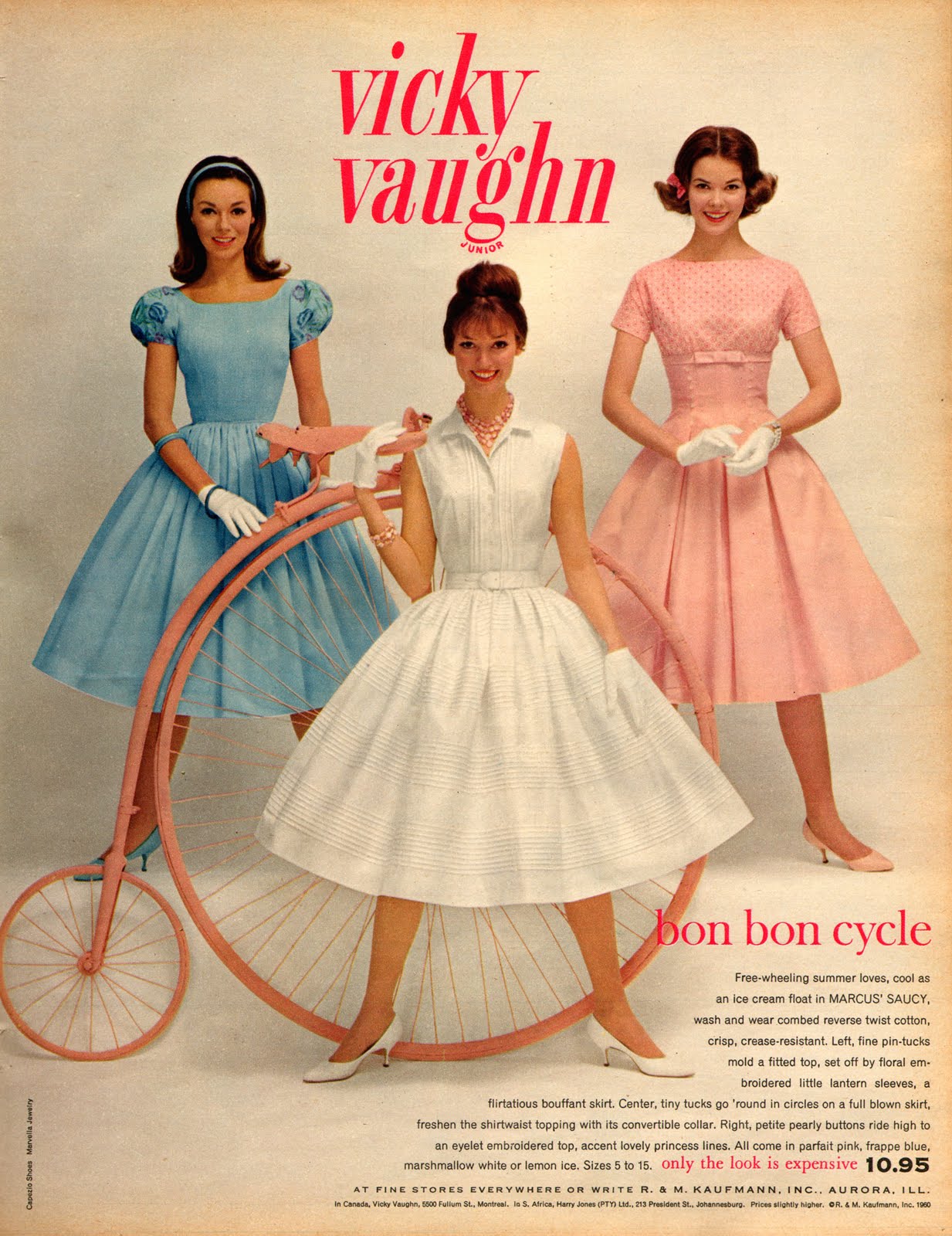 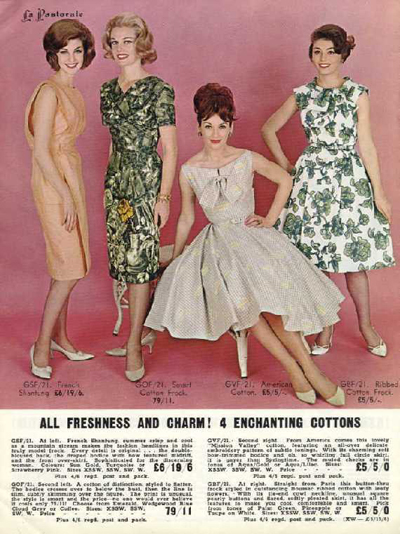 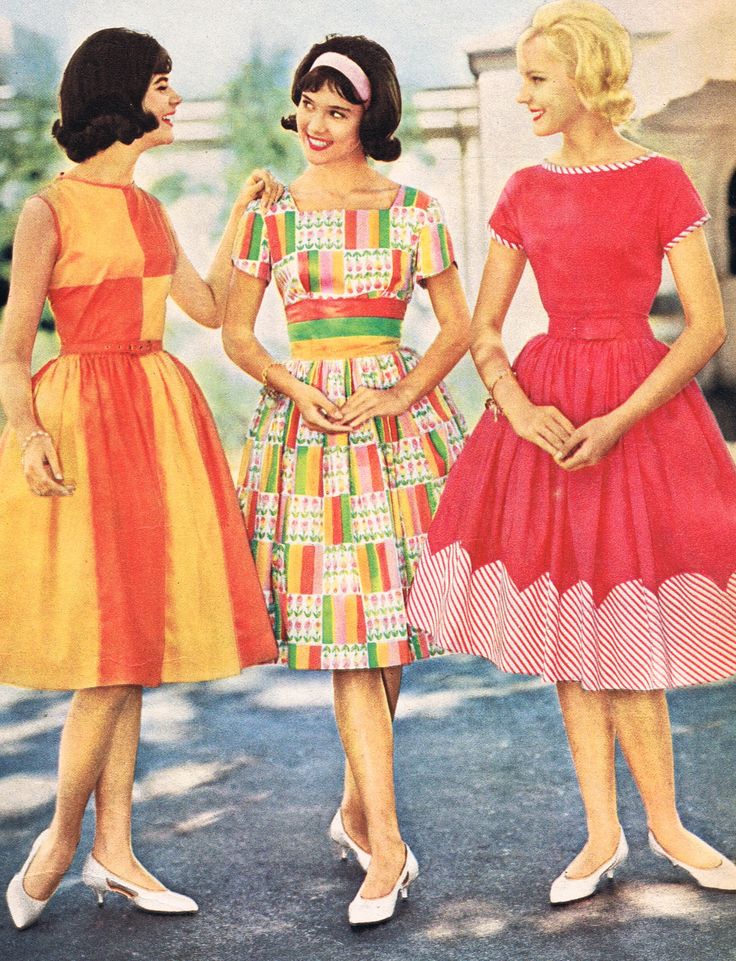 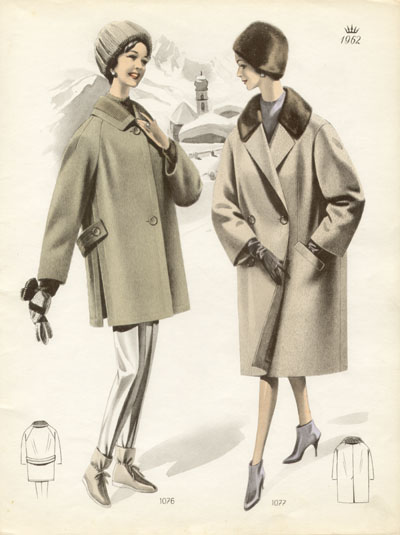 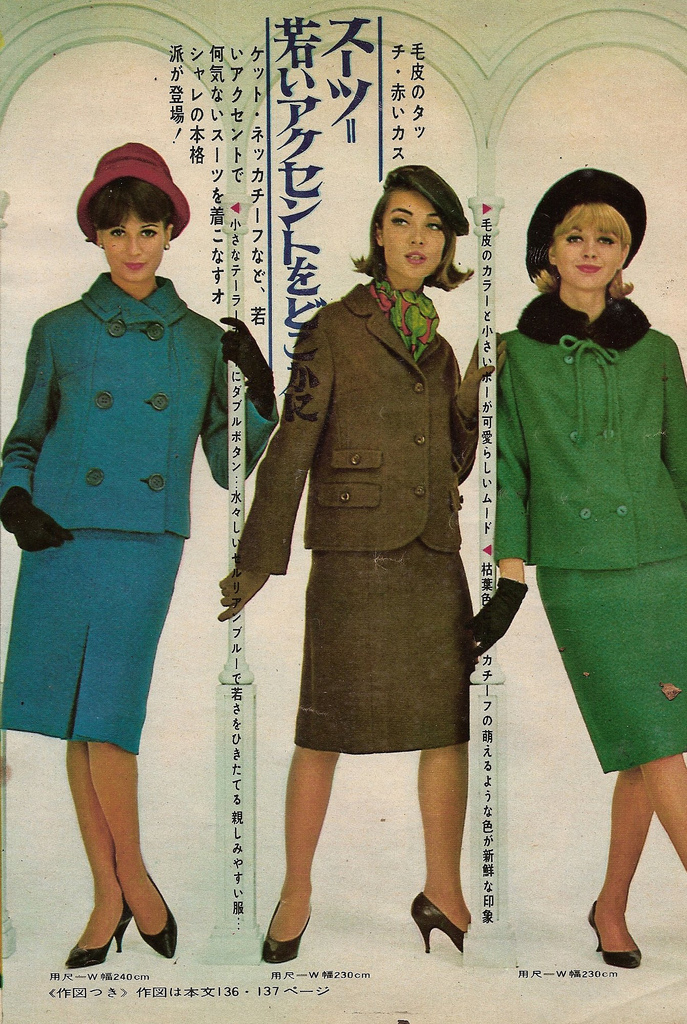 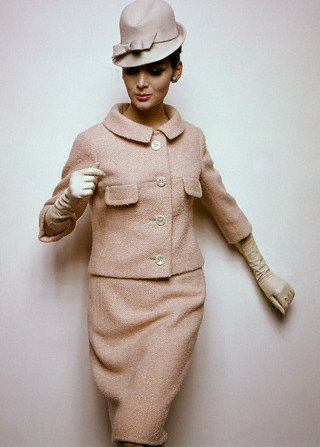 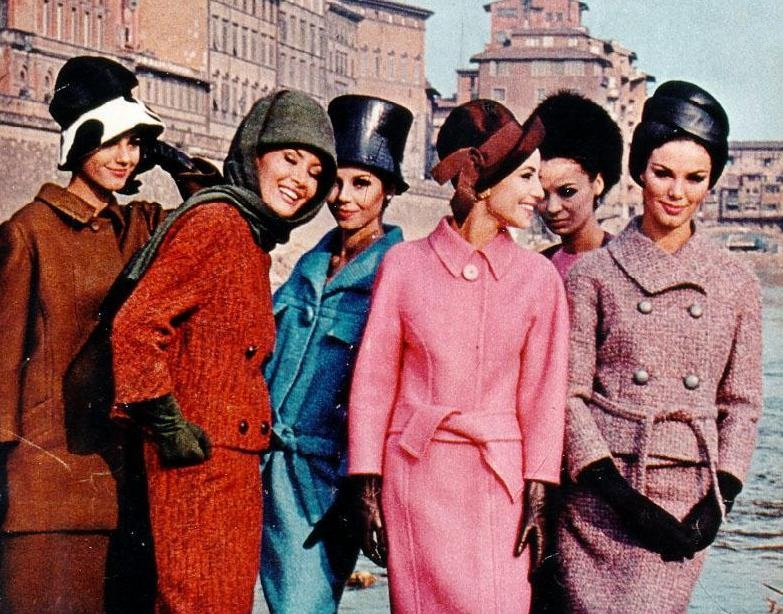 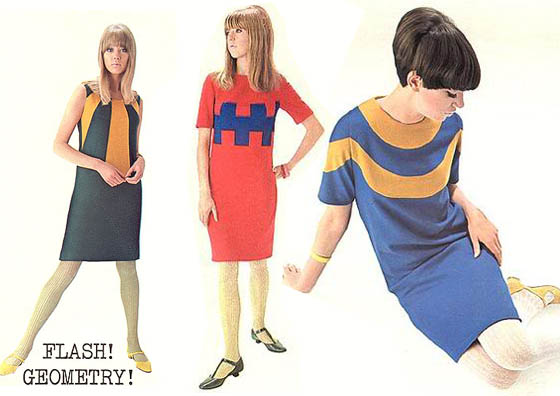 1965-1968
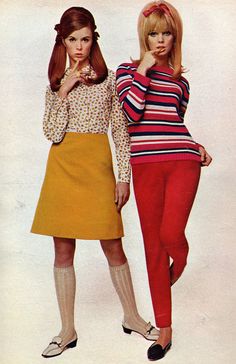 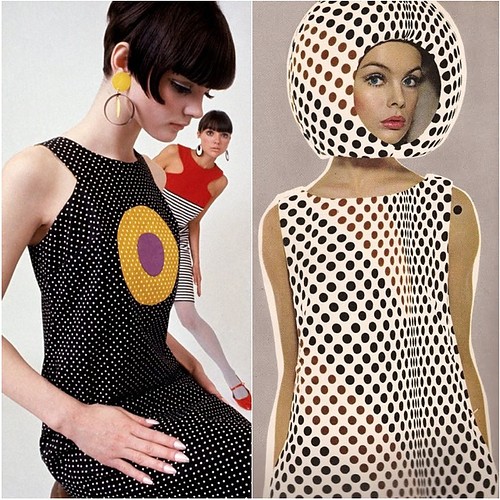 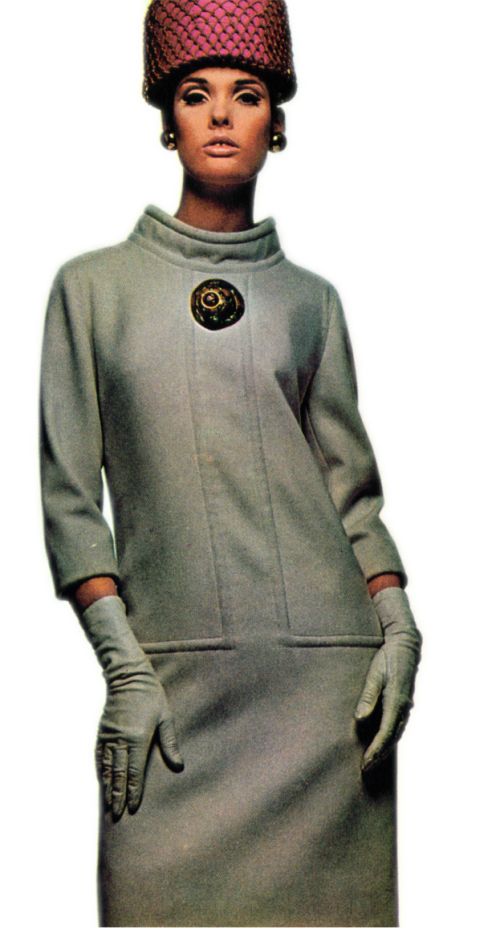 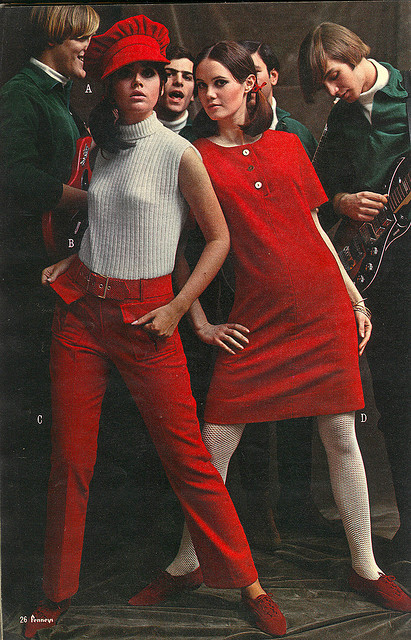 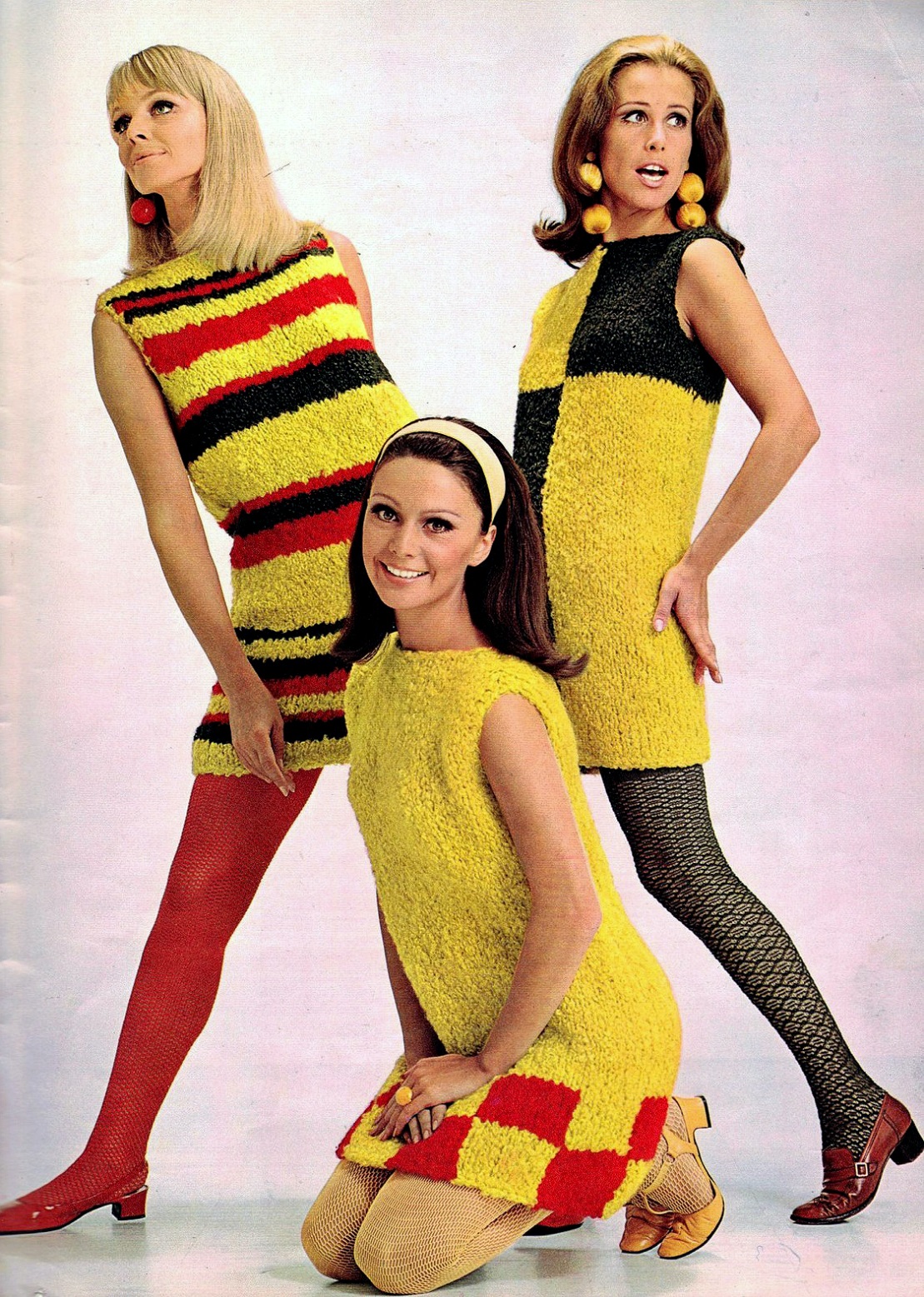 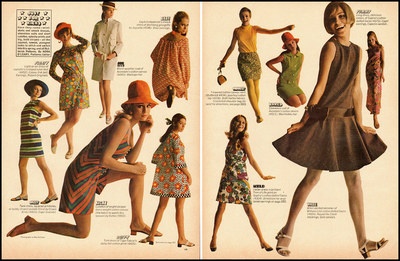 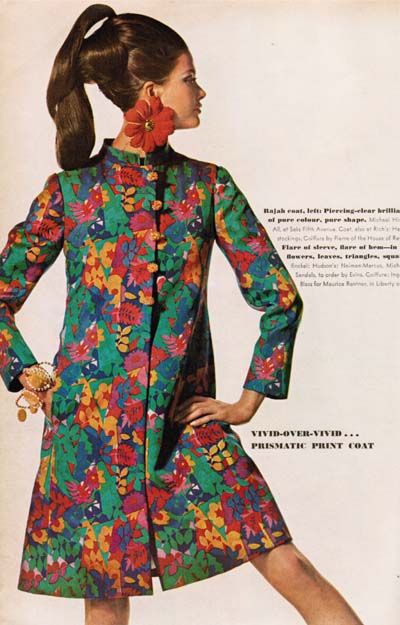 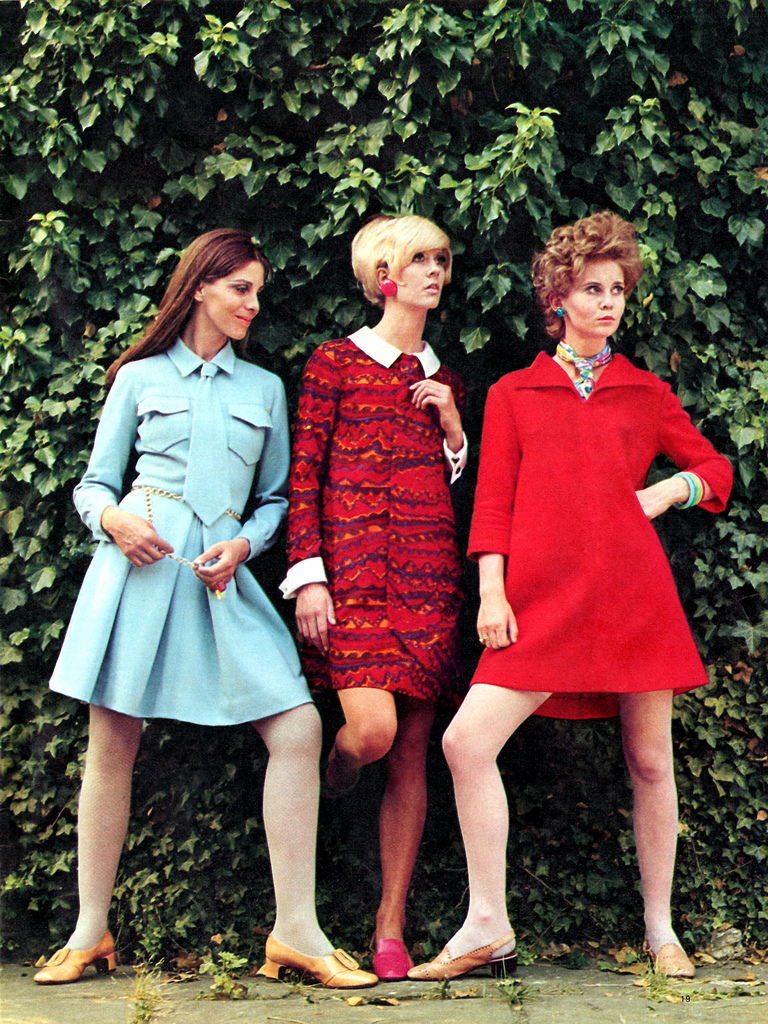 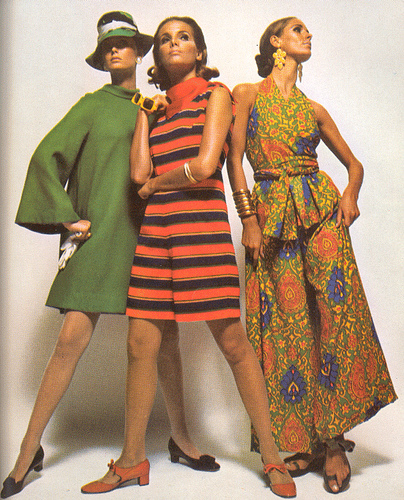 1968…
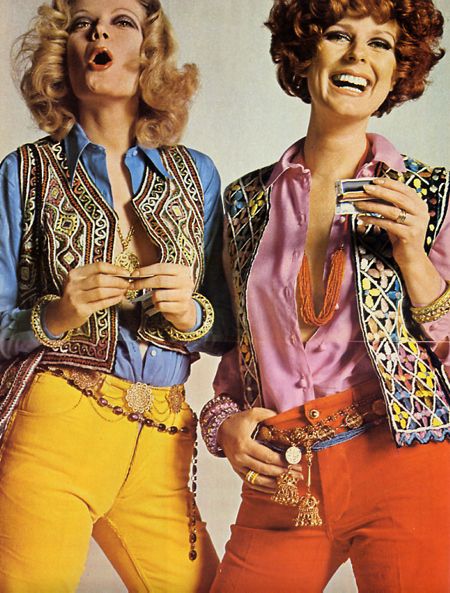 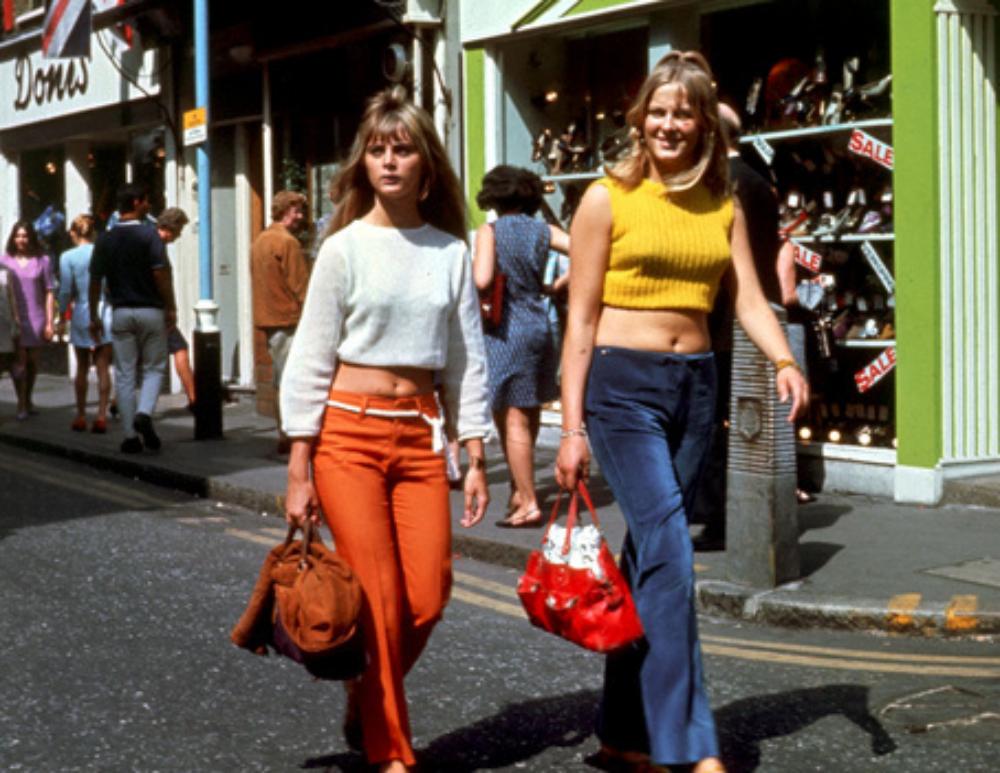 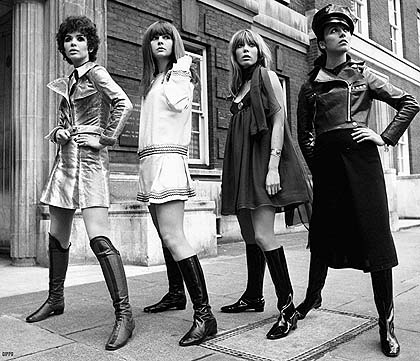 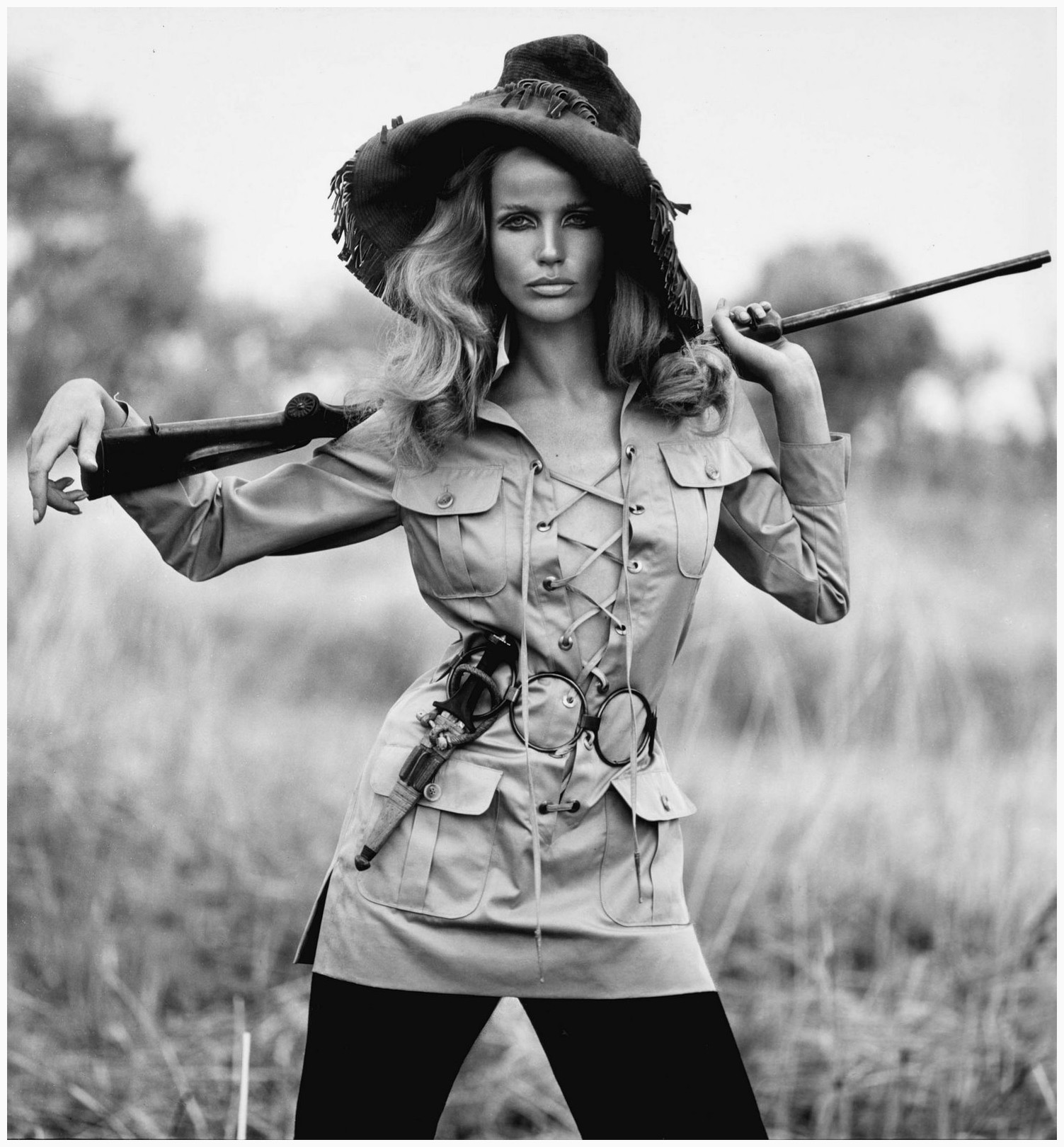 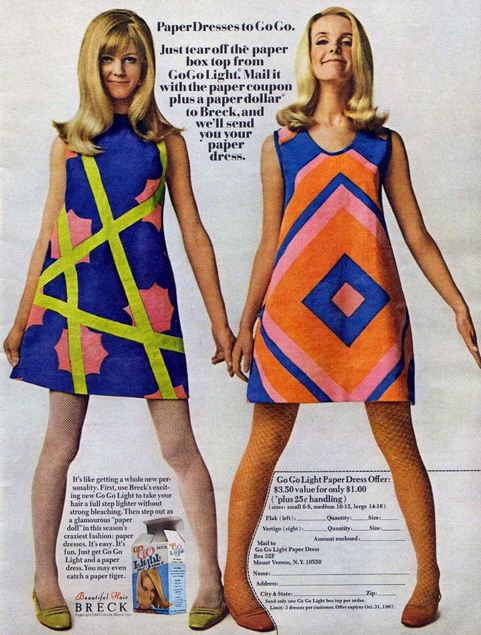 Paper Dresses, 1960s
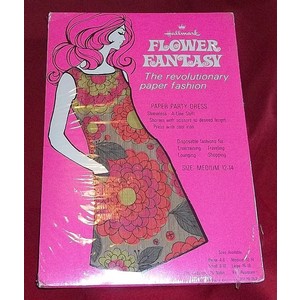 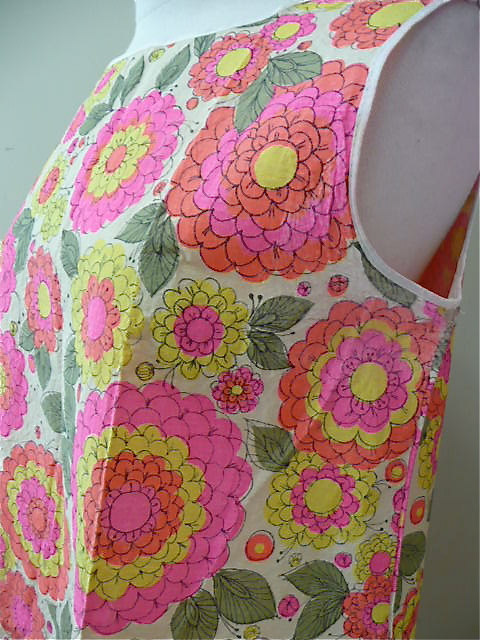 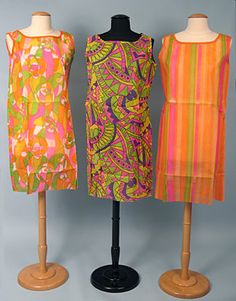 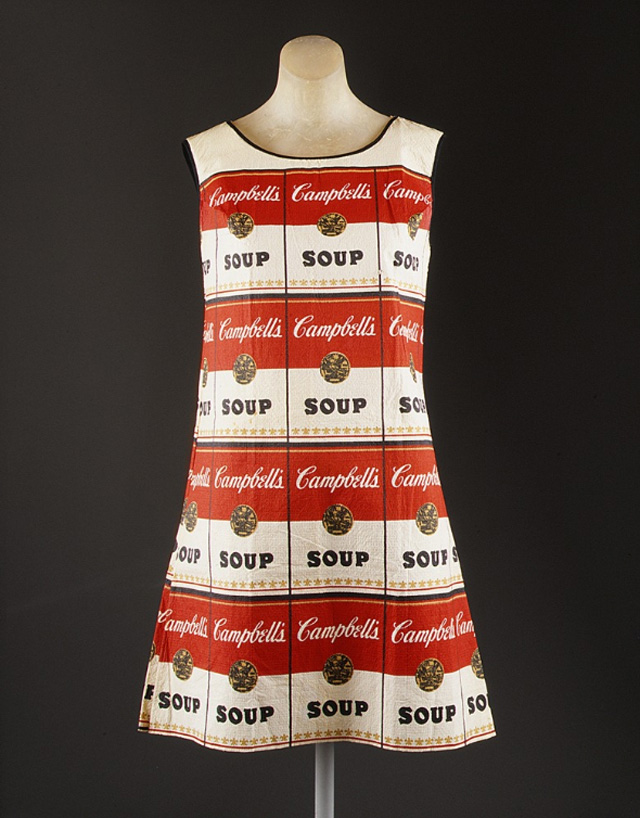 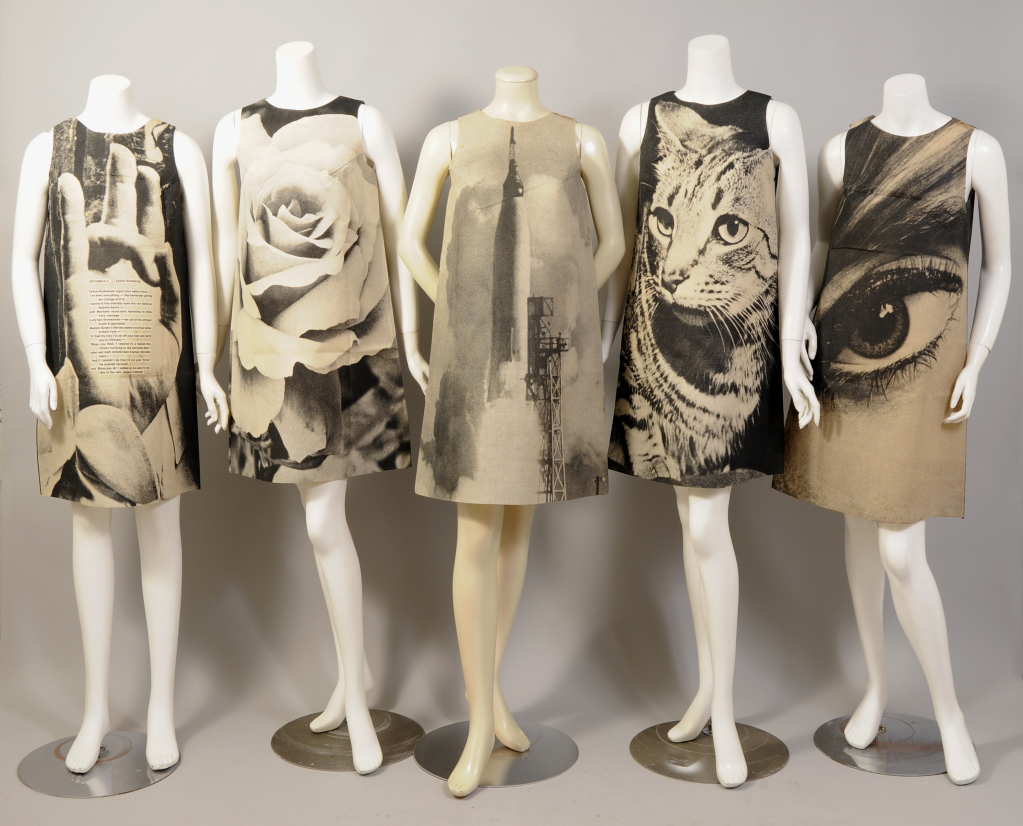 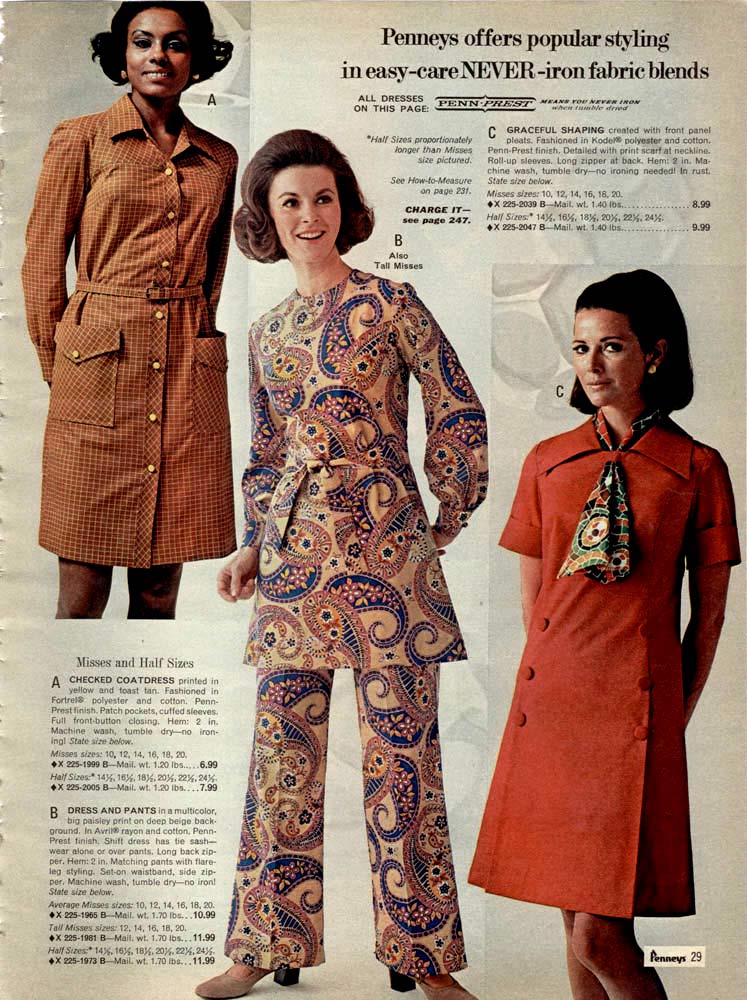 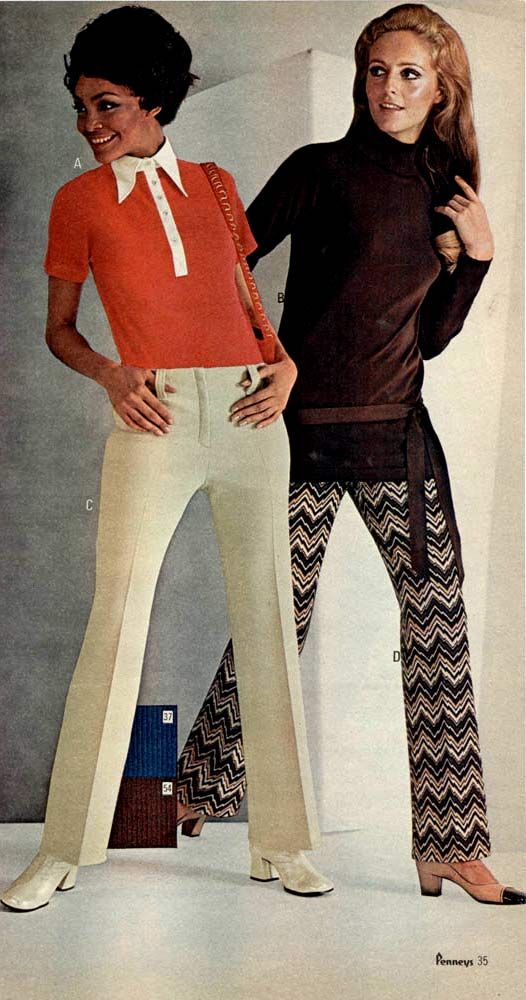 1970…
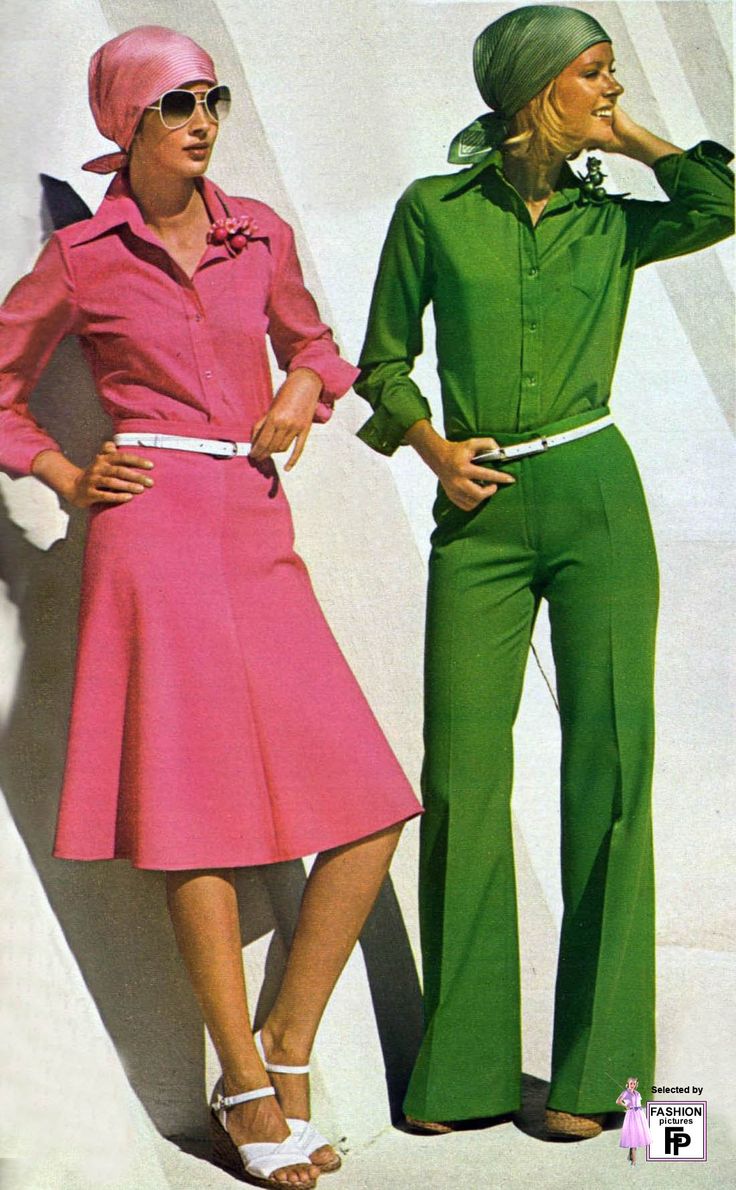 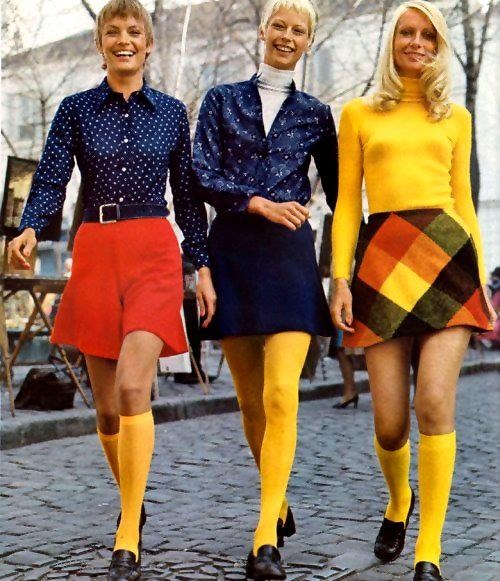 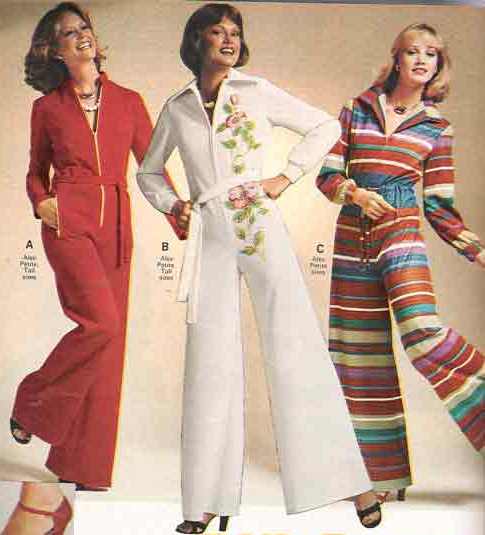 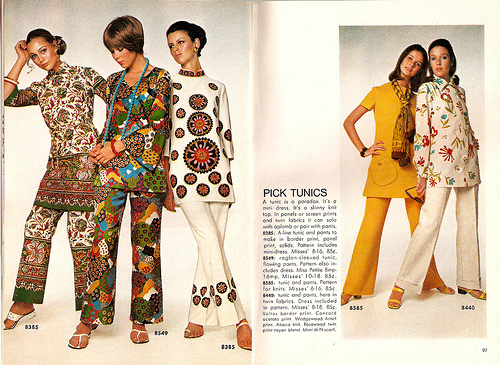 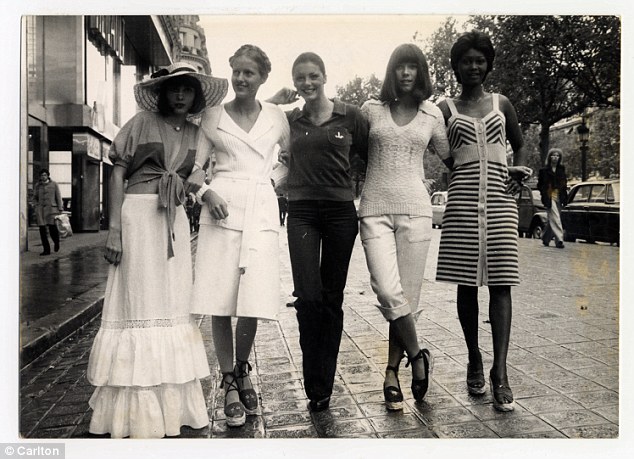 1970s
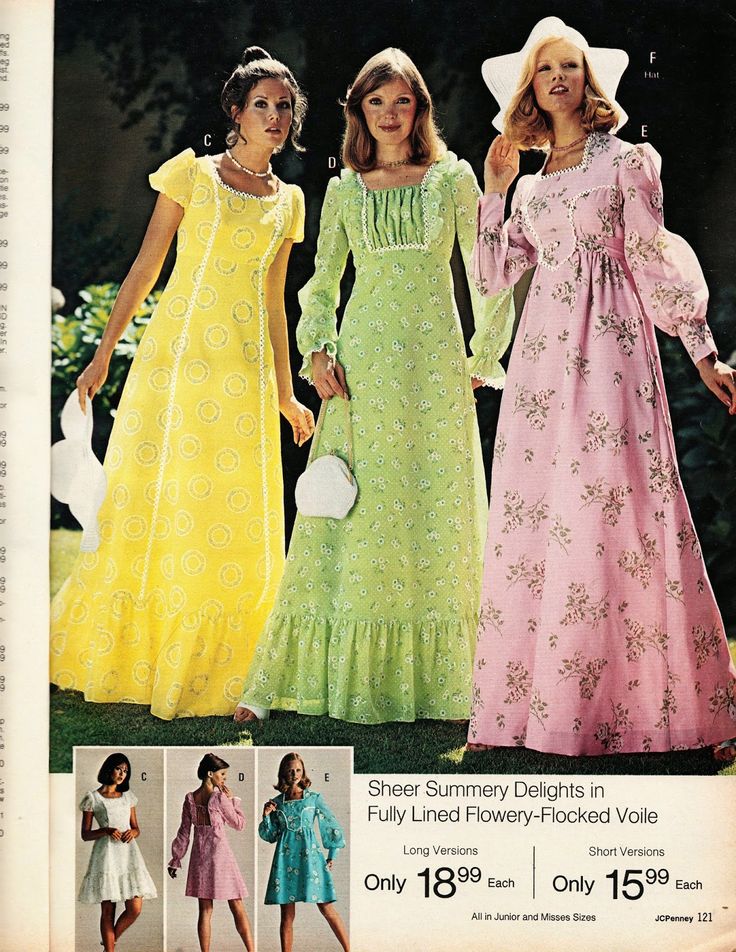 1970s:
Granny, Prairie, 
Victorian Revival
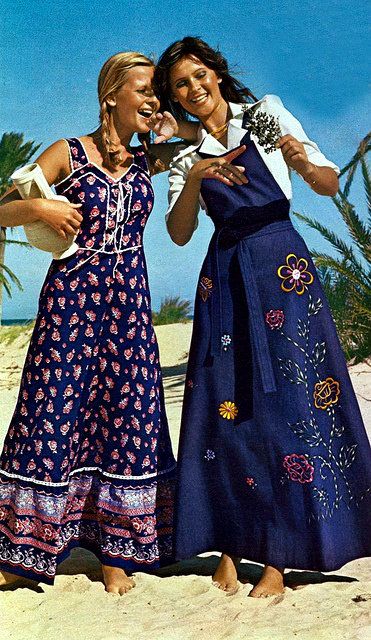 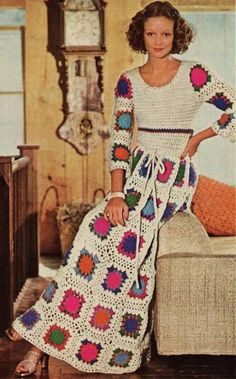 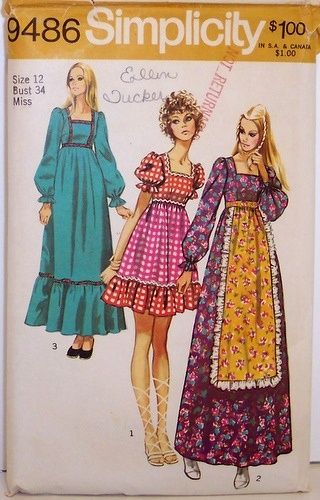 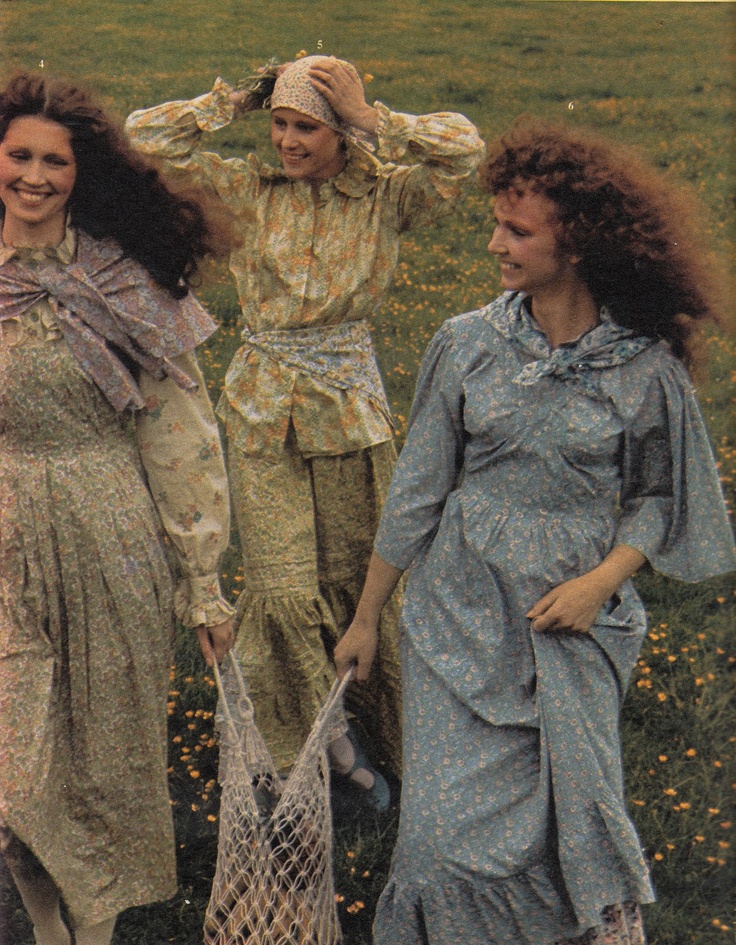 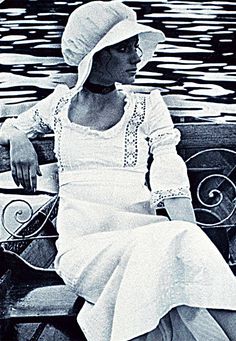 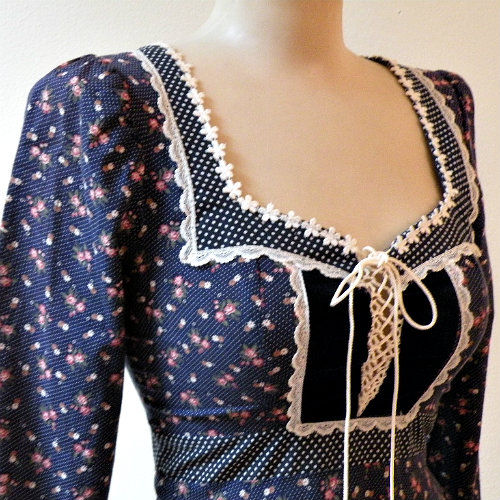 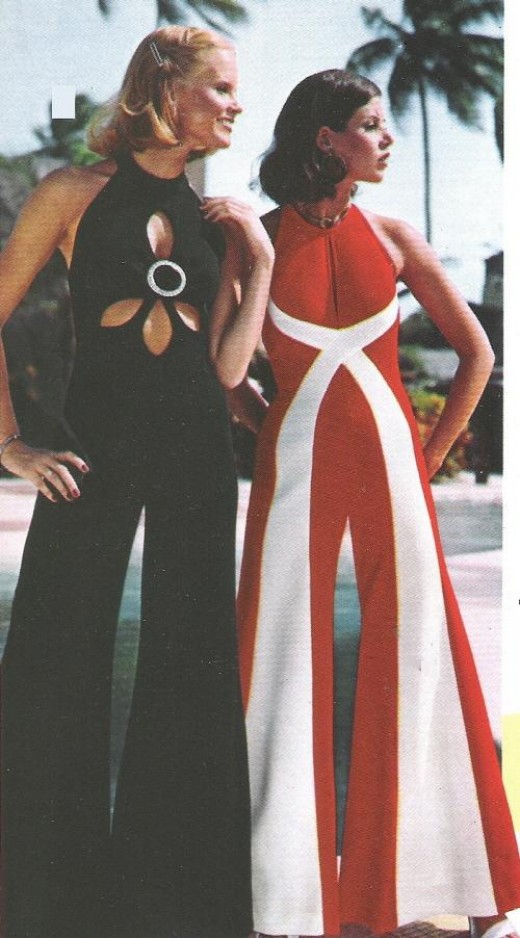 Disco
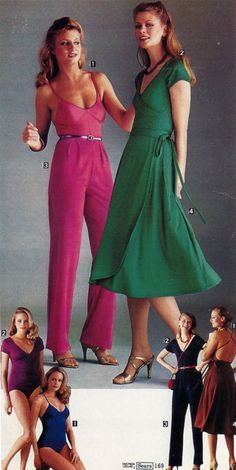 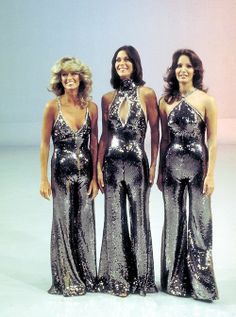 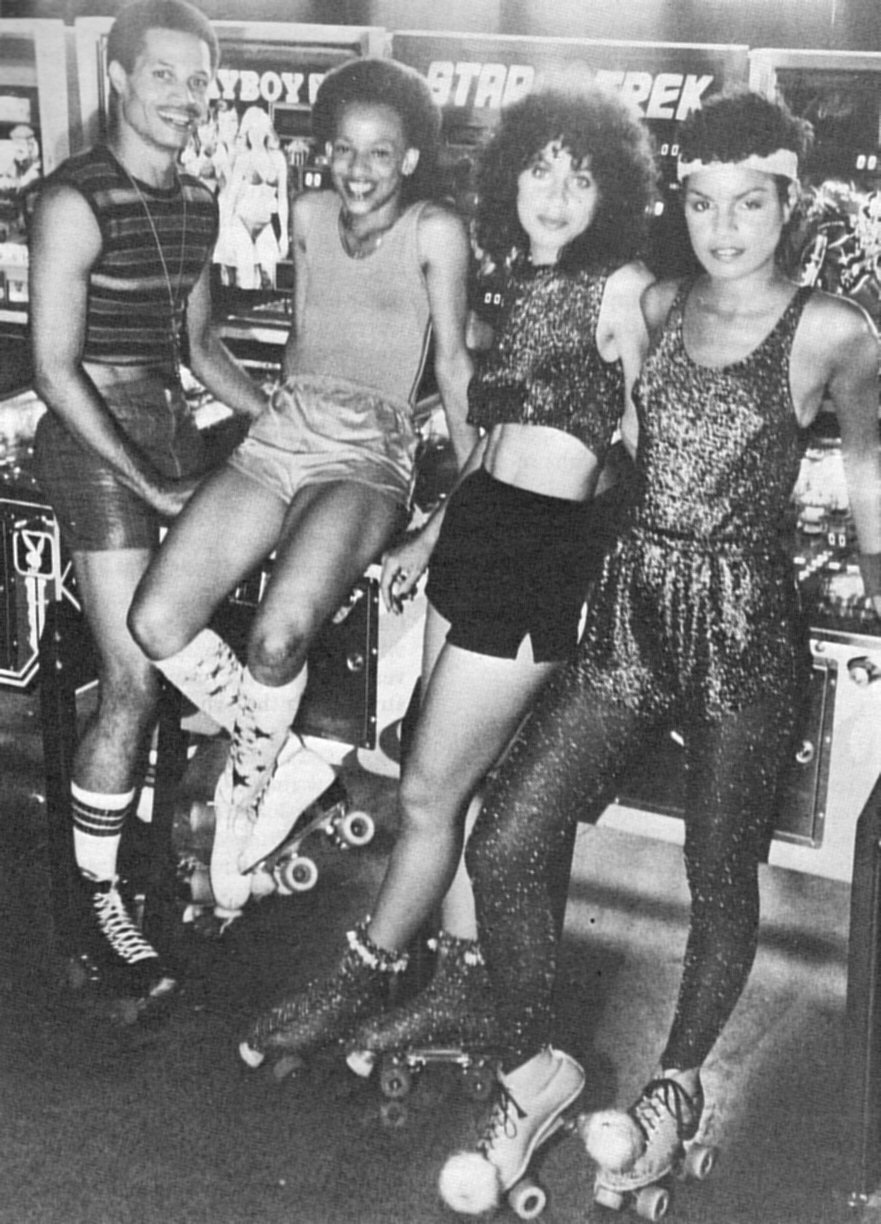 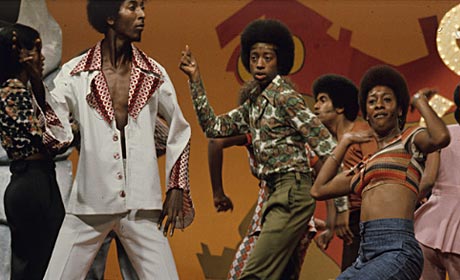 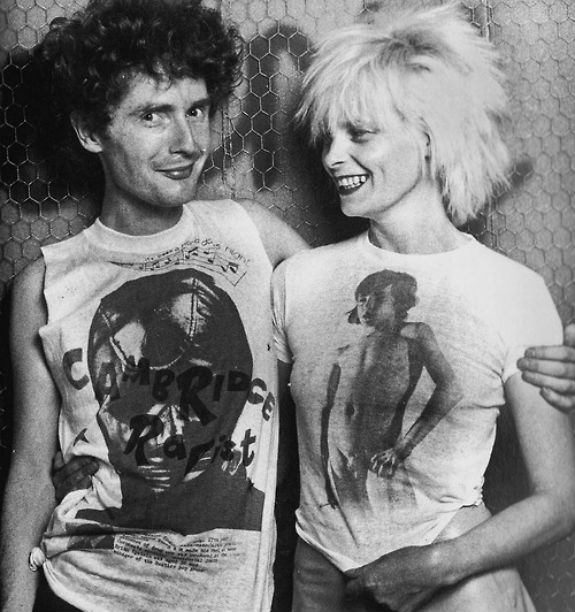 Punk
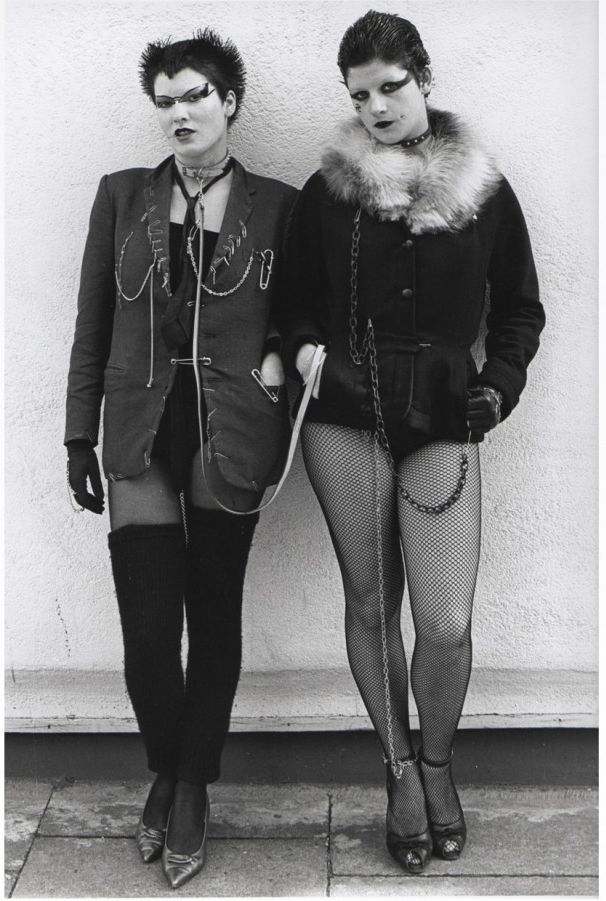 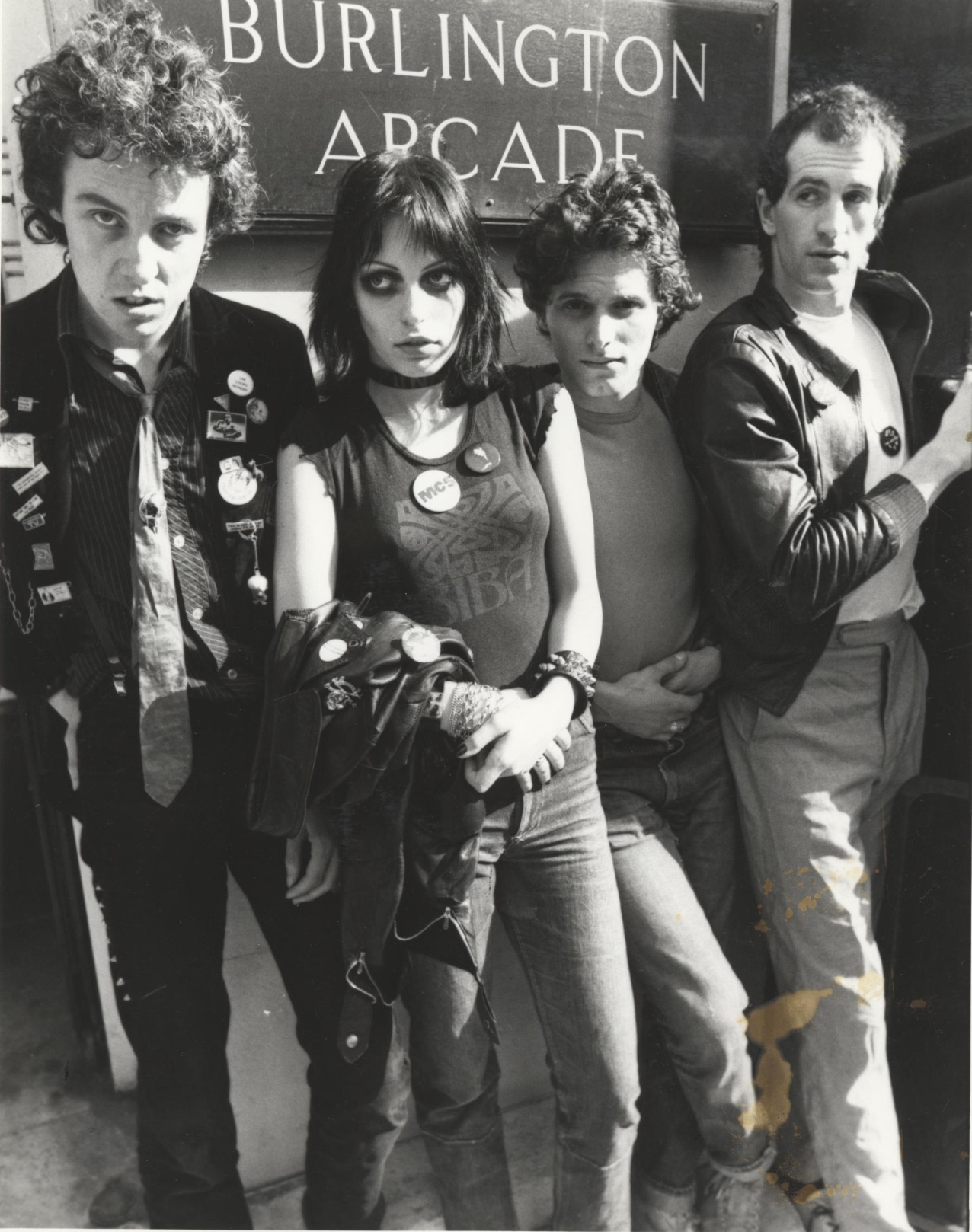 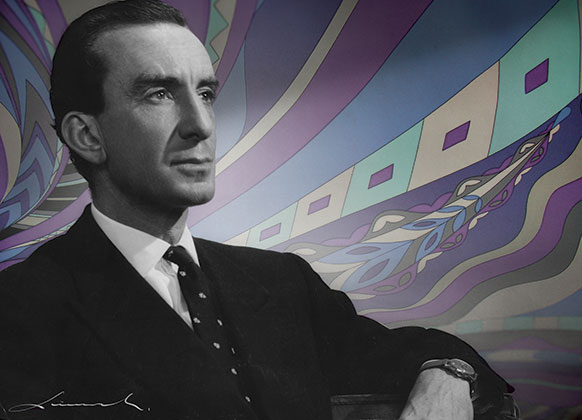 Emilio Pucci
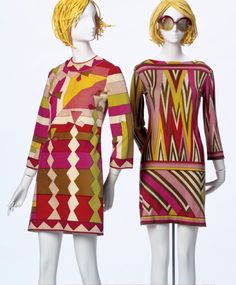 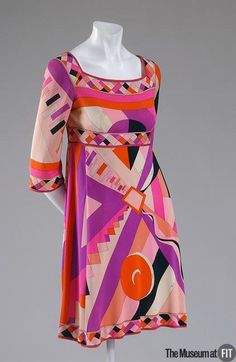 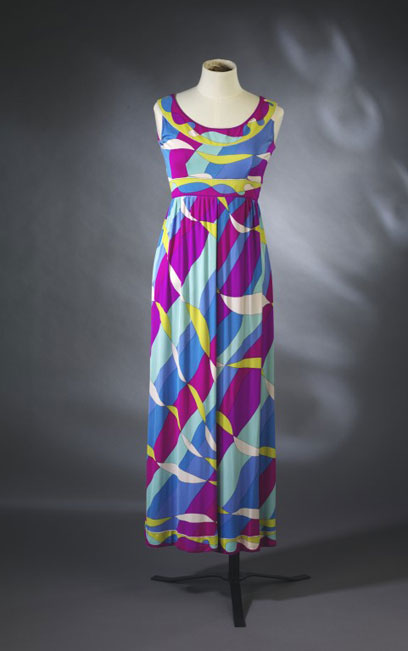 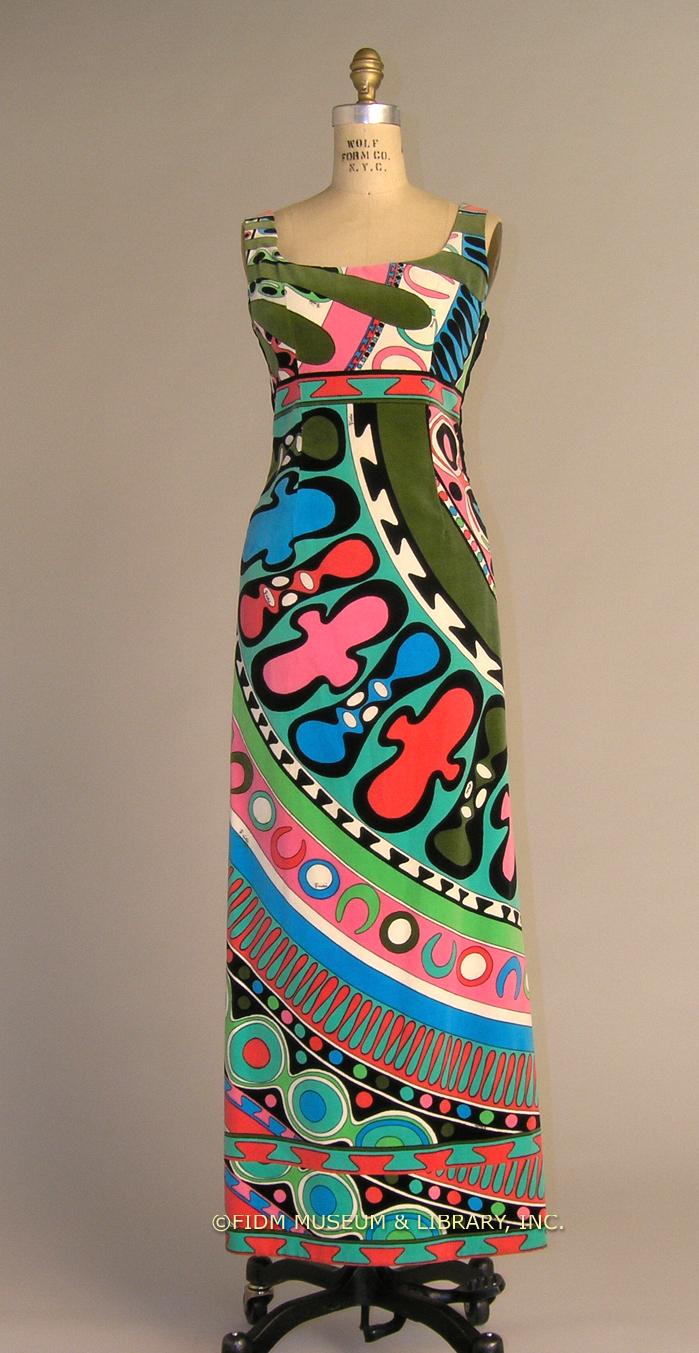 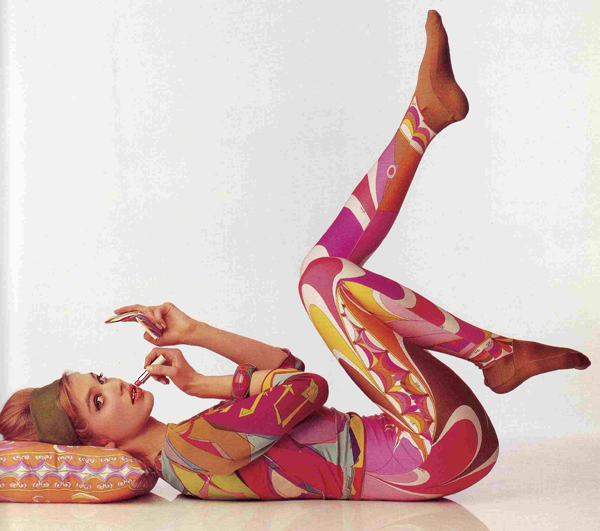 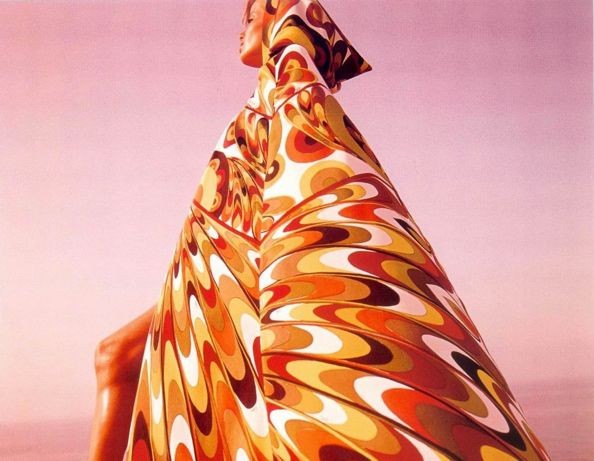 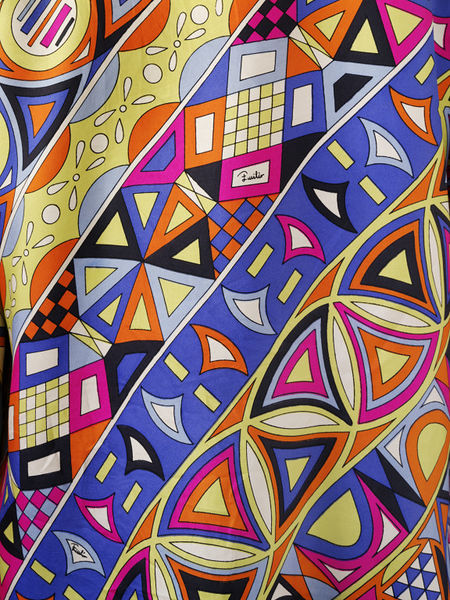 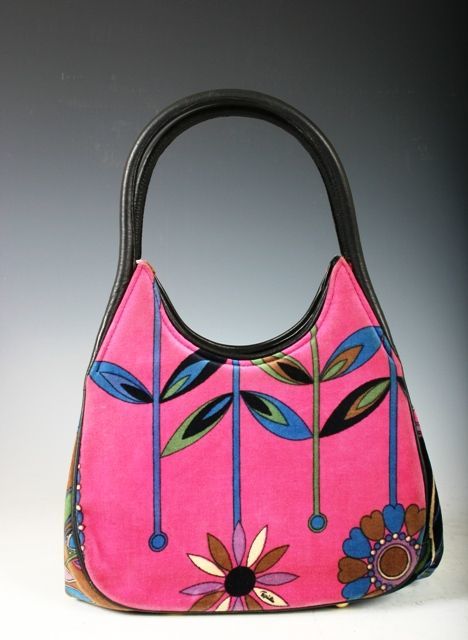 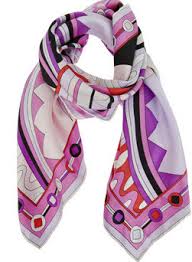 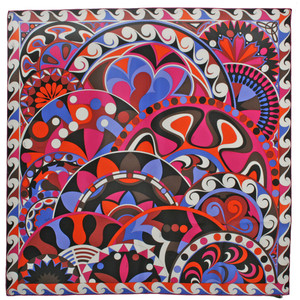 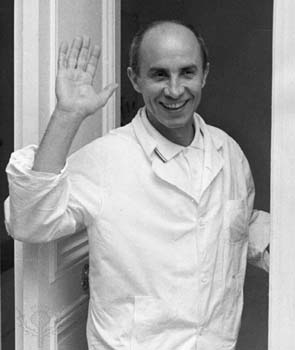 Andrés Courrèges
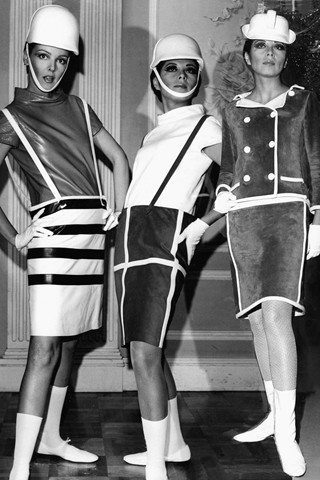 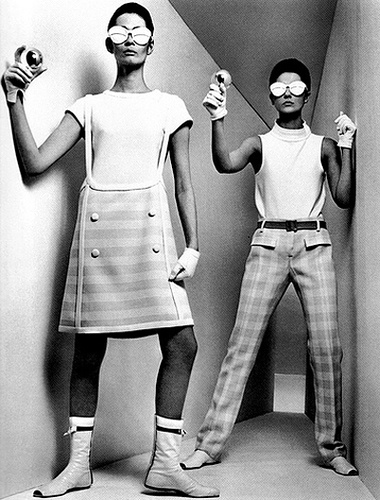 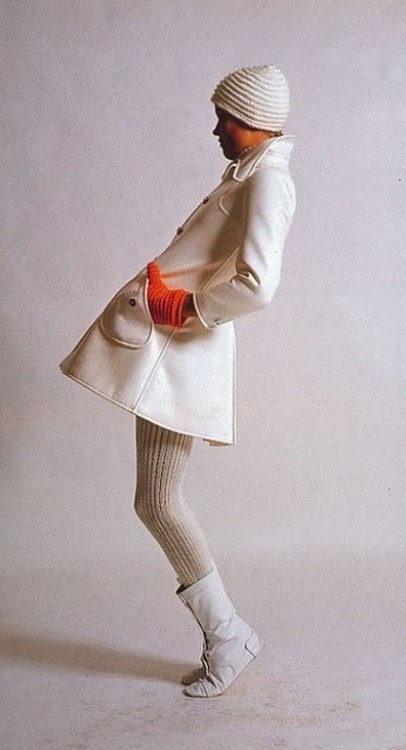 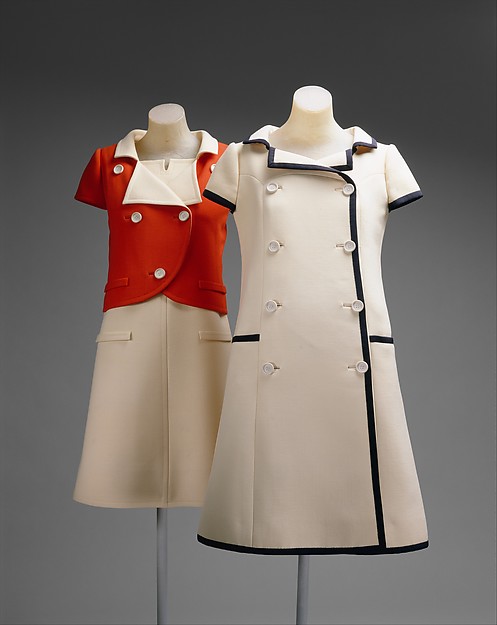 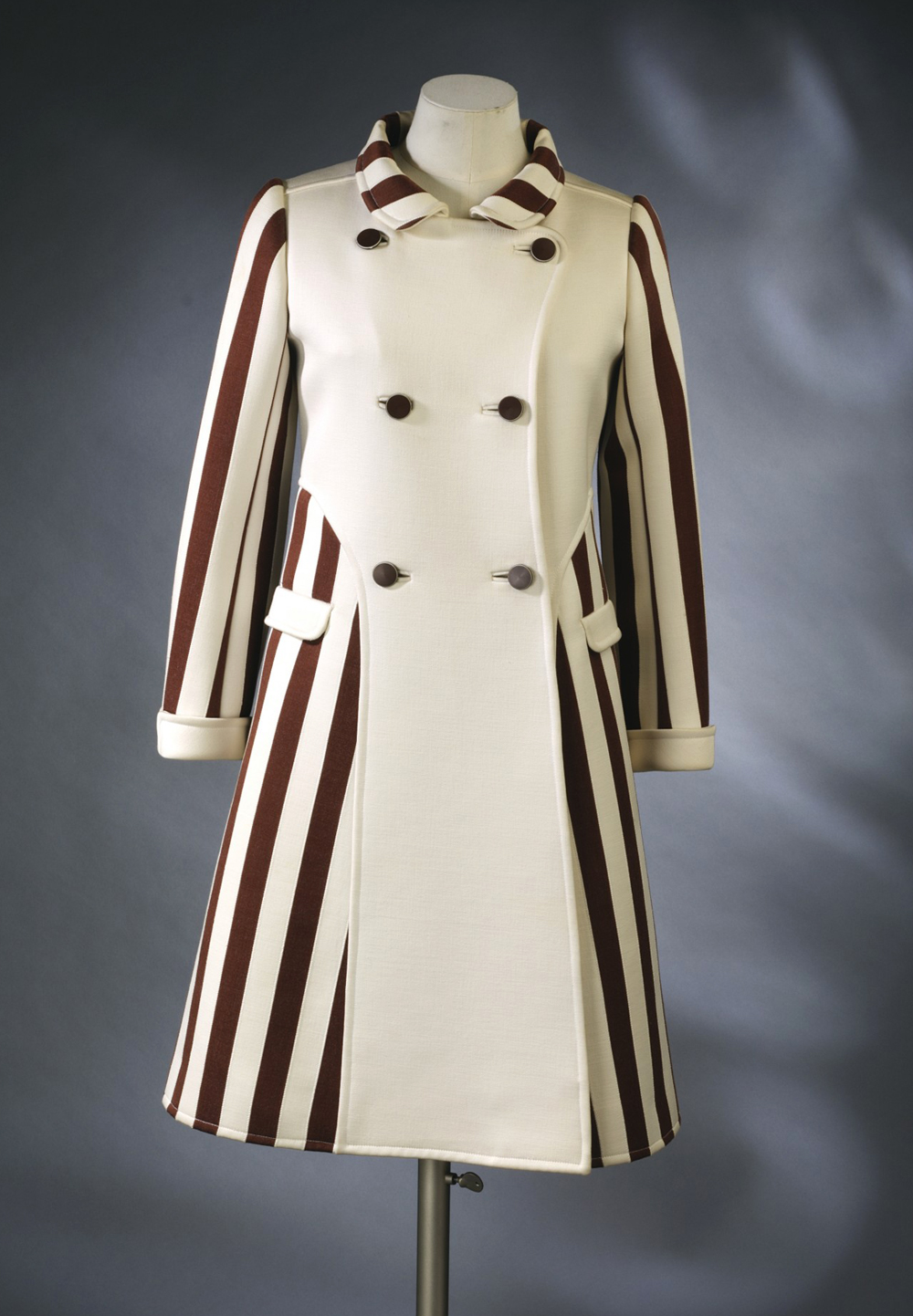 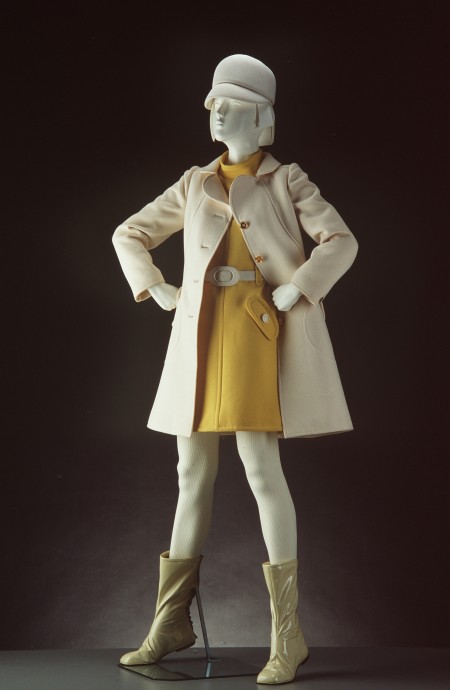 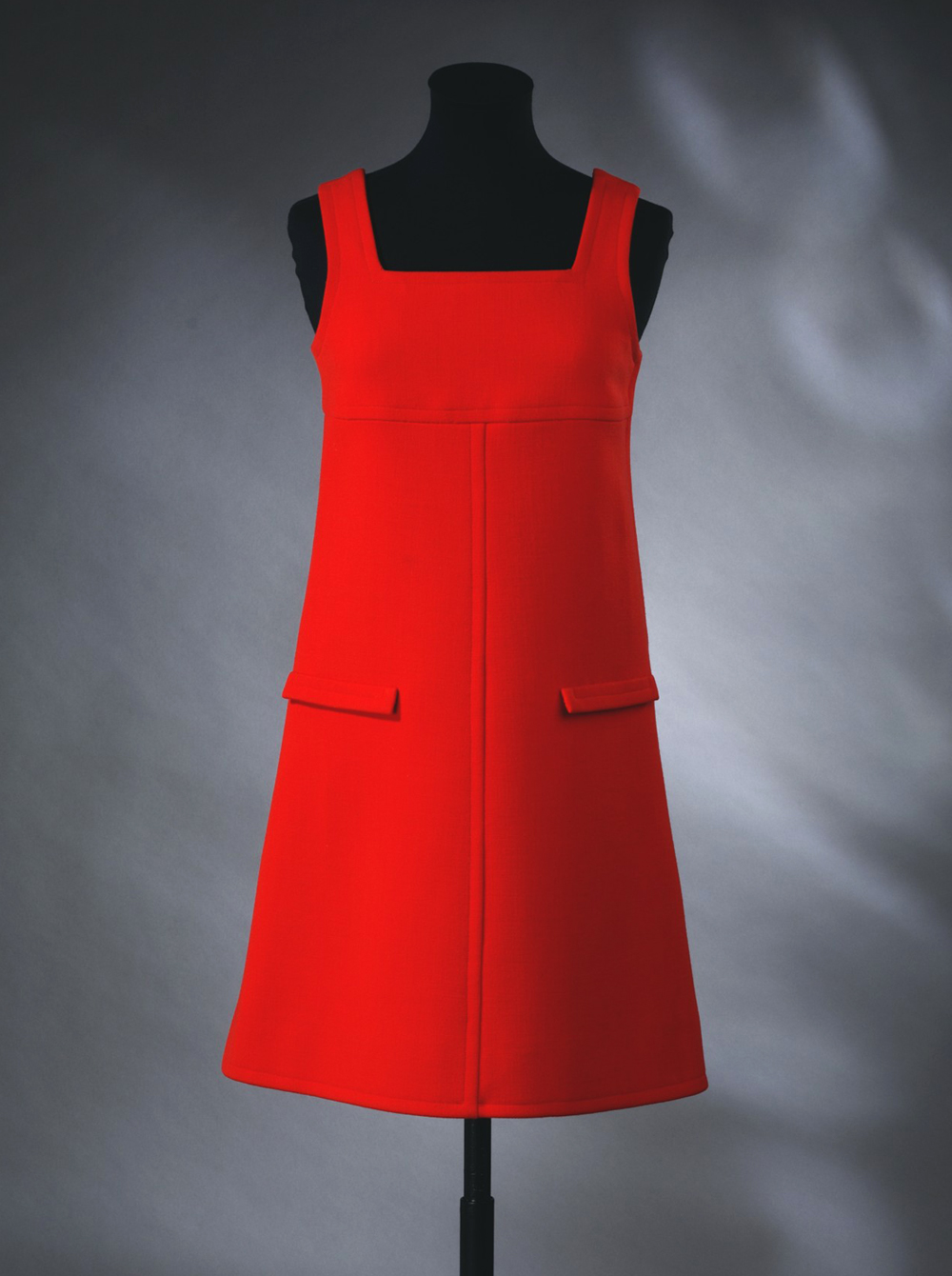 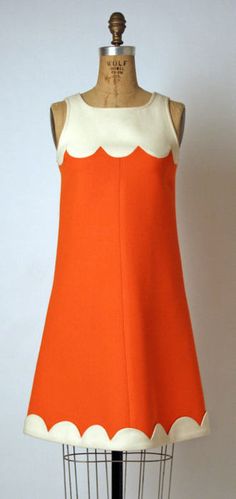 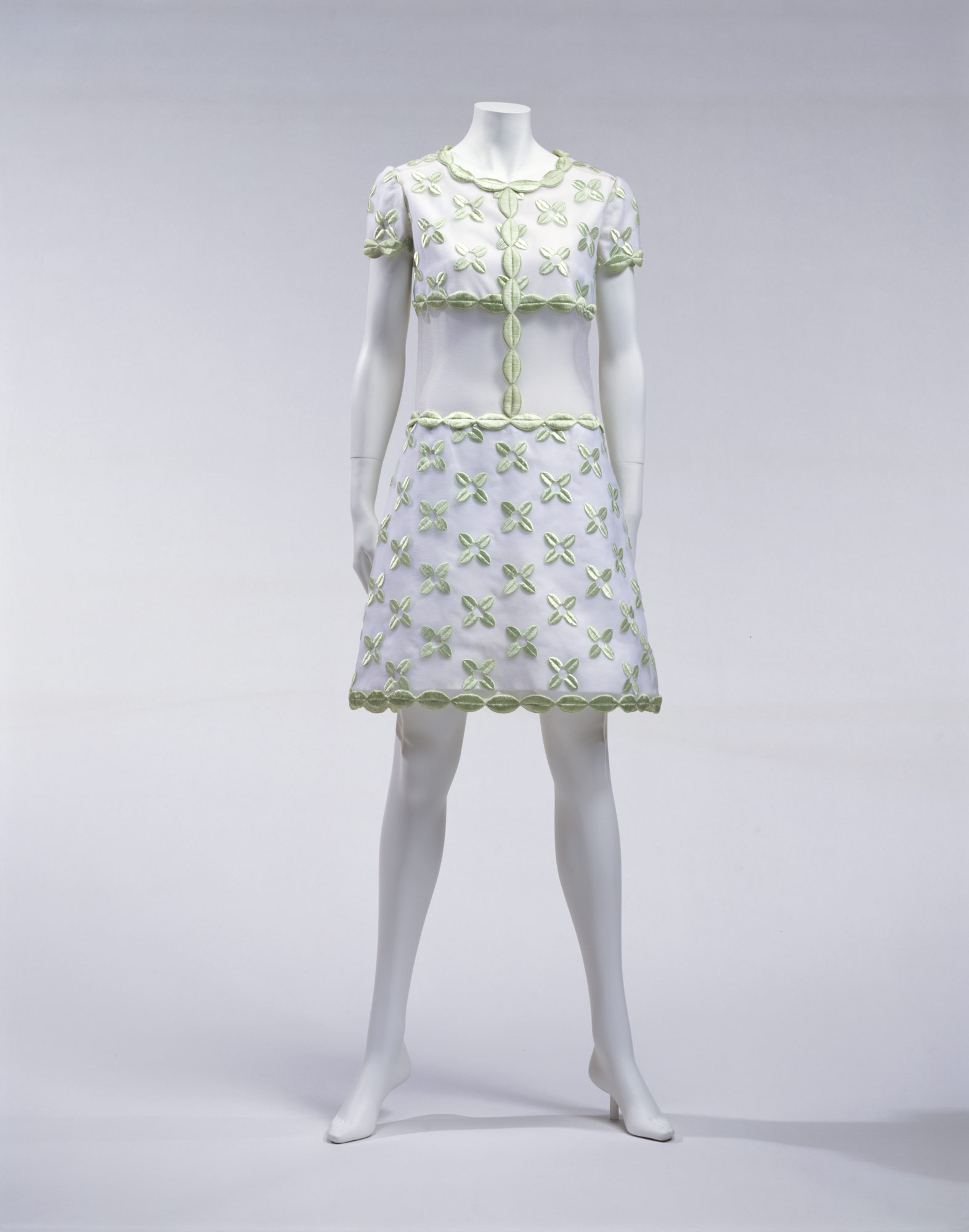 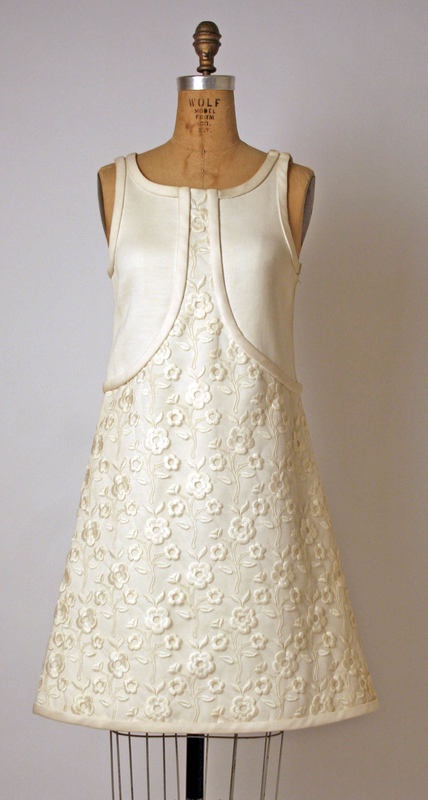 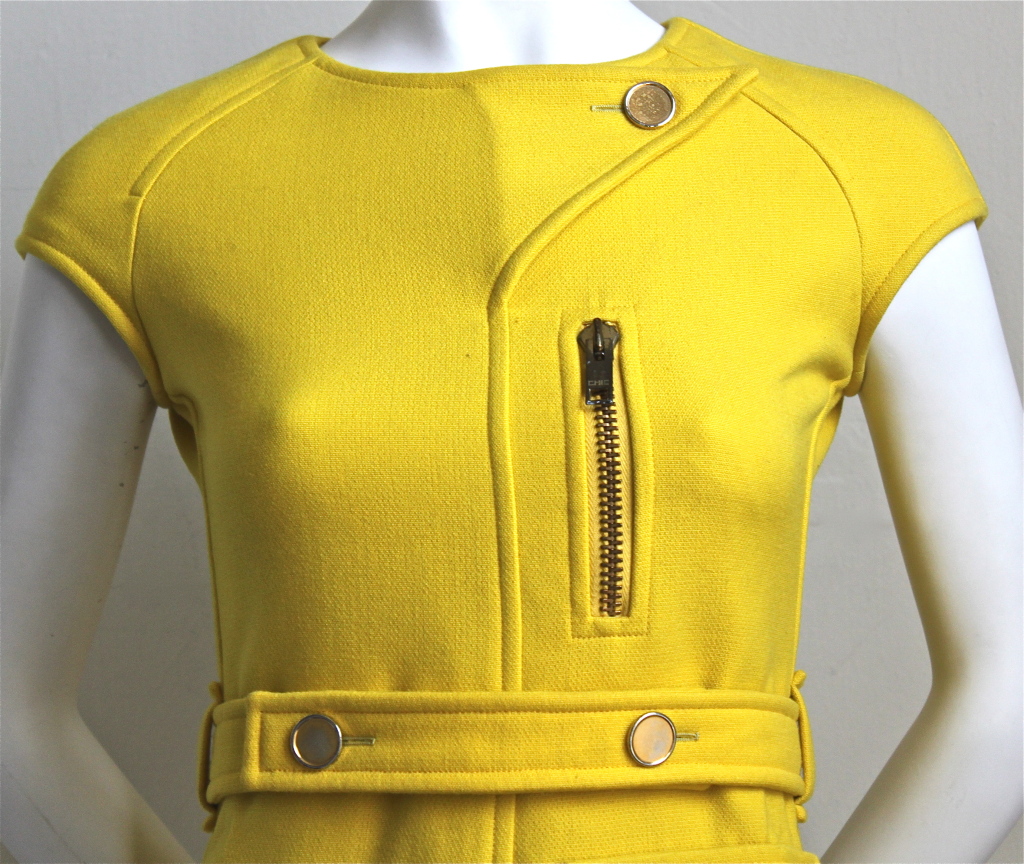 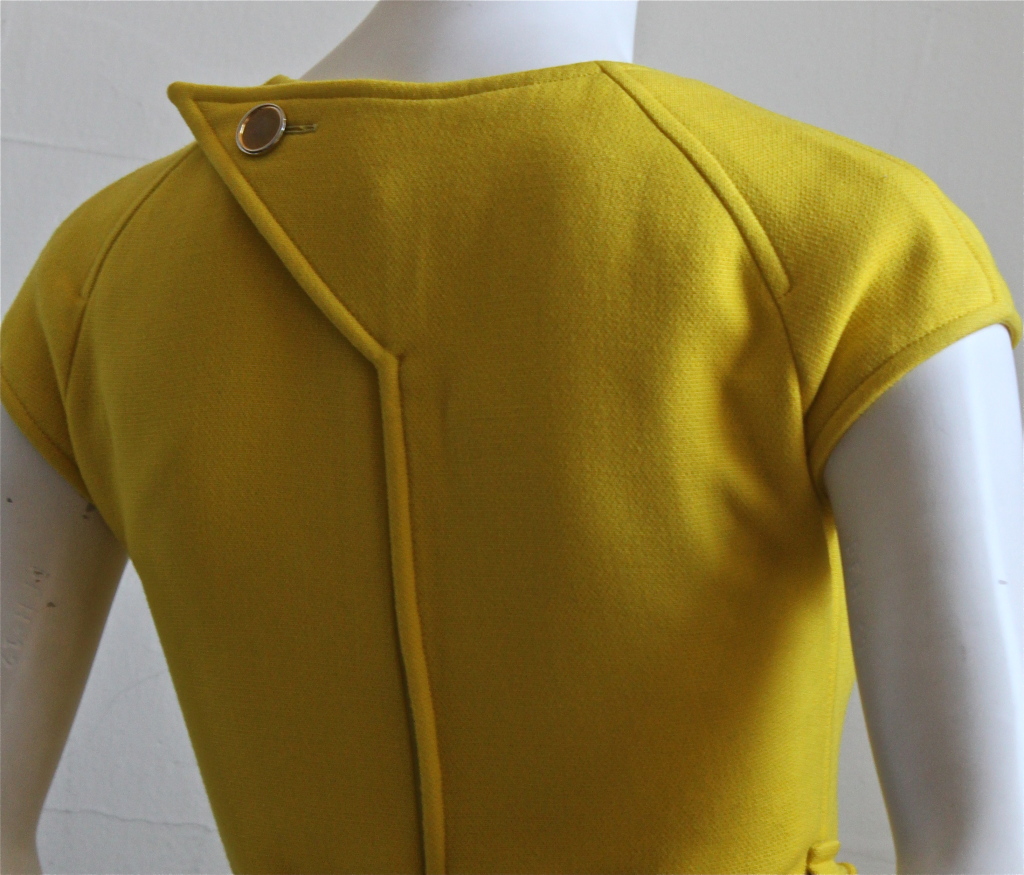 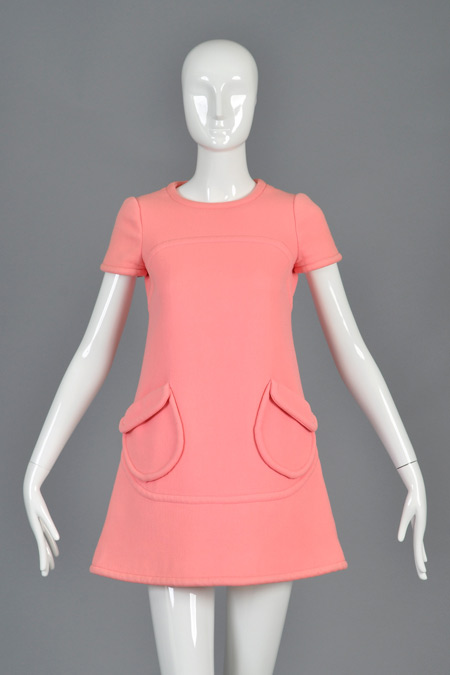 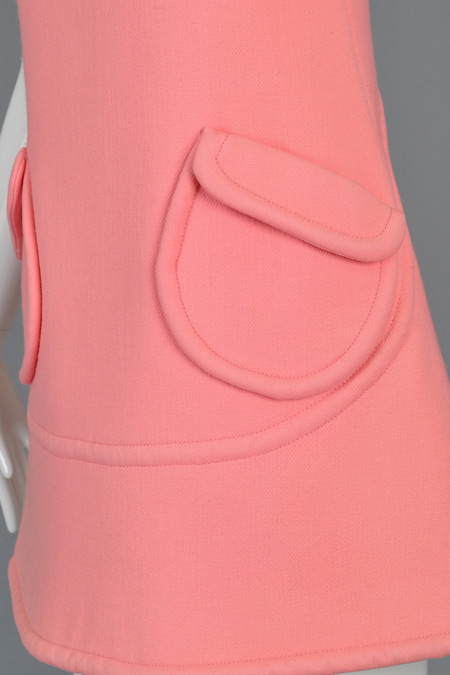 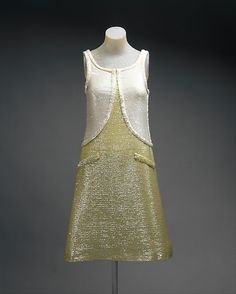 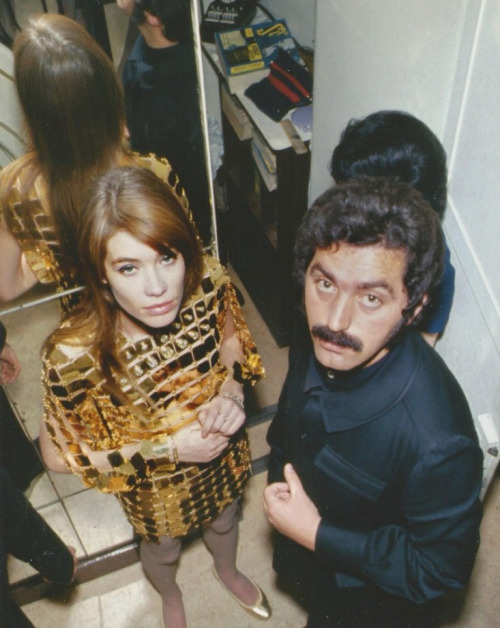 Paco Rabanne
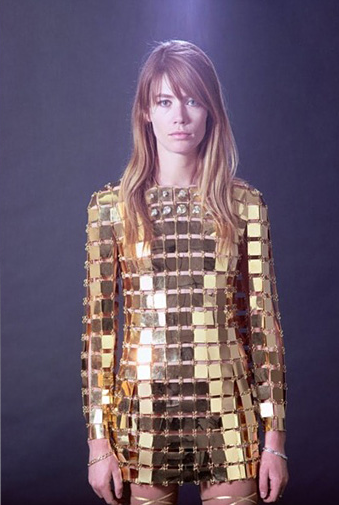 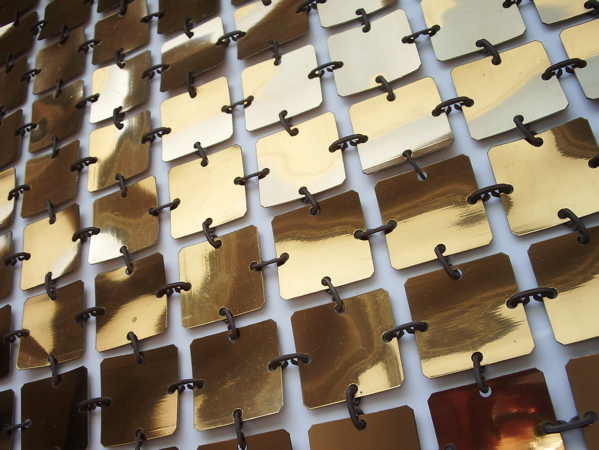 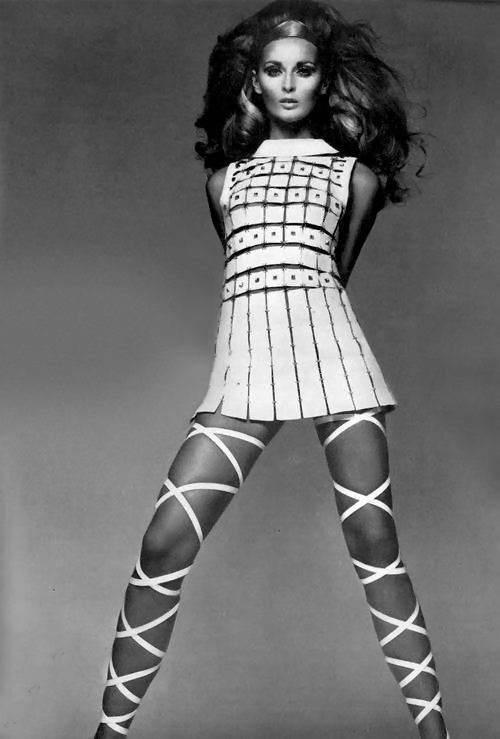 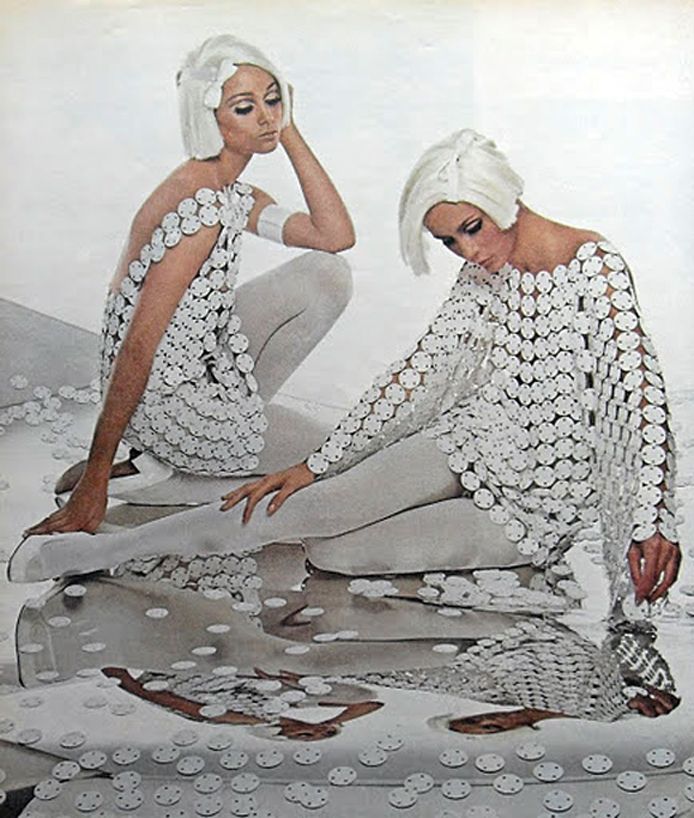 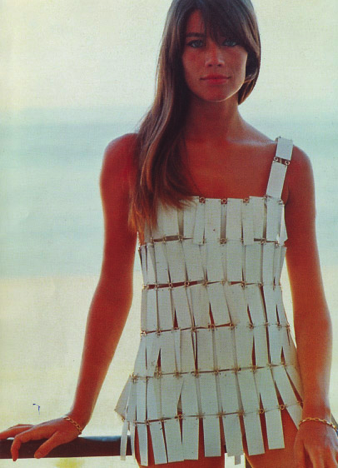 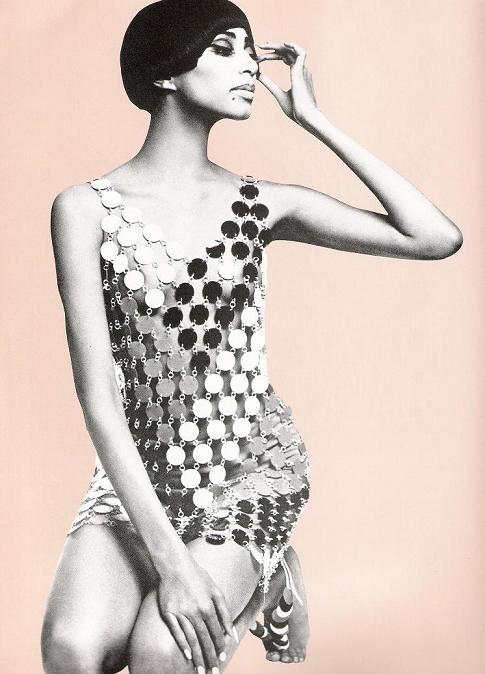 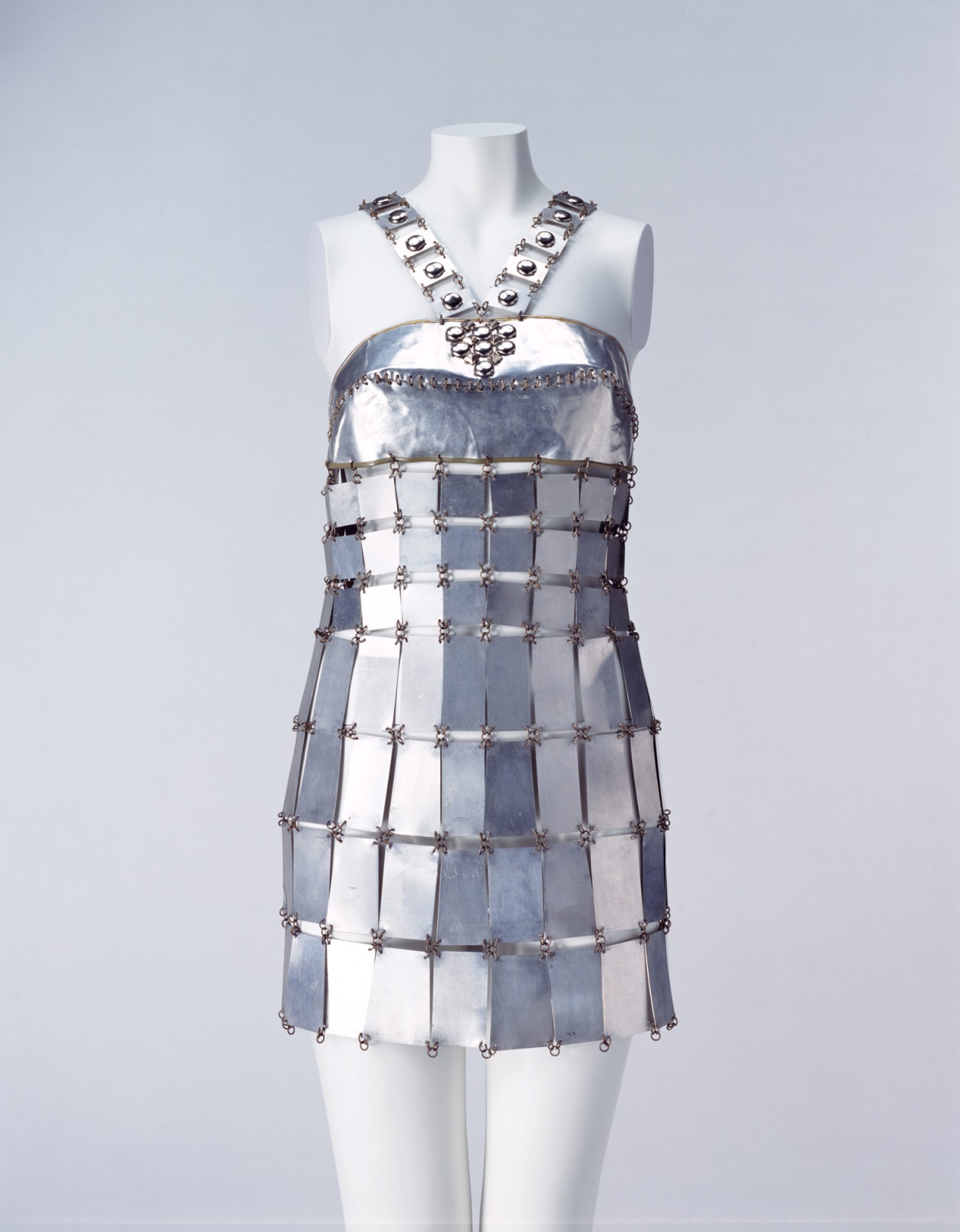 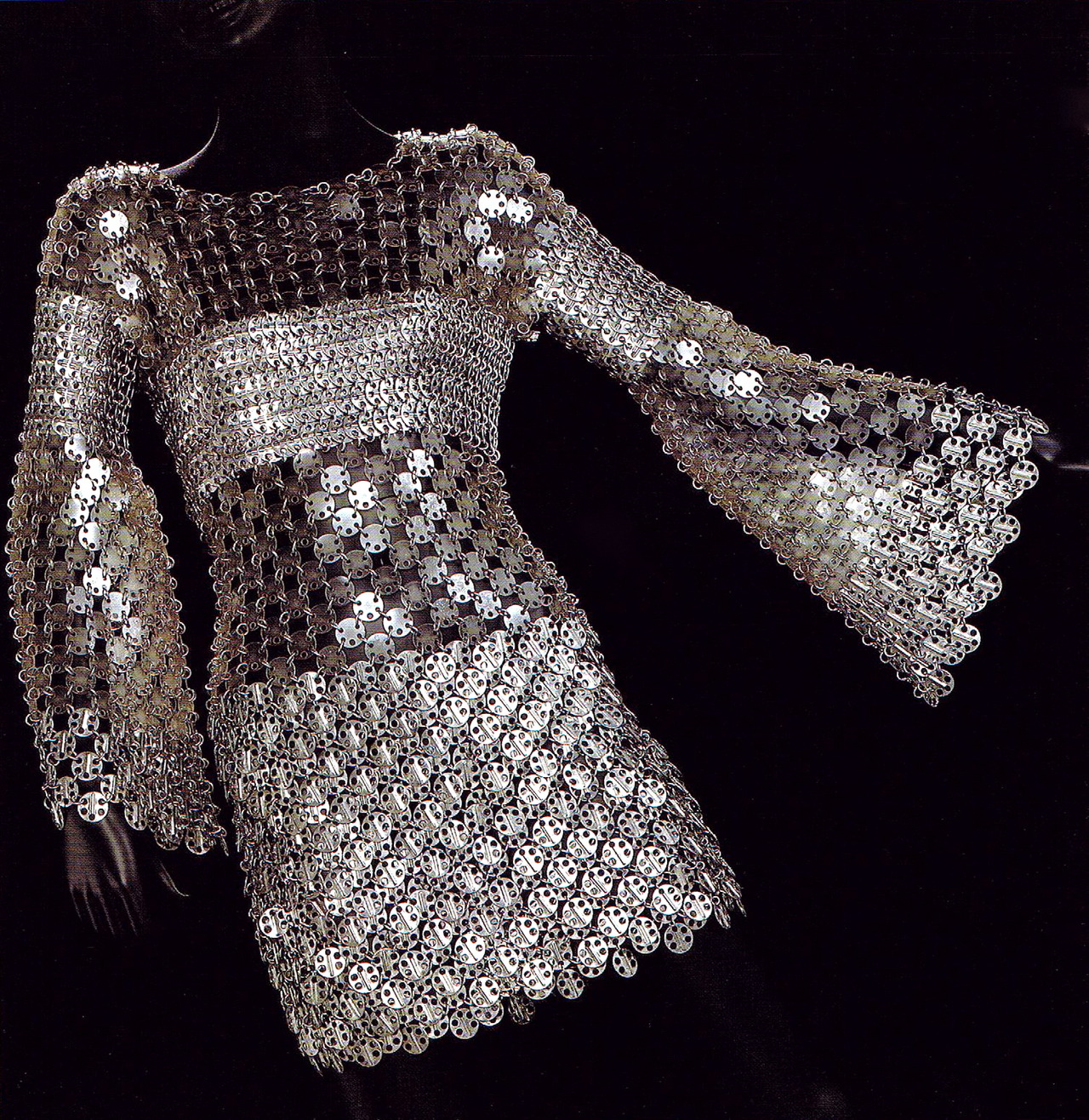 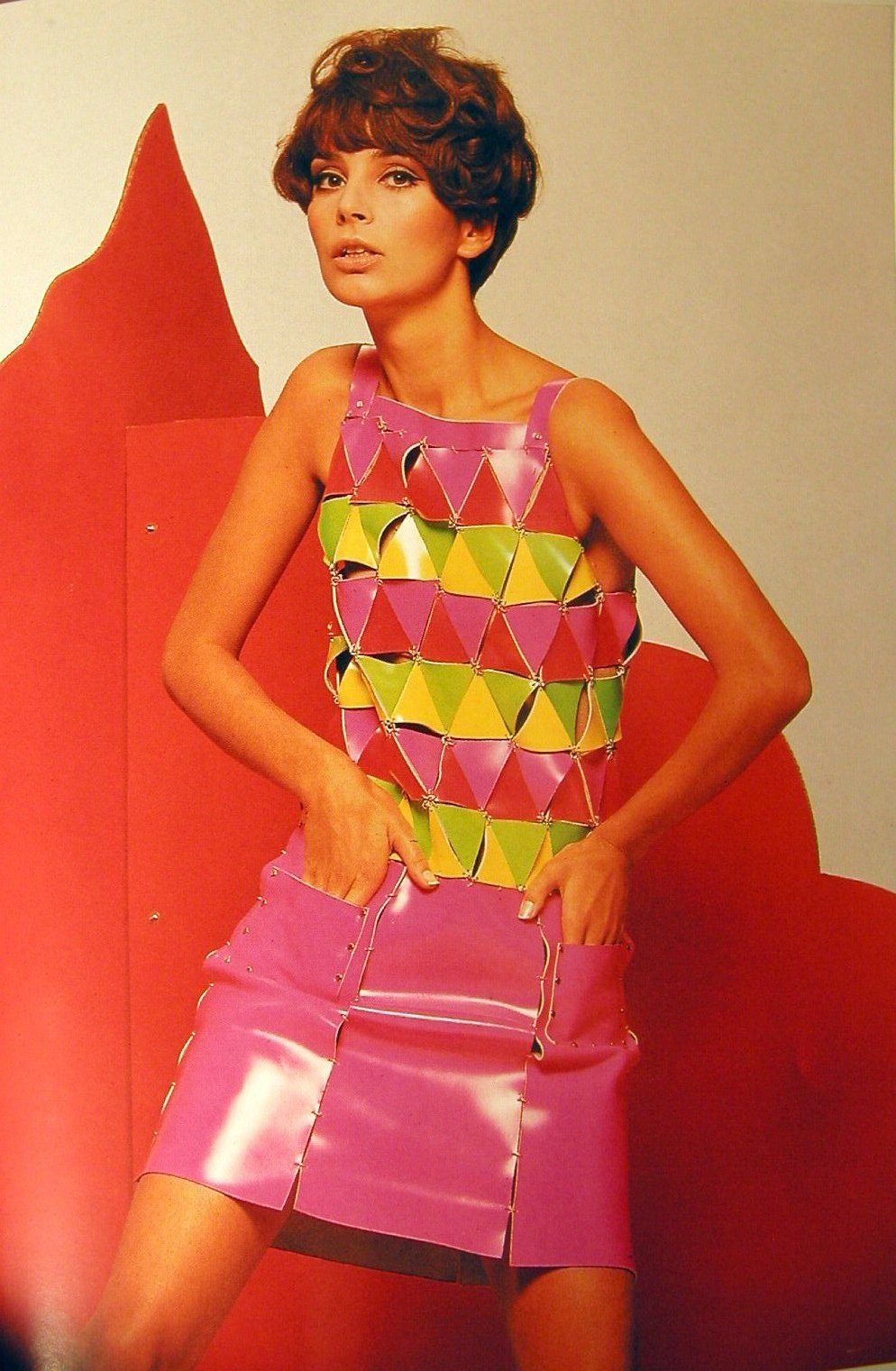 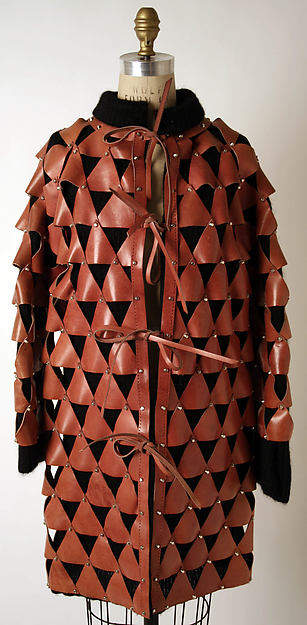 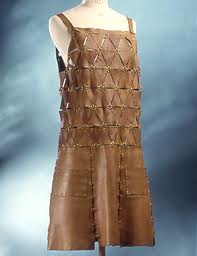 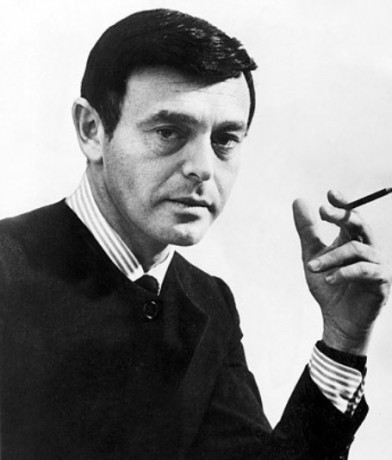 Rudi Gernreich
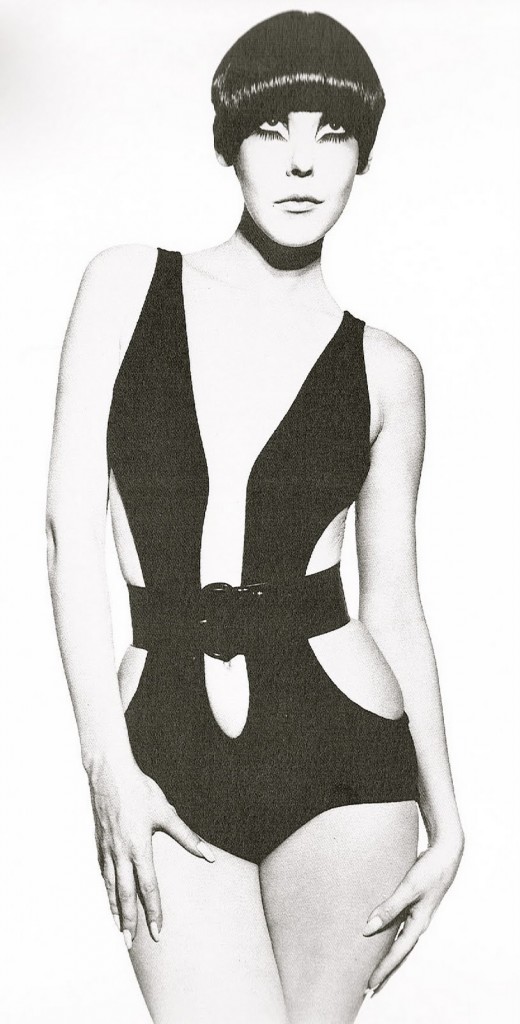 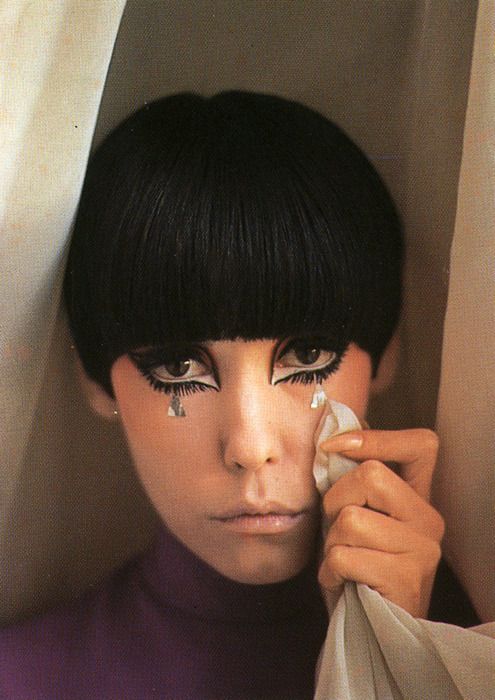 Peggy Moffitt
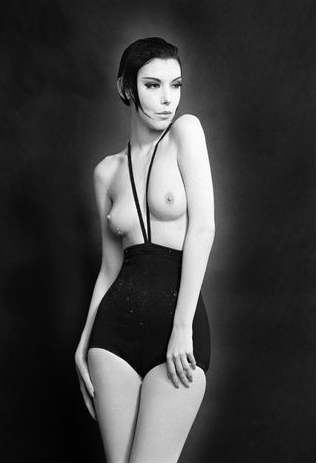 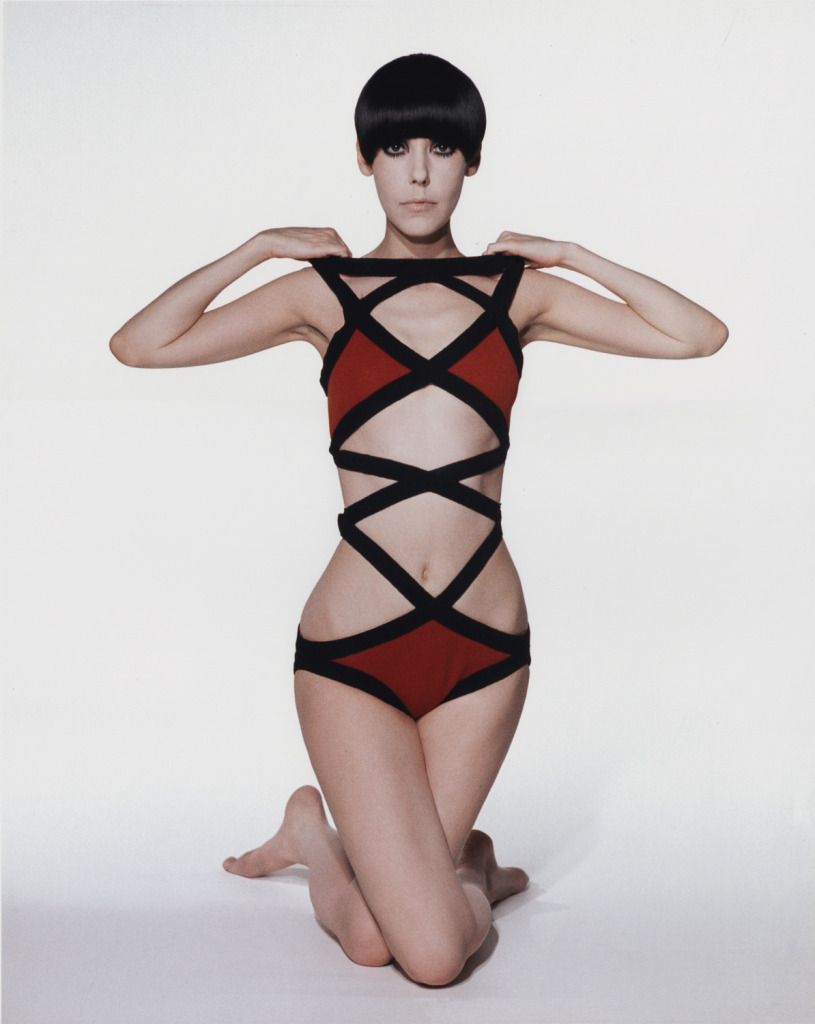 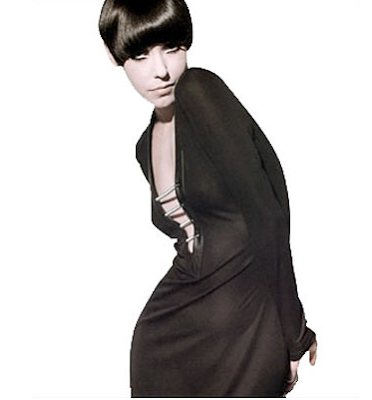 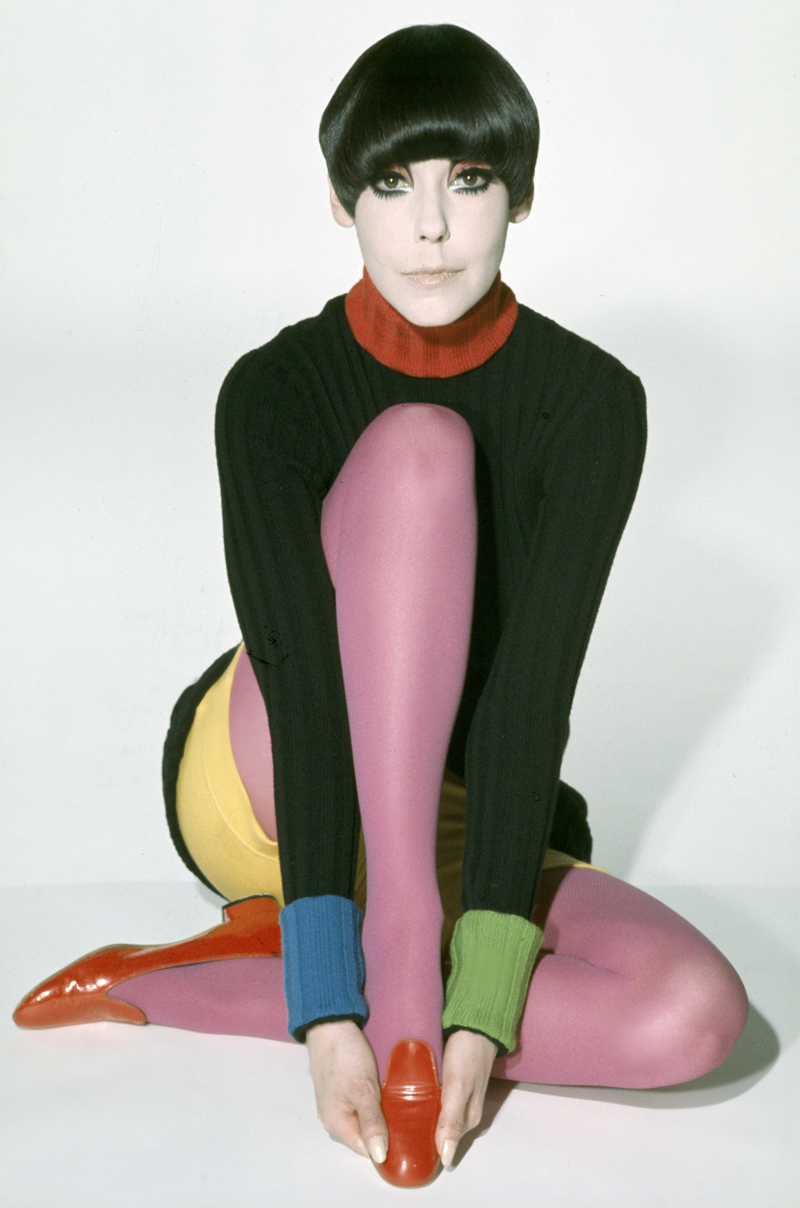 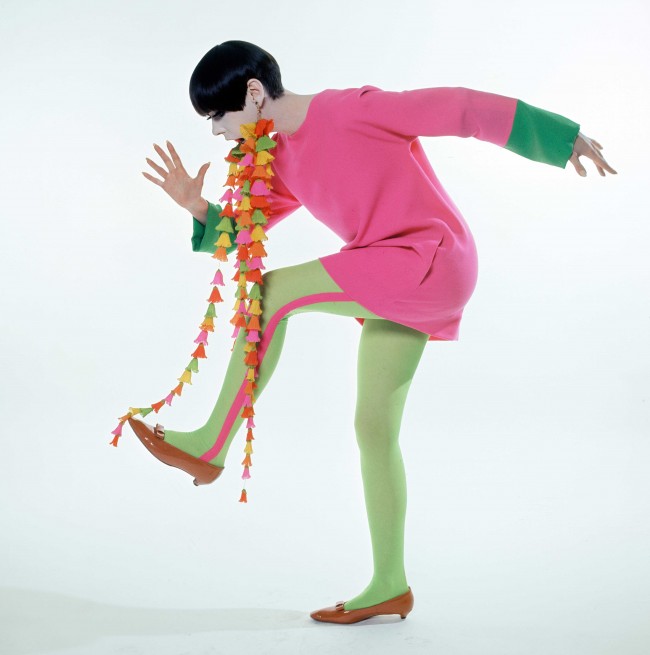 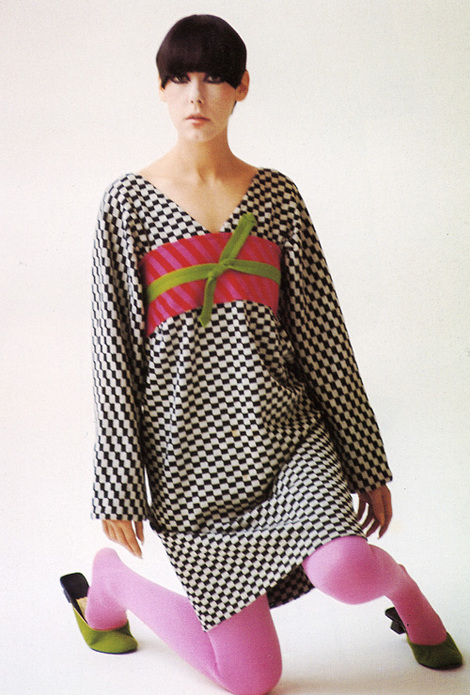 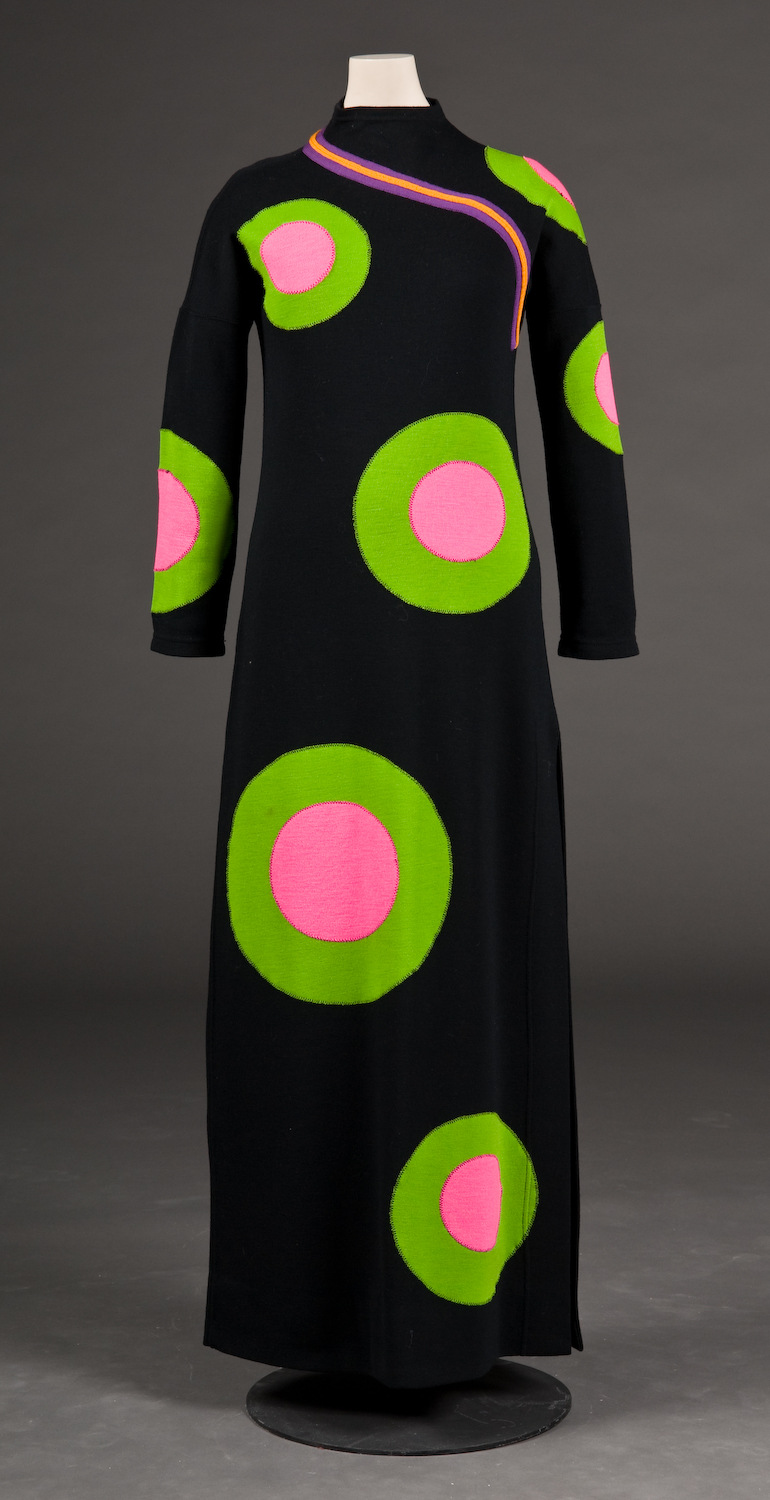 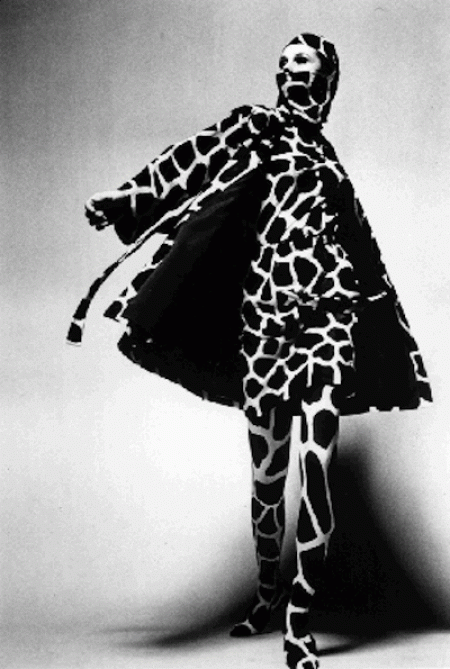 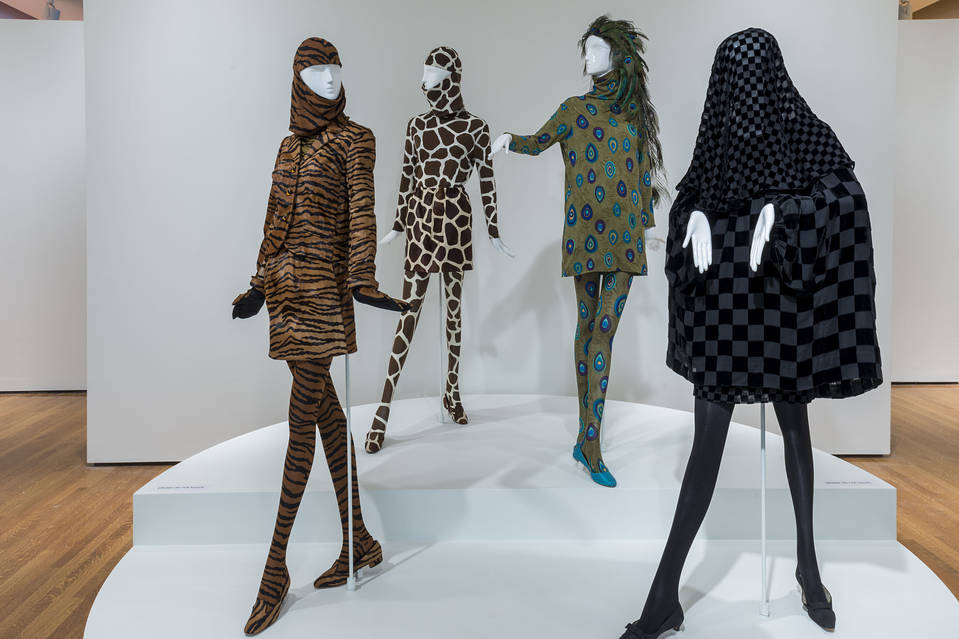 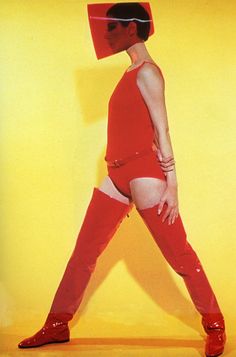 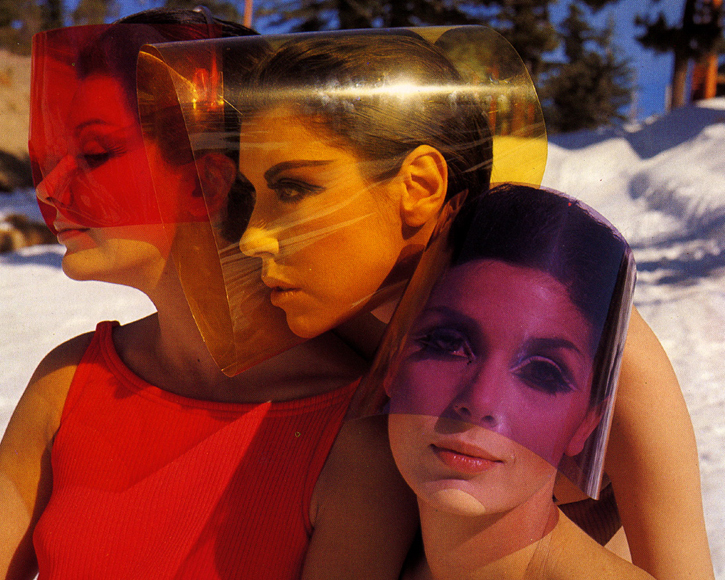 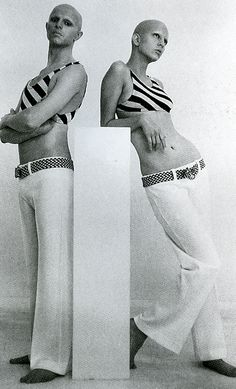 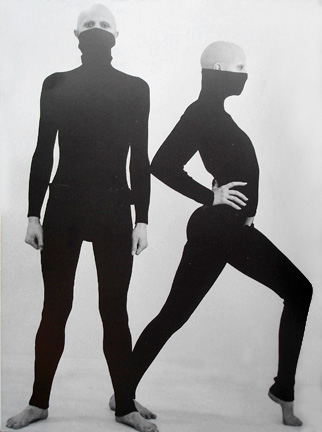 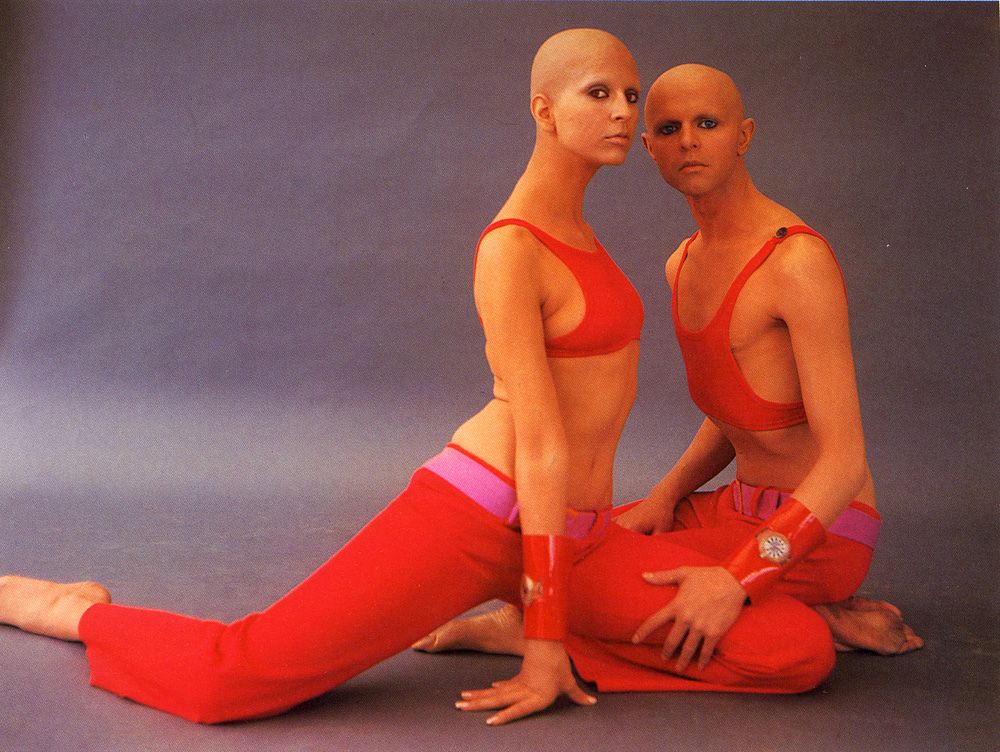 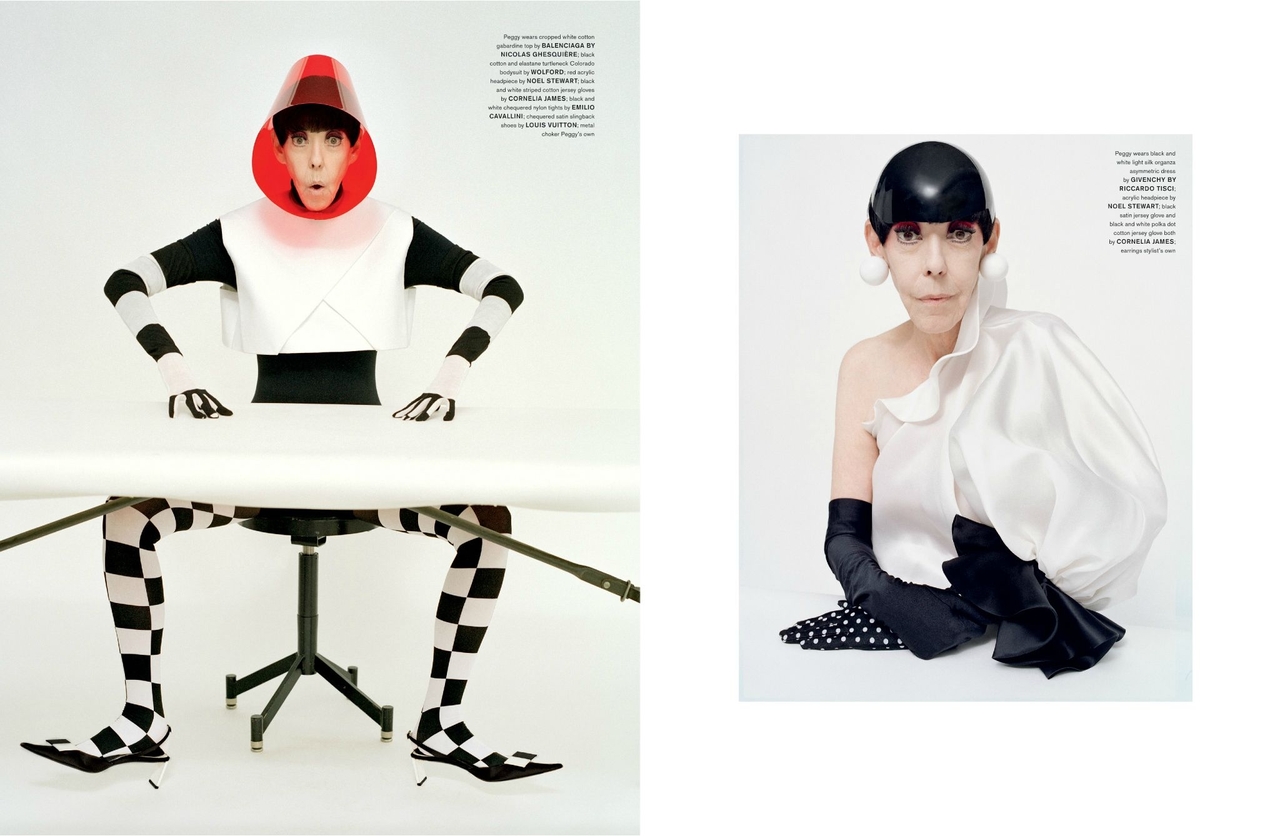 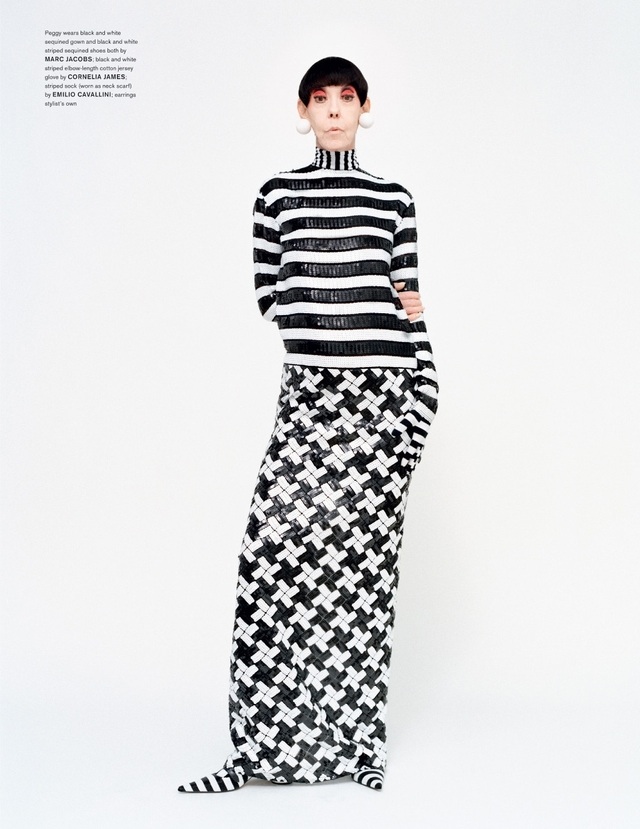 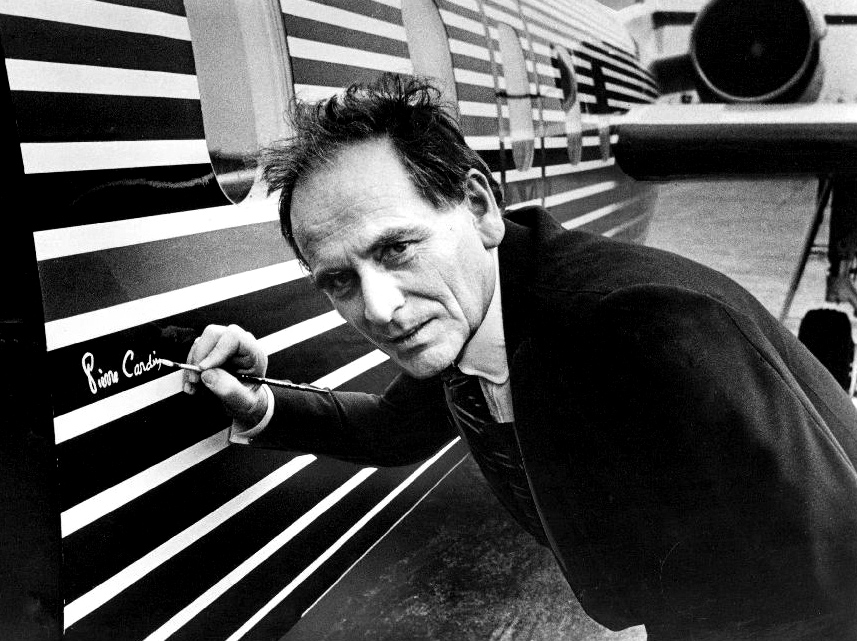 Pierre Cardin
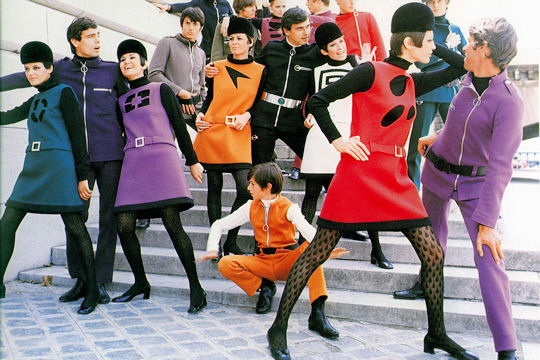 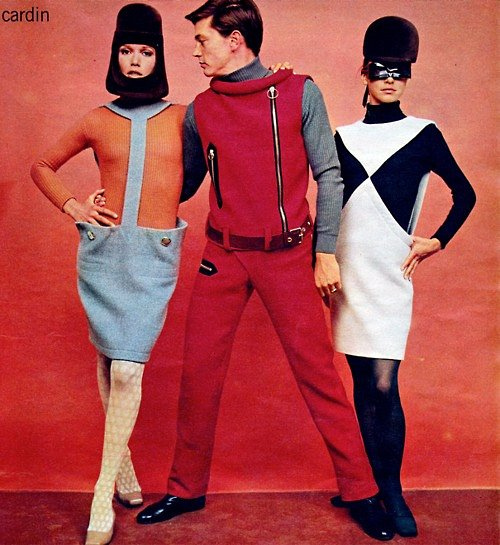 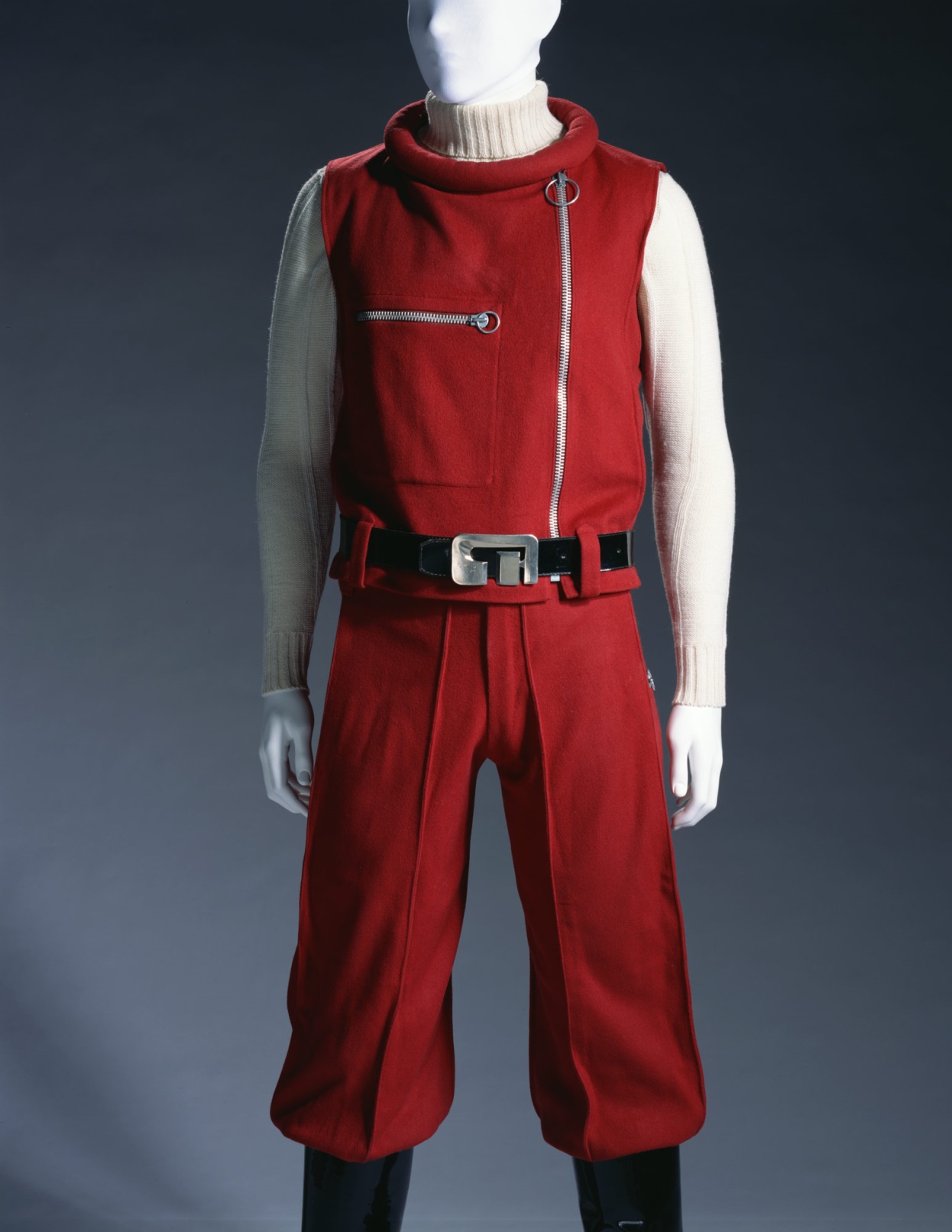 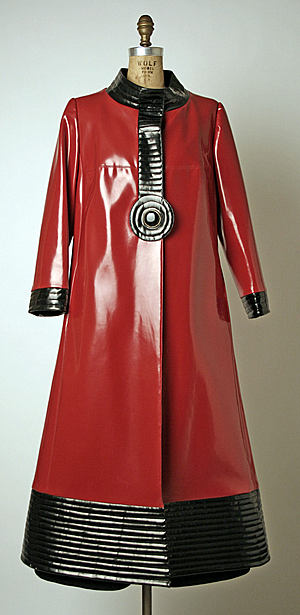 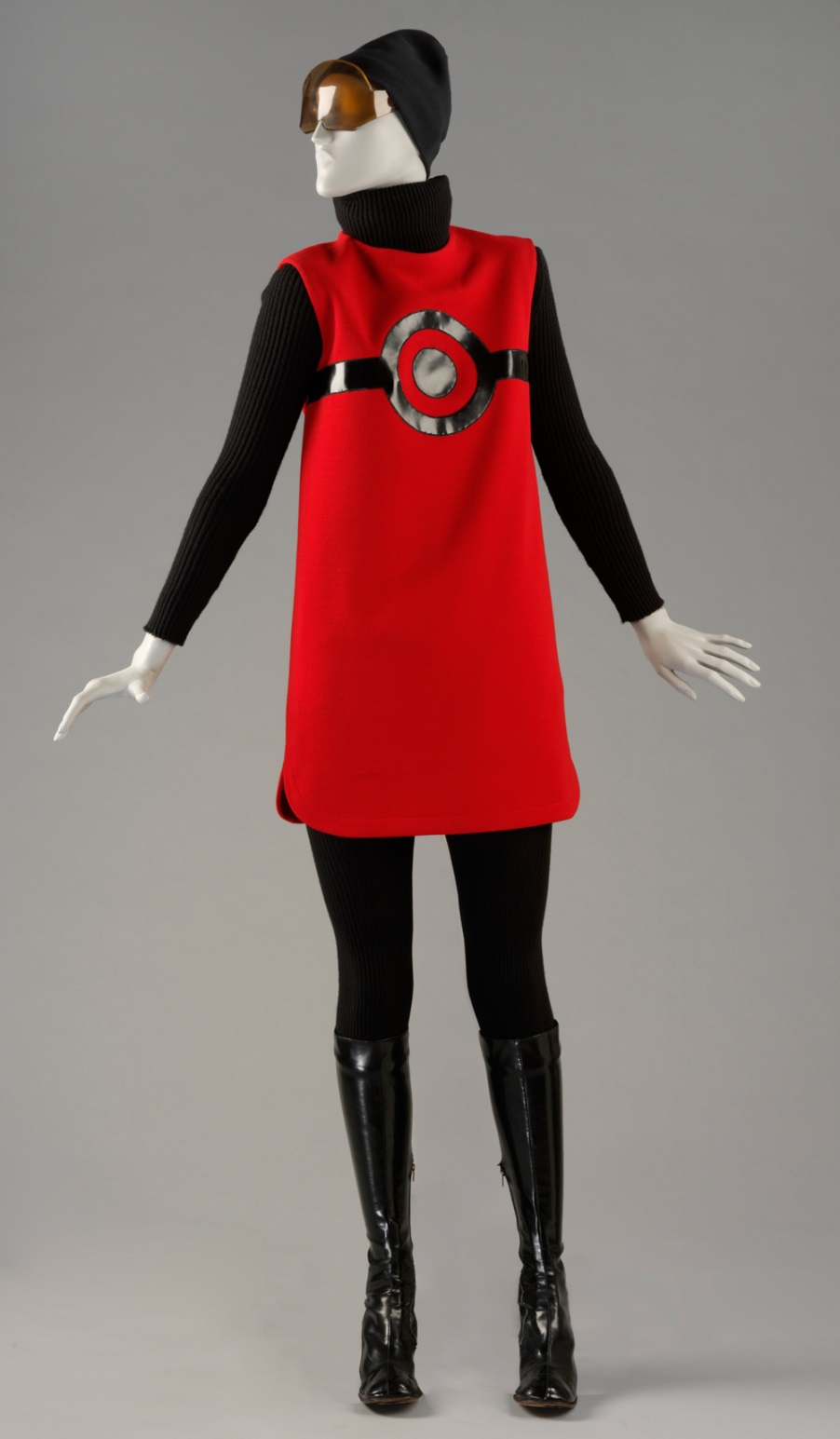 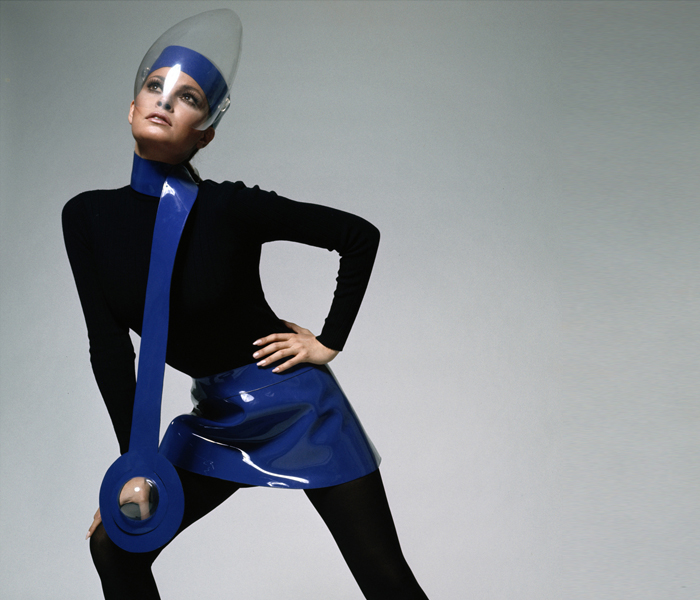 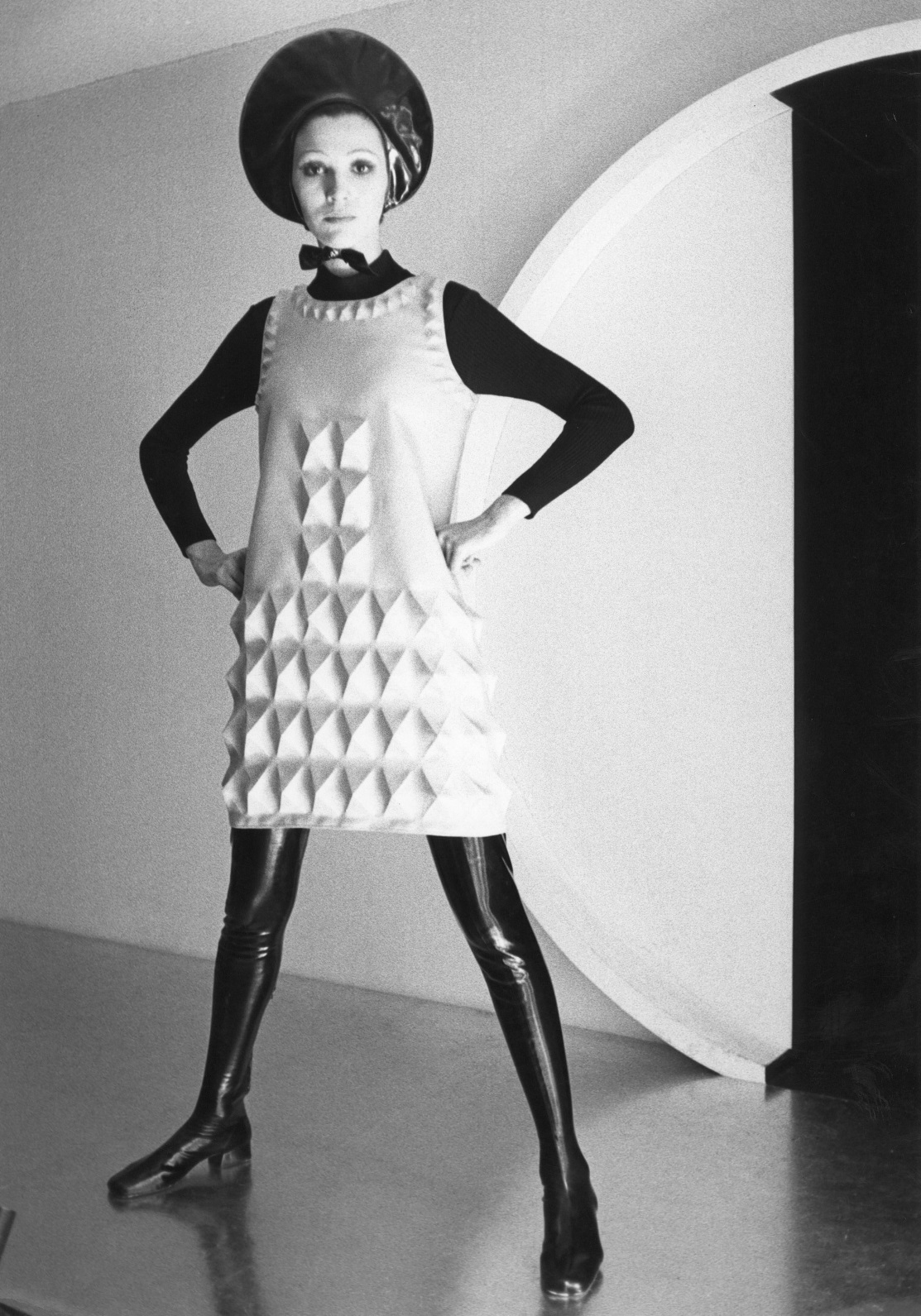 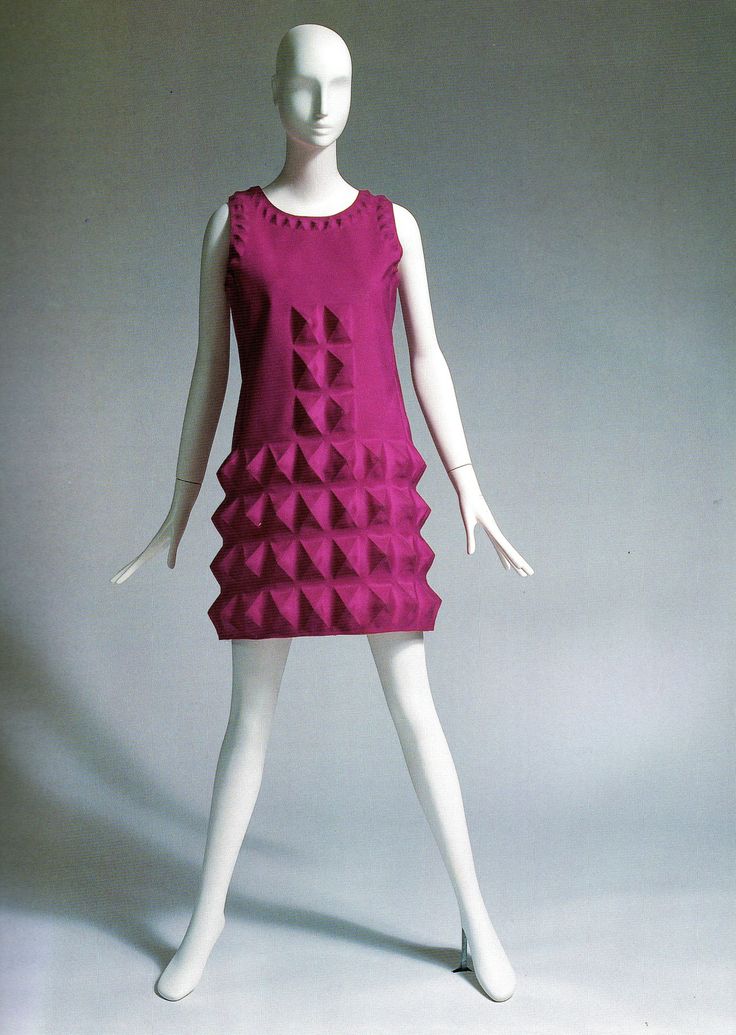 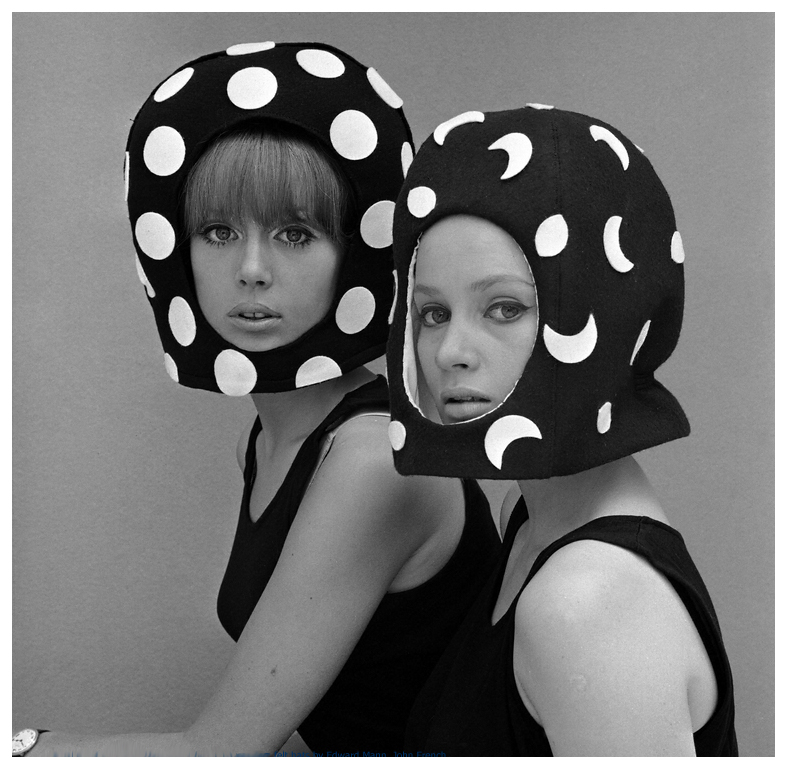 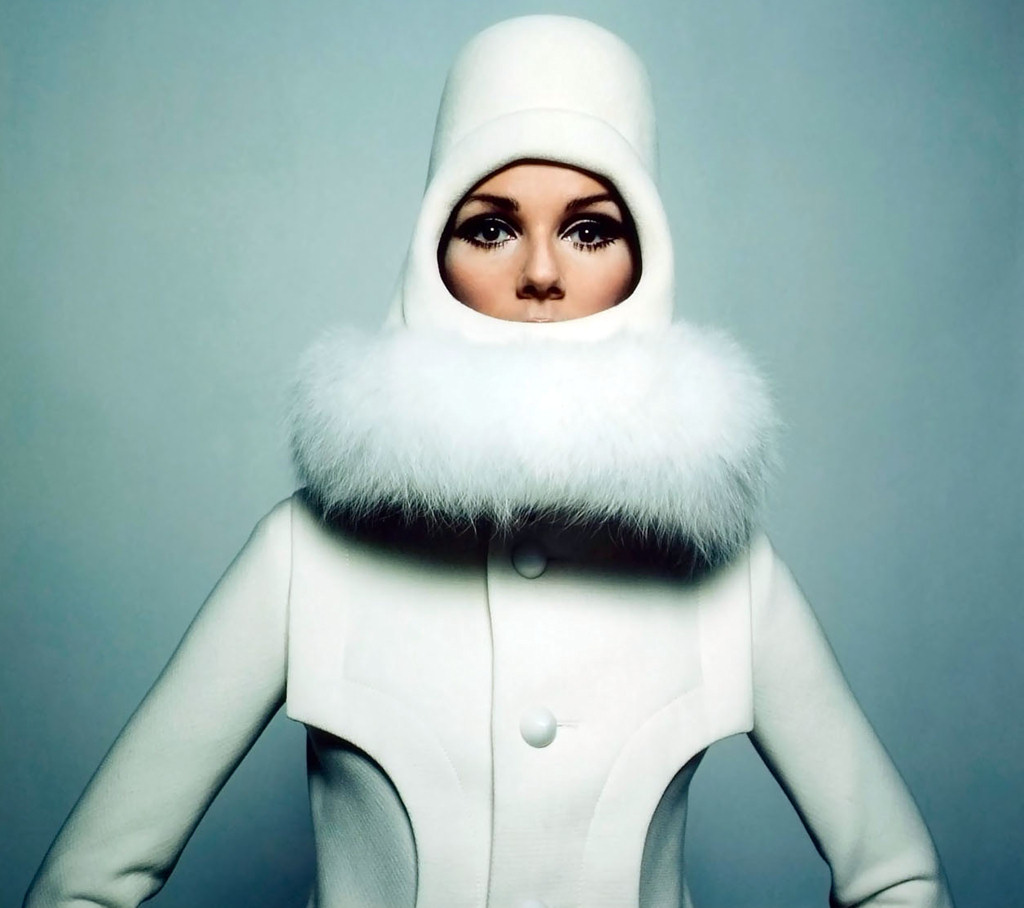 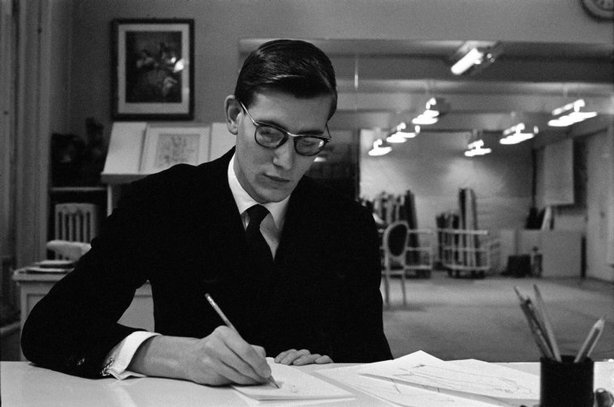 Yves St. Laurent
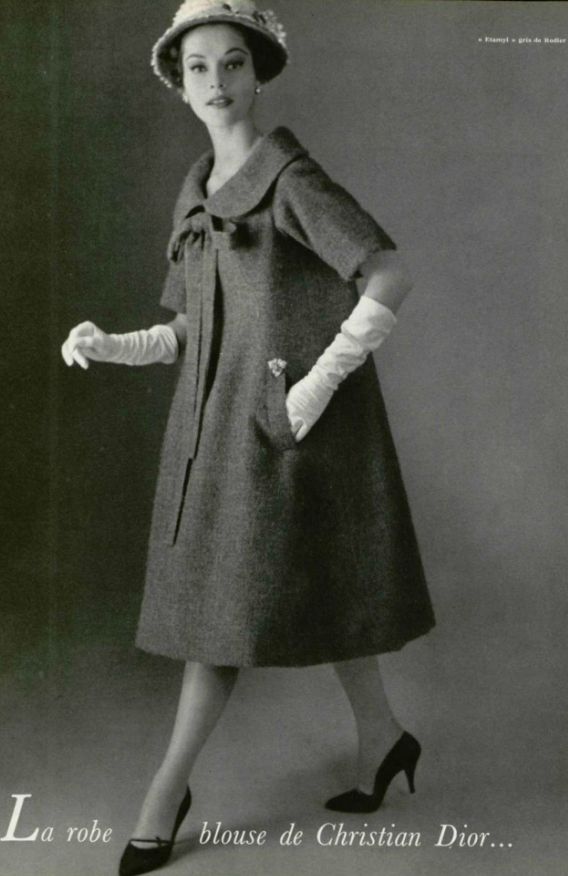 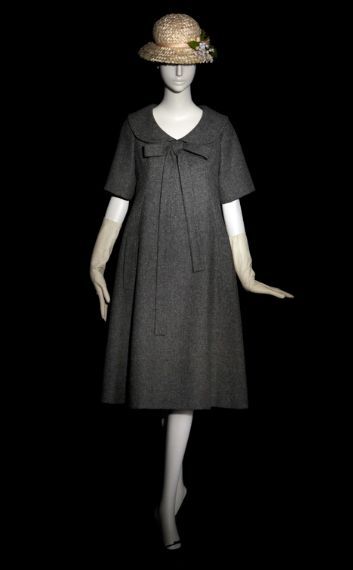 Trapeze Dress, 1958
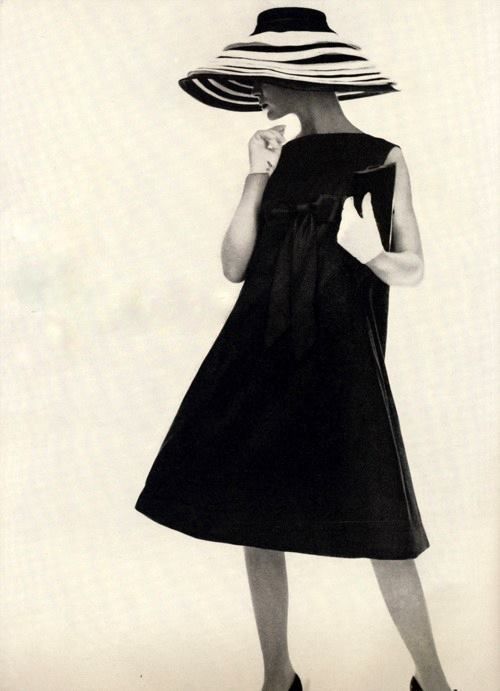 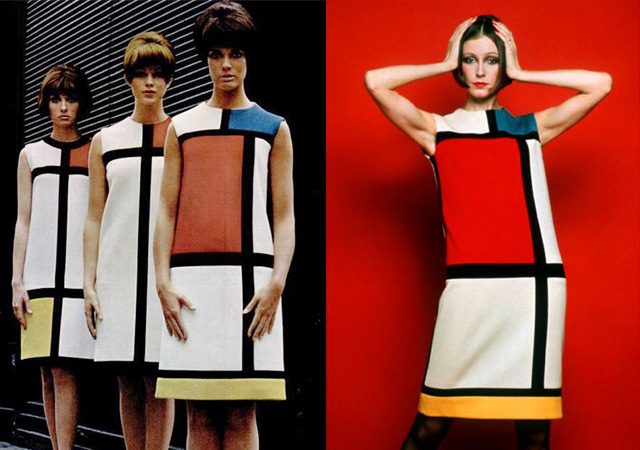 Mondrian Collection, 1965
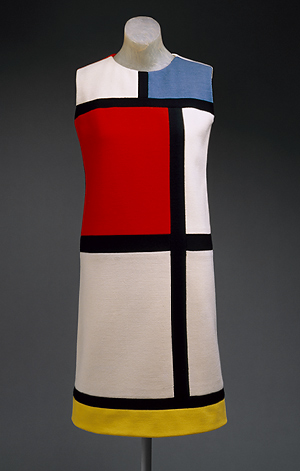 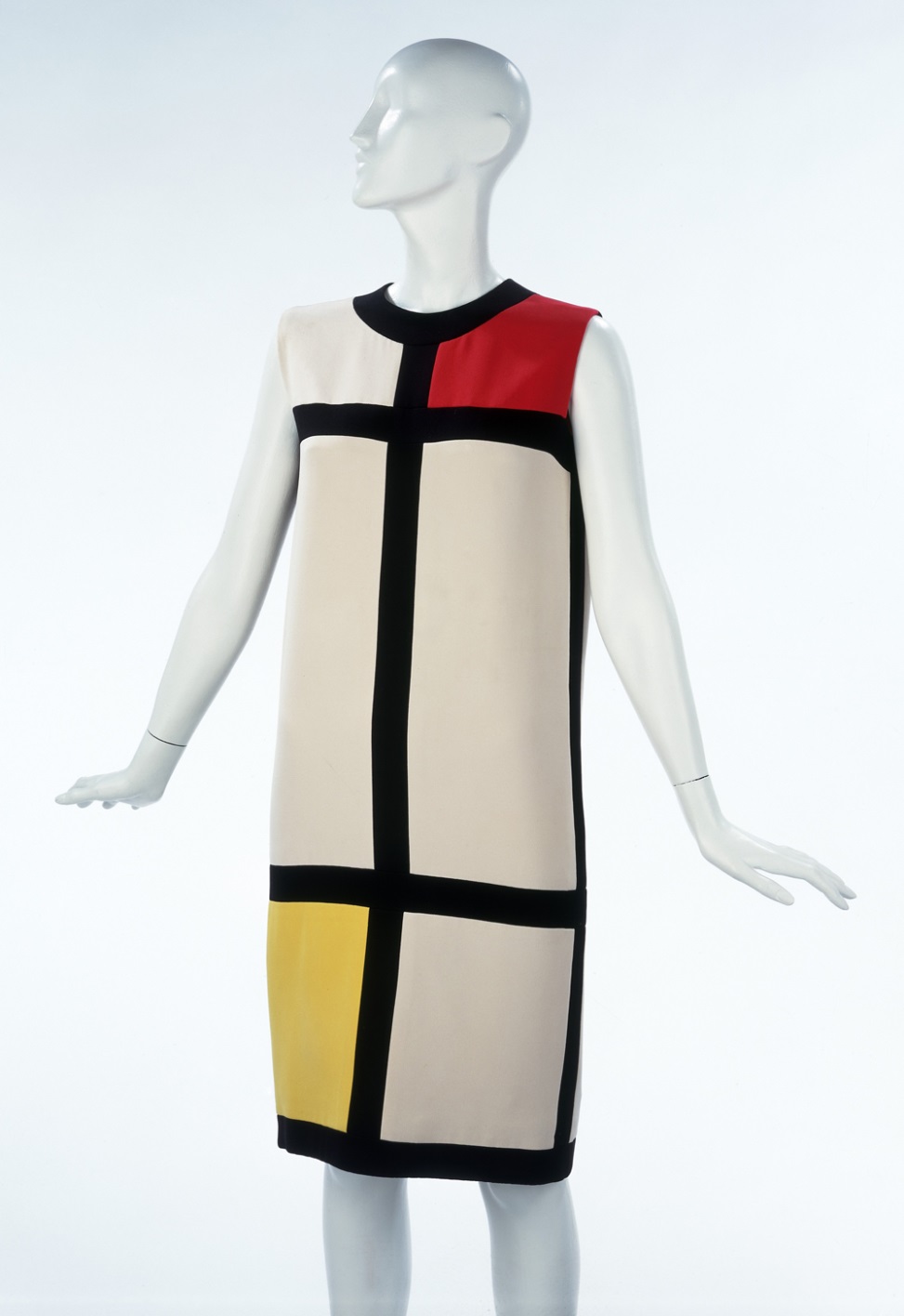 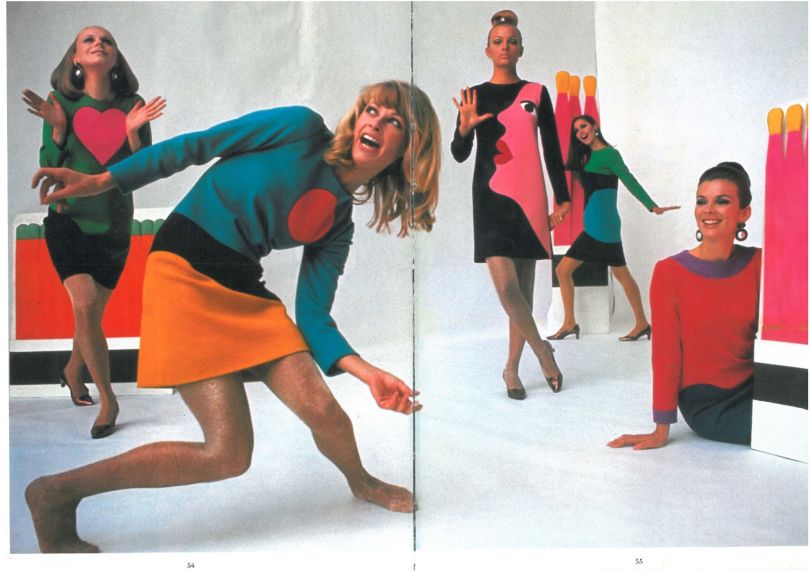 Pop Art Collection, 1966
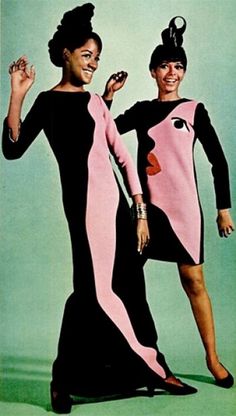 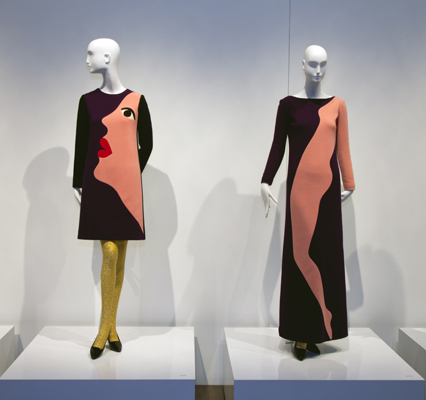 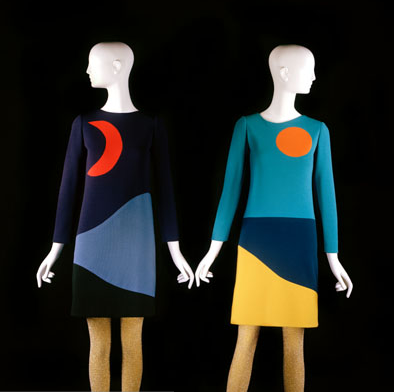 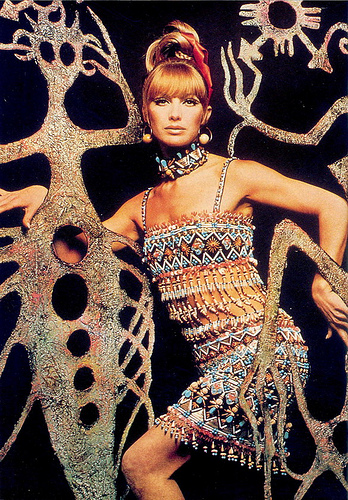 African Collection, 1967
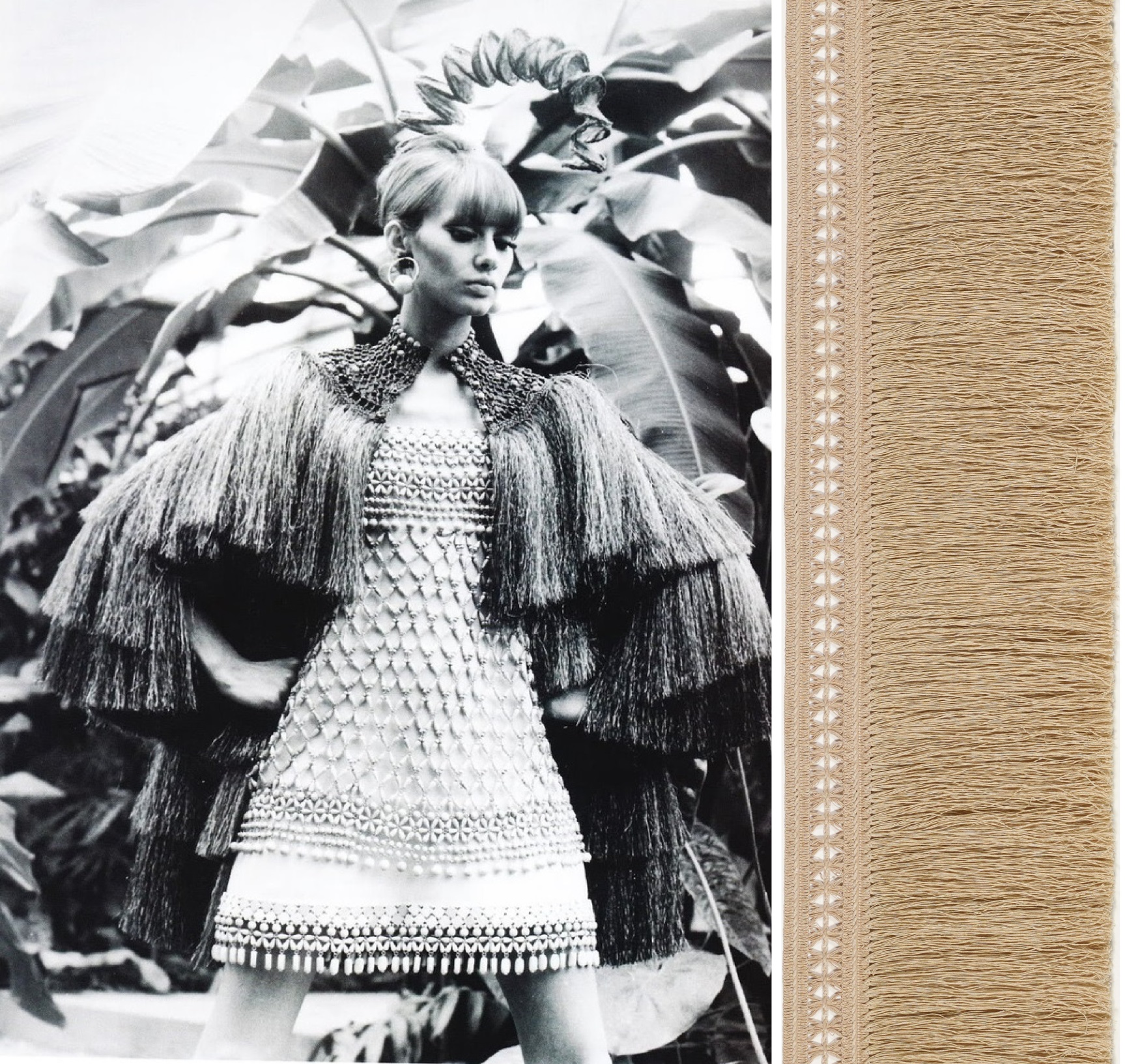 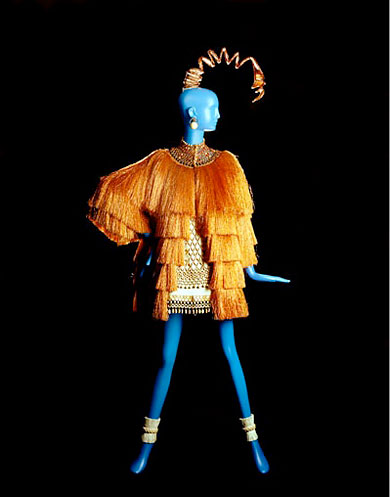 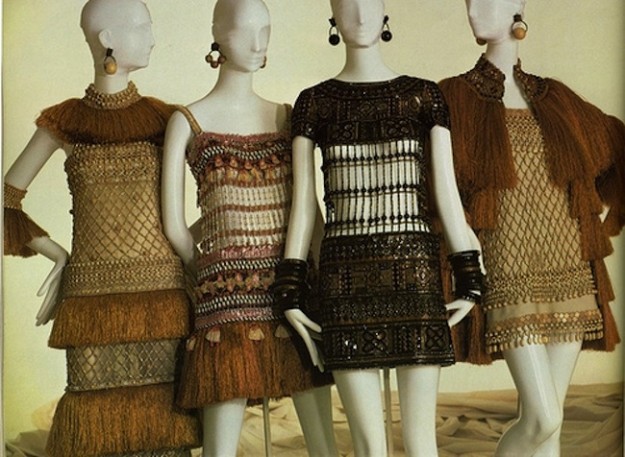 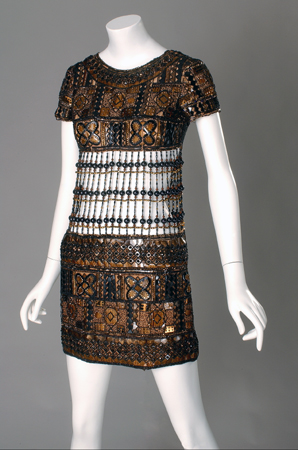 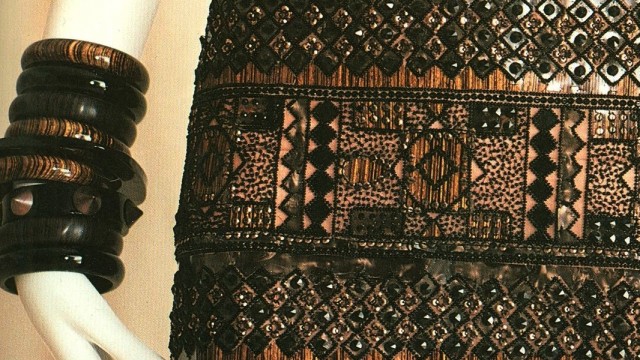 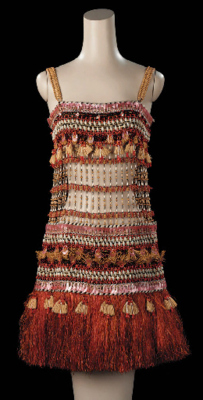 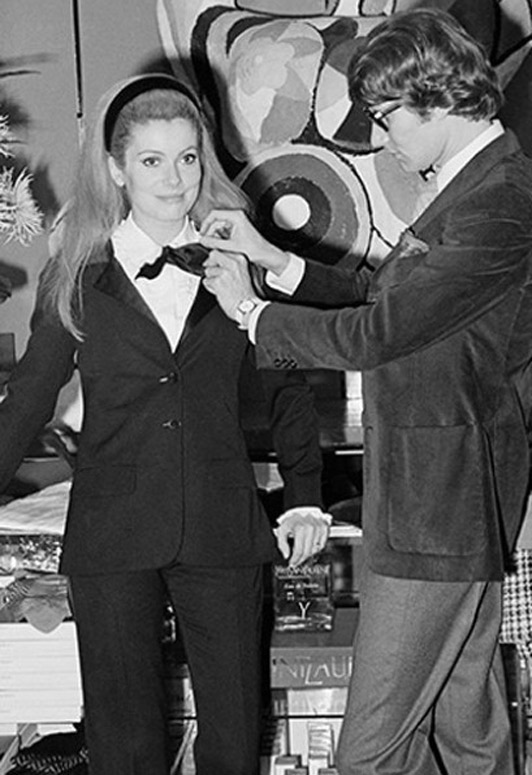 Le Smoking Collection, 1967…
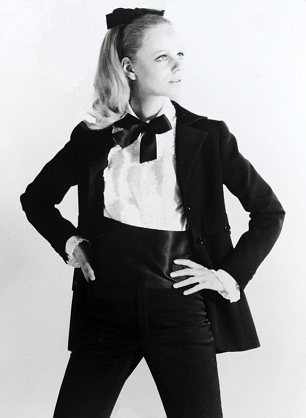 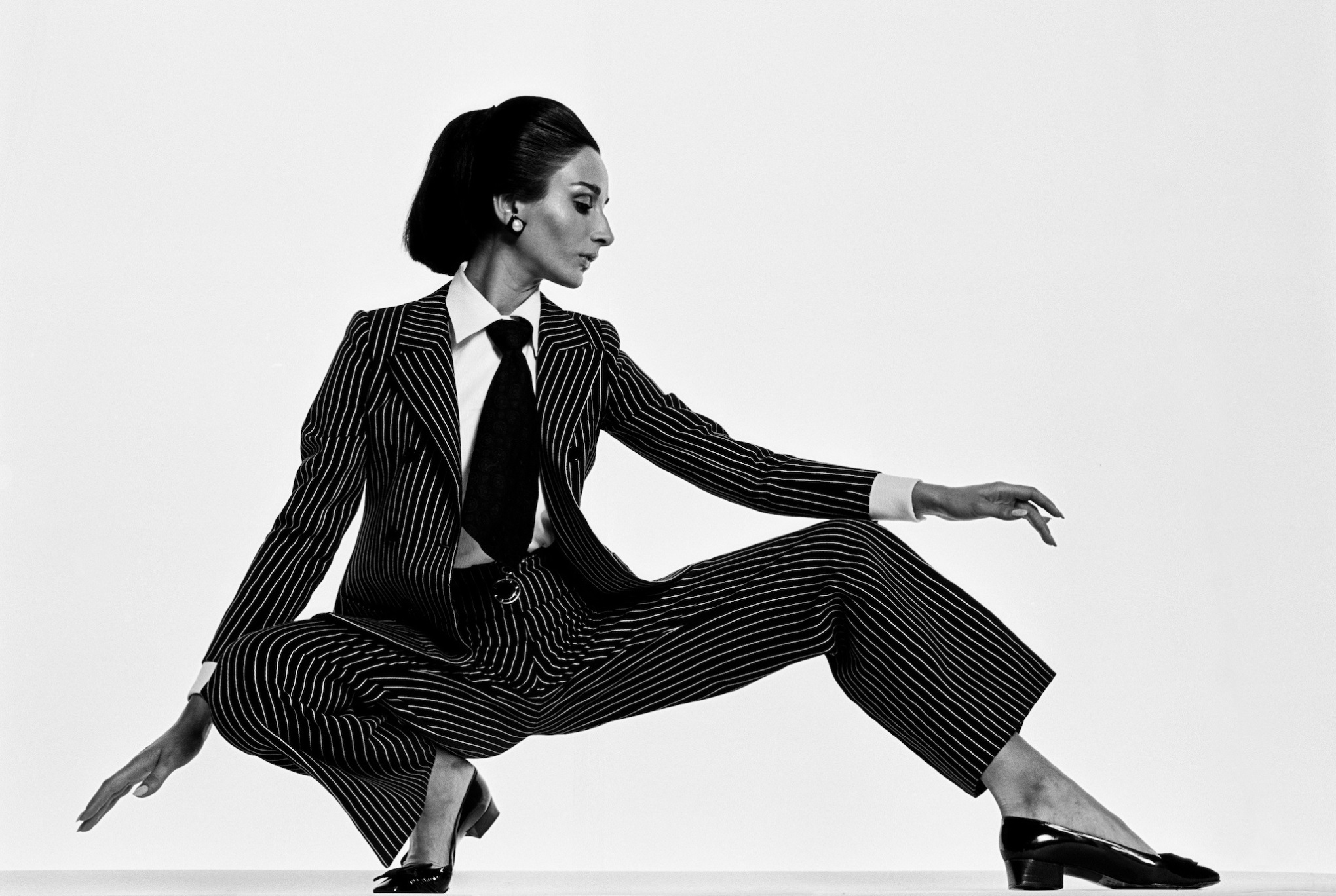 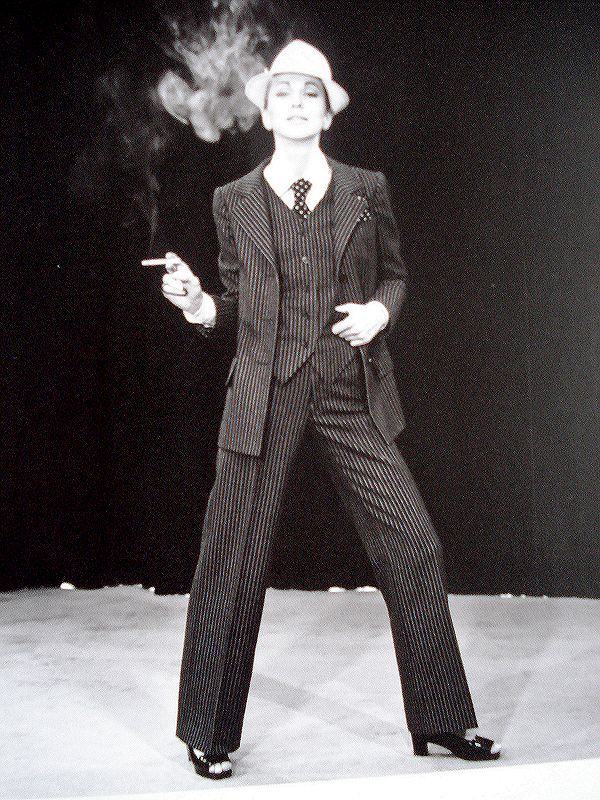 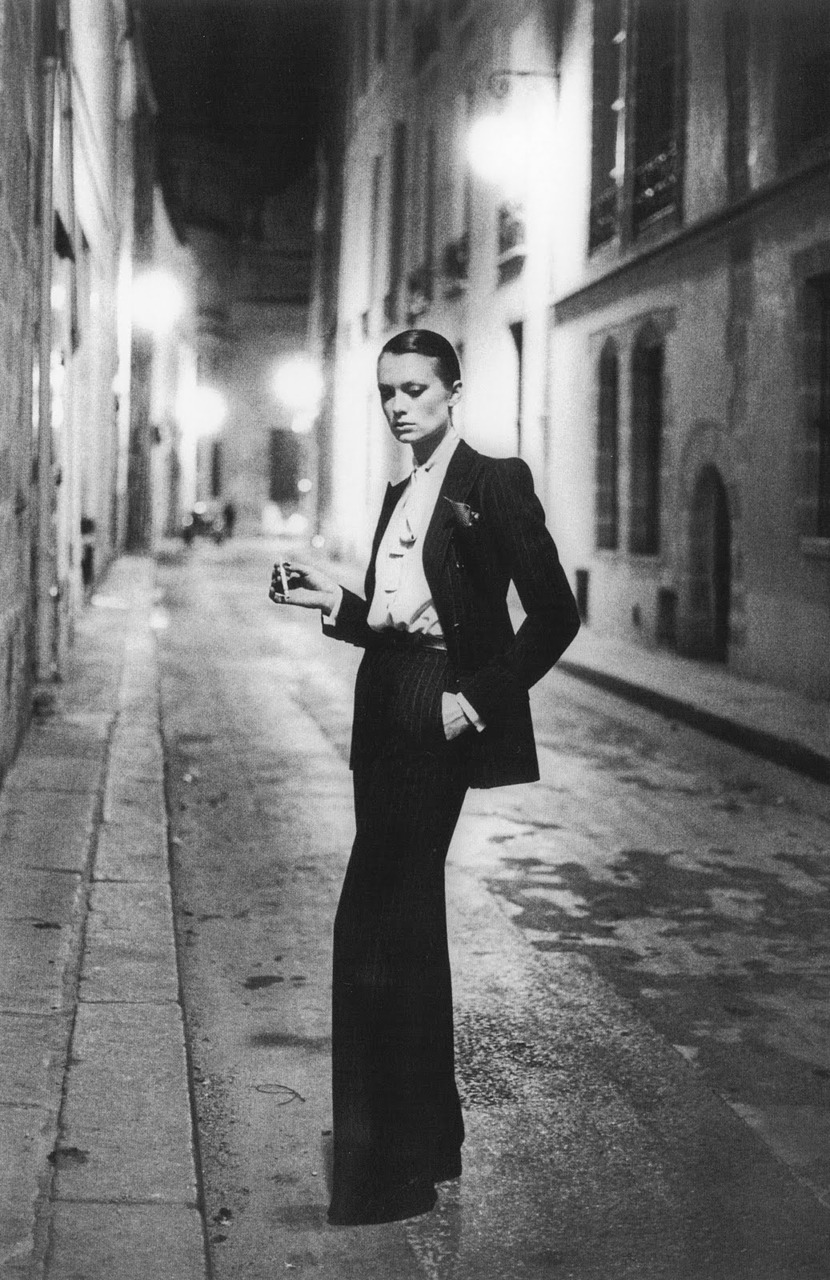 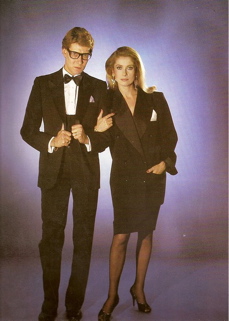 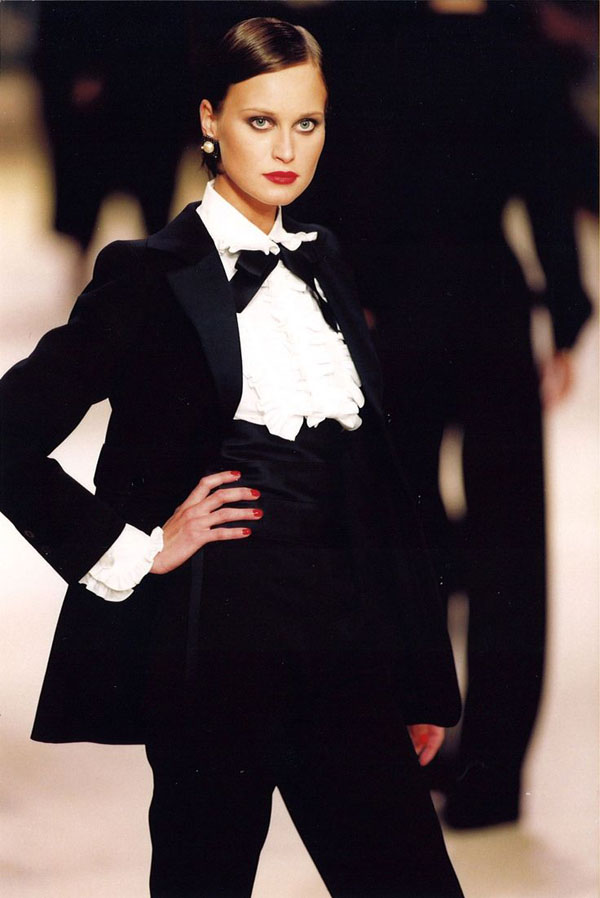 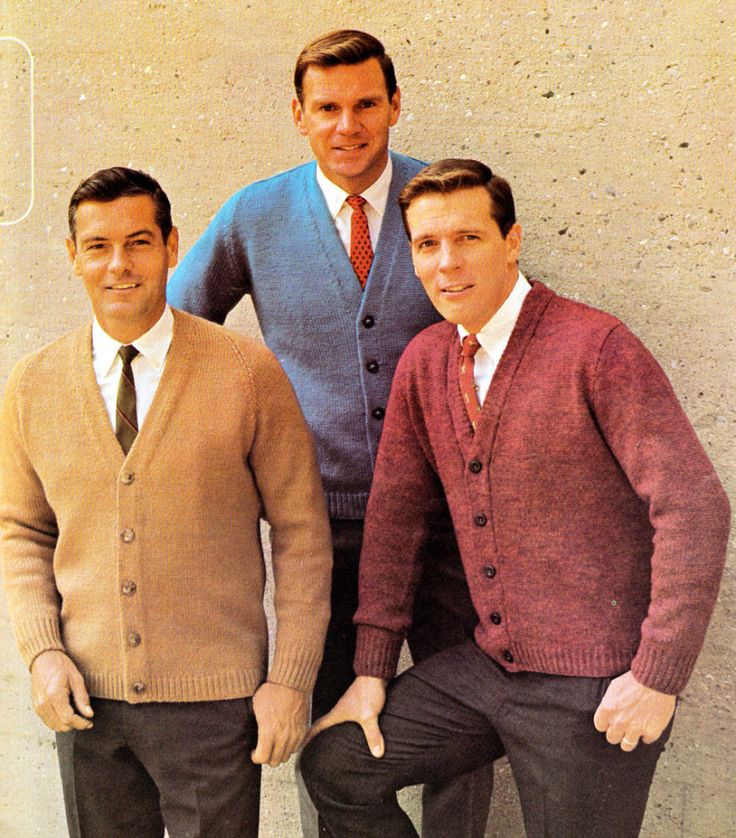 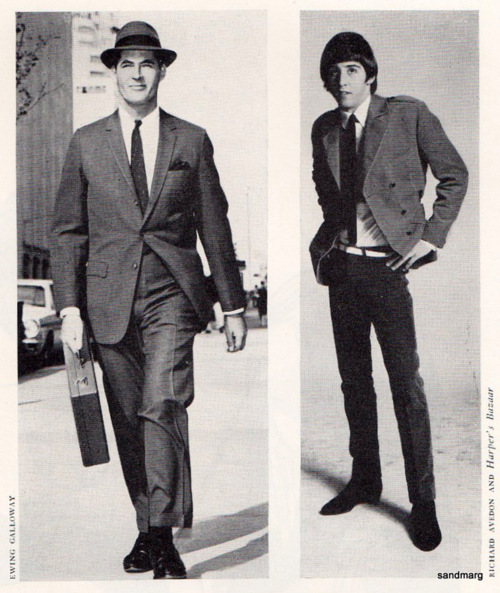 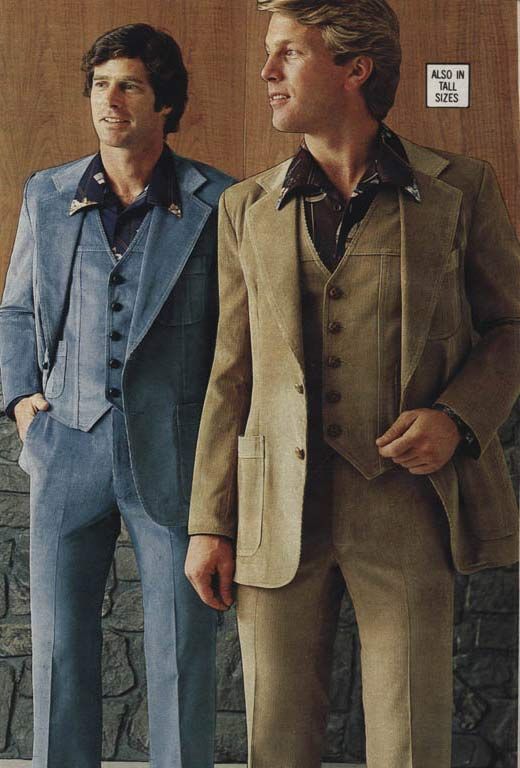 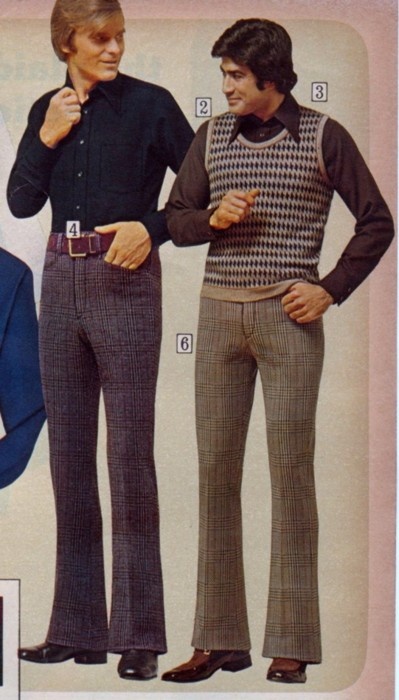 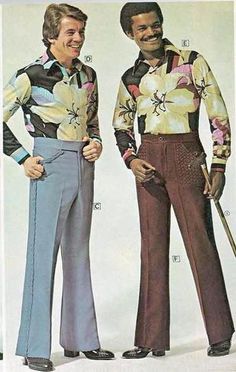 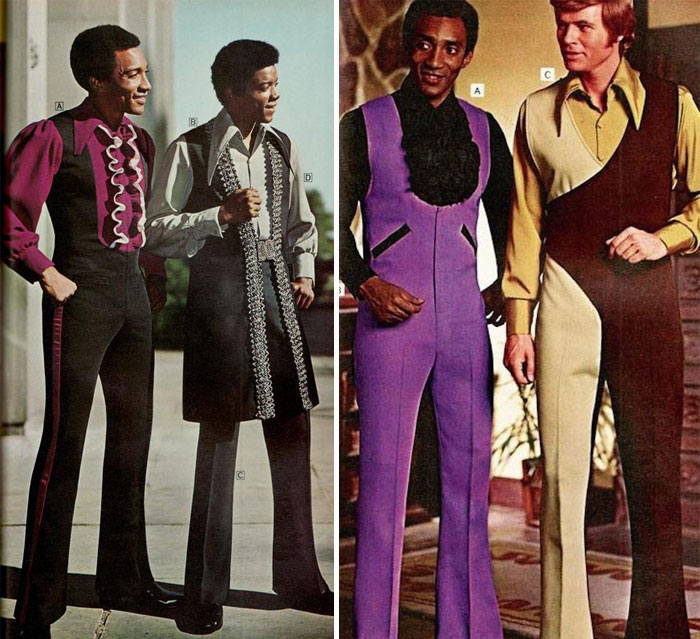 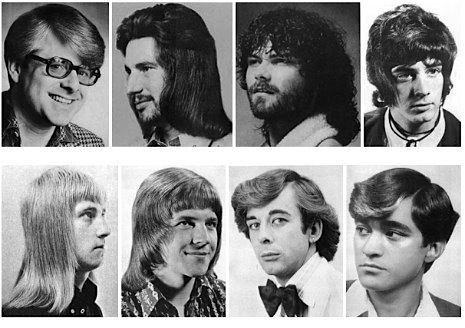 FILMS & TELEVISION  SET IN THE 1960s & 1970s:
Mad Men Season 1: 1960 
Mad Men Season 3: 1963
Mad Men Season 5: 1967
Mad Men Season 7: 1970